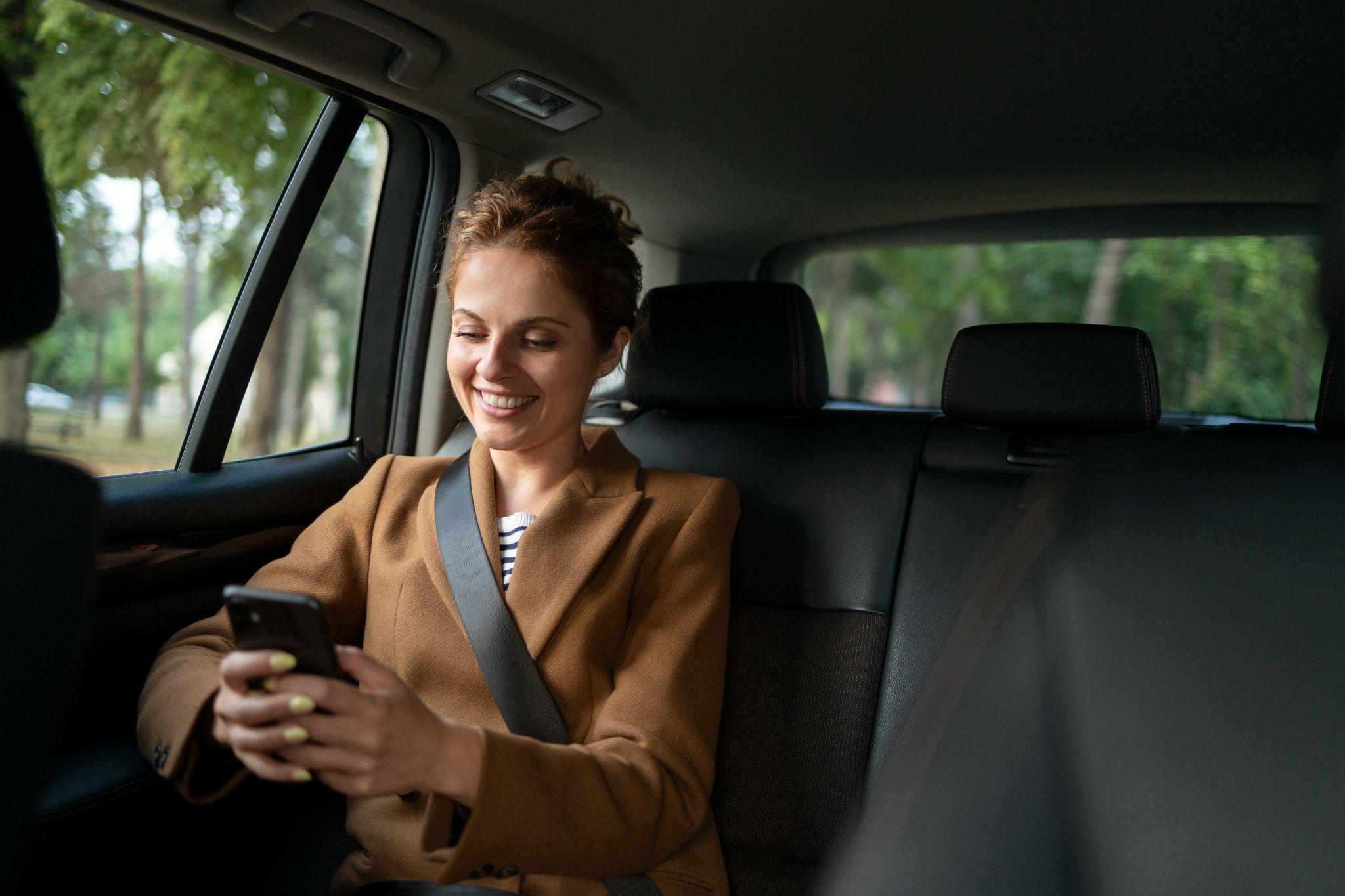 Воркшоп для парков
Как использовать соцсети для продвижения
таксопарка
Проверка связи:
Поставьте плюс в чате, если вы хорошо слышите спикера и видите презентацию
Если что-то не работает, попробуйте:
Перезайти во встречу
Перезагрузить приложение Zoom / сменить браузер
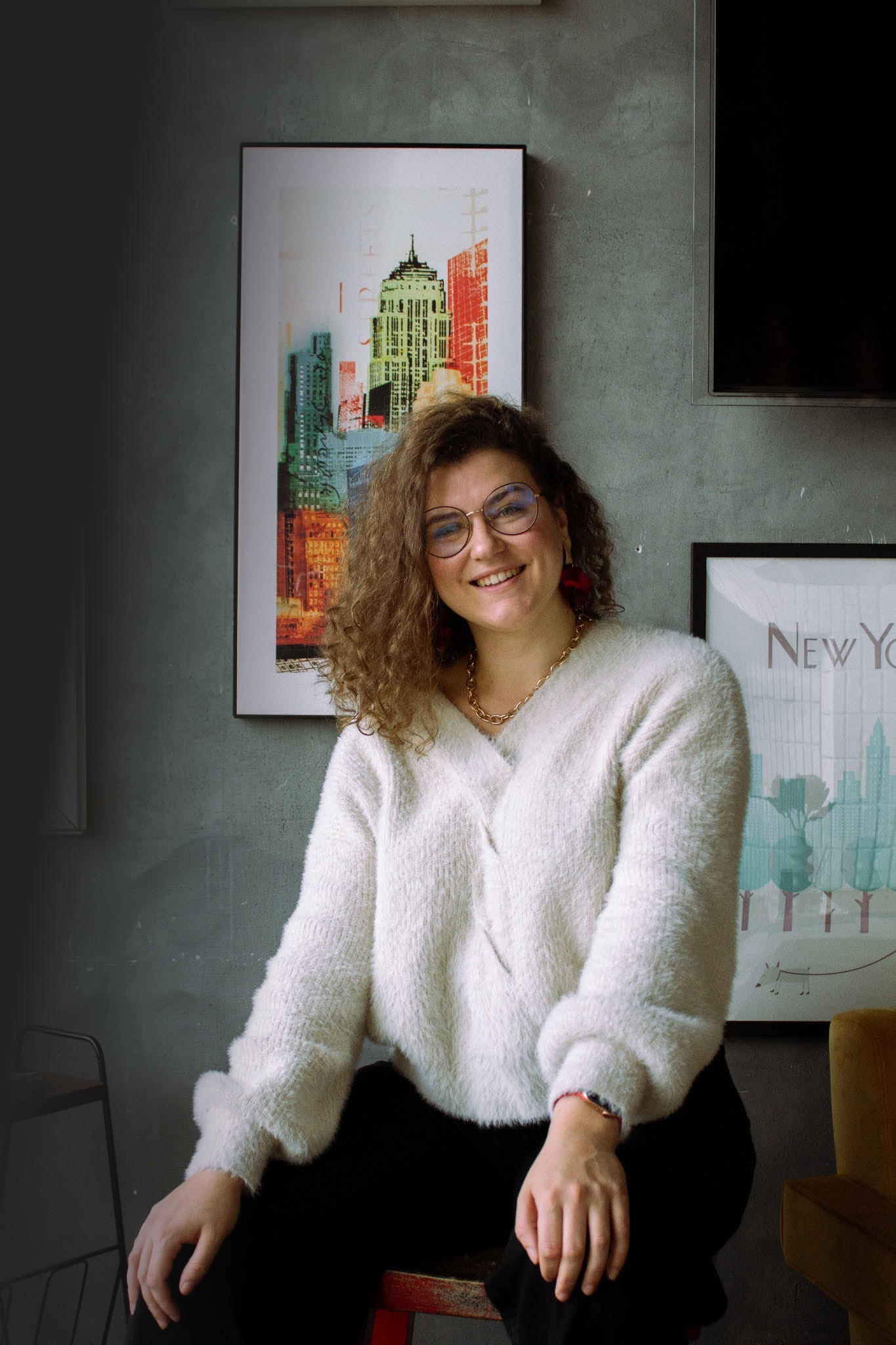 Привет, мы команда SETTERS
Даша Черенкова
основной спикер,
SMM-стратег
Познакомимся!
Напишите в чат, какой у вас опыт ведения соцсетей?
План воркшопа
Обстановка в соцсетях: нюансы, которые стоит учитывать и возможности площадок в 2024 году
Анонс конкурсного задания
06
01
Блок с вопросами и ответами
07
Контент: что необходимо учитывать при разработке контента, работа с контент-планом и банком идей
02
Тайминг: 1,5 часа
Практика: придумываем идеи вместе
03
Вопросы: можно писать в чат в процессе встречи
?
Продвижение: почему важно заложить ресурсы на продвижение и какие инструменты нам доступны
04
Запись: отправим после воркшопа вместе с презентацией в нашем Телеграм канале
Вывод: стратегии работы с соцсетями
05
?
Обстановка 
в соцсетях
Что нам ставит палки в колёса
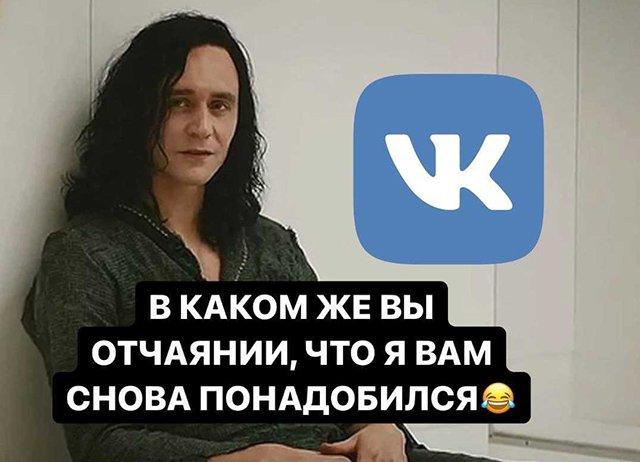 Блокировка популярной и оптимальной для продвижения большинства бизнесов соцсети
Что нам ставит палки в колёса
Изменение закона о рекламе: обязательная маркировка рекламы
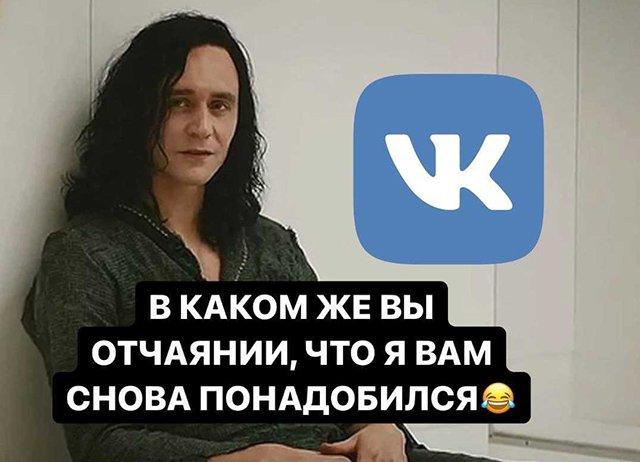 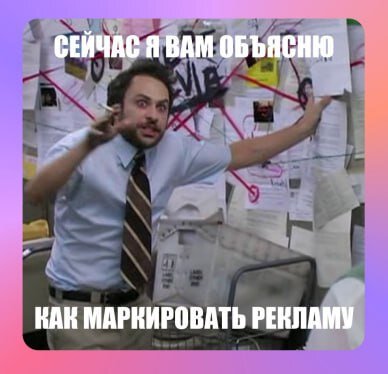 Блокировка популярной и оптимальной для продвижения большинства бизнесов соцсети
Что нам ставит палки в колёса
Изменение закона о рекламе: обязательная маркировка рекламы
Перегруз контентом: ожесточенная борьба за внимание аудитории
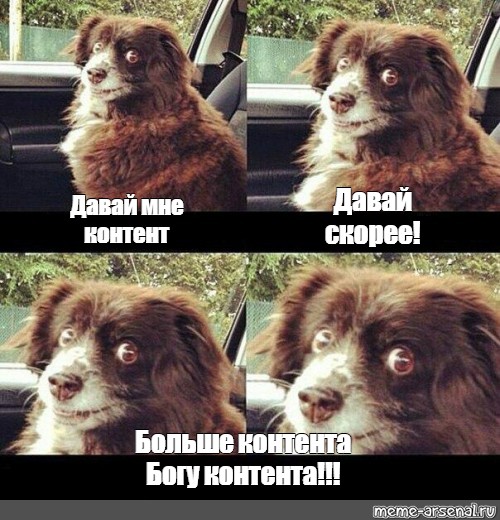 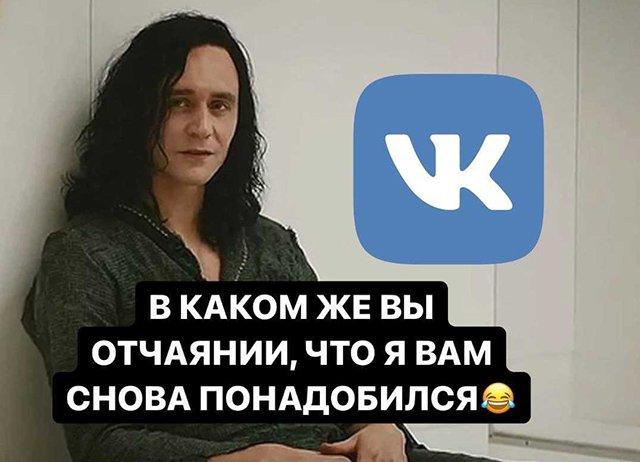 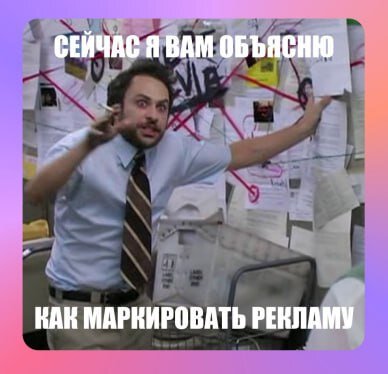 Блокировка популярной и оптимальной для продвижения большинства бизнесов соцсети
Что нам ставит палки в колёса
Изменение закона о рекламе: обязательная маркировка рекламы
Перегруз контентом: ожесточенная борьба за внимание аудитории
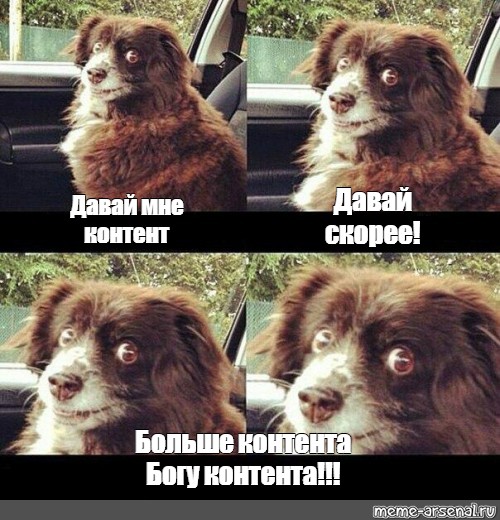 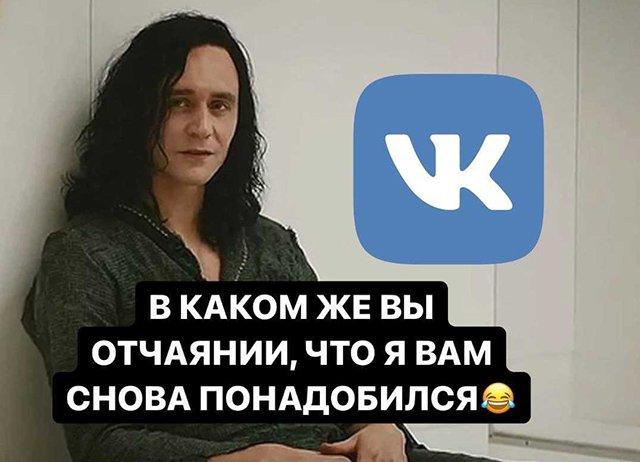 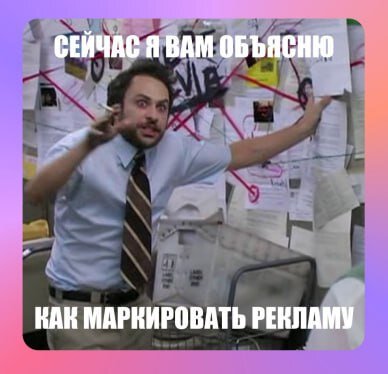 Блокировка популярной и оптимальной для продвижения большинства бизнесов соцсети
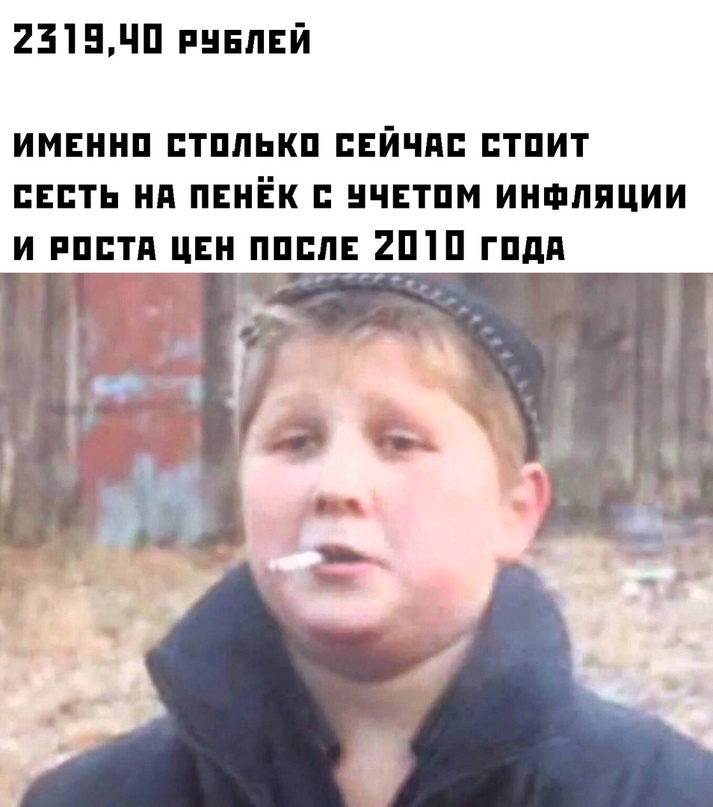 Реклама дешевле не становится: конкуренция на аукционе все выше
Что нам ставит палки в колёса
Изменение закона о рекламе: обязательная маркировка рекламы
Перегруз контентом: ожесточенная борьба за внимание аудитории
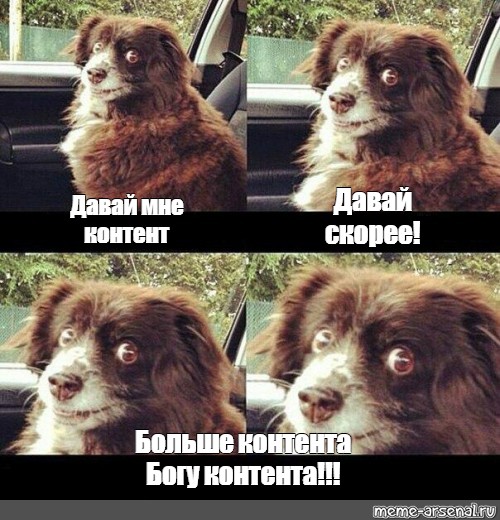 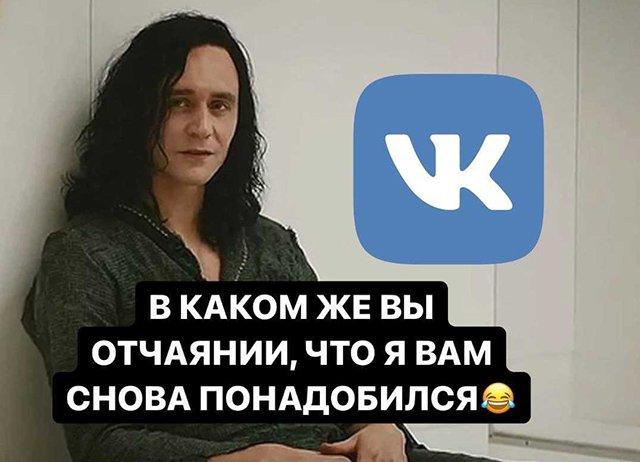 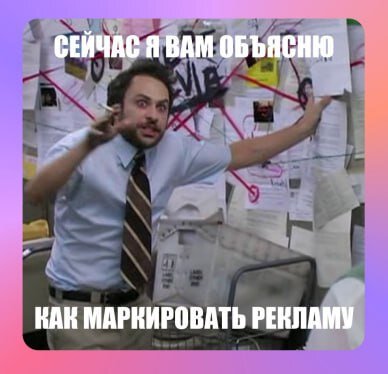 Блокировка популярной и оптимальной для продвижения большинства бизнесов соцсети
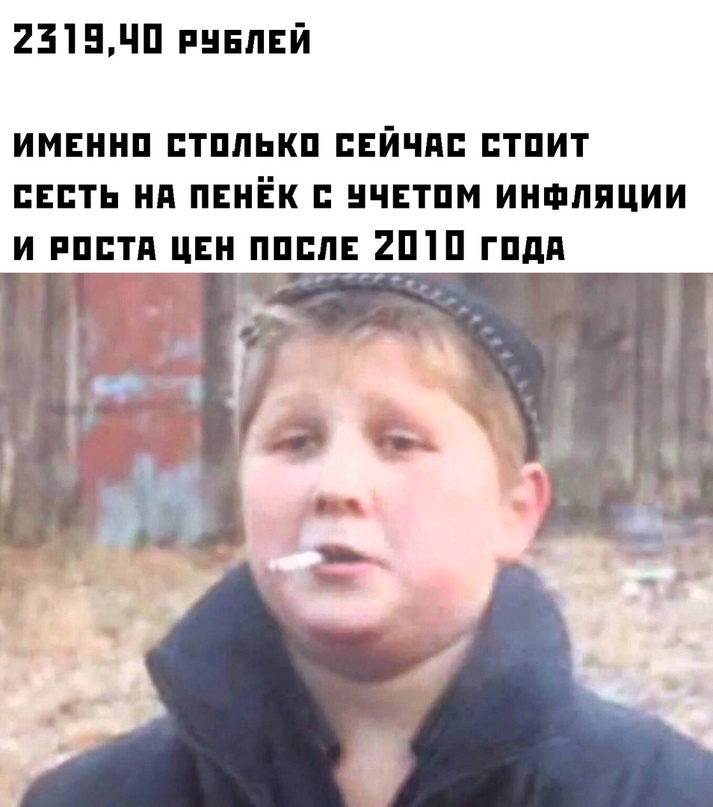 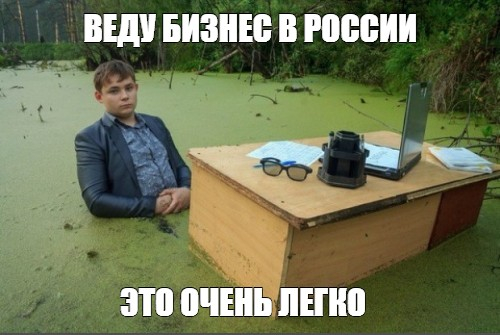 Реклама дешевле не становится: конкуренция на аукционе все выше
Соцсети выходят из серой зоны: всё больше функционала становится завязано на том, что у тебя должен быть юридический статус
Главное
Нет ни одной оптимальной площадки, где всем было бы хорошо на 100%
Что нужно знать о VK
Возможности площадки:

С помощью виджетов, хештегов, Сюжетов и другого функционала, выстраиваем удобную систему навигации аудитории и упорядочиваем информацию

Используем под себя все контентные возможности:
контент на стене сообщества: посты с текстами и визуальным сопровождением
VK Клипы – вертикальные видеоролики с отдельным приложением (фокусное направление площадки)
VK Видео – видеоплатформа с отдельным приложением (фокусное направление площадки)
Подкасты – новое фокусное направление площадки в системе VK Звук
Мини-аппы под спецпроекты и конкурсы

Используем таргетированную рекламу, маркет-платформу и инфлюенсеров для продвижения сообщества

Форматы, которые рекомендуем:
карточки, графика, иллюстрации, анимации, видео, аудио, статьи, тексты, опросы
Почему идём на площадку: 
соцсеть №1 в РФ по количеству аудитории и активным пользователям
в арсенале наиболее понятный и прогнозируемый инструмент продвижения – таргетированная реклама, которая позволит прицельно работать с разными сегментами аудиторий
Примеры сообществ в VK
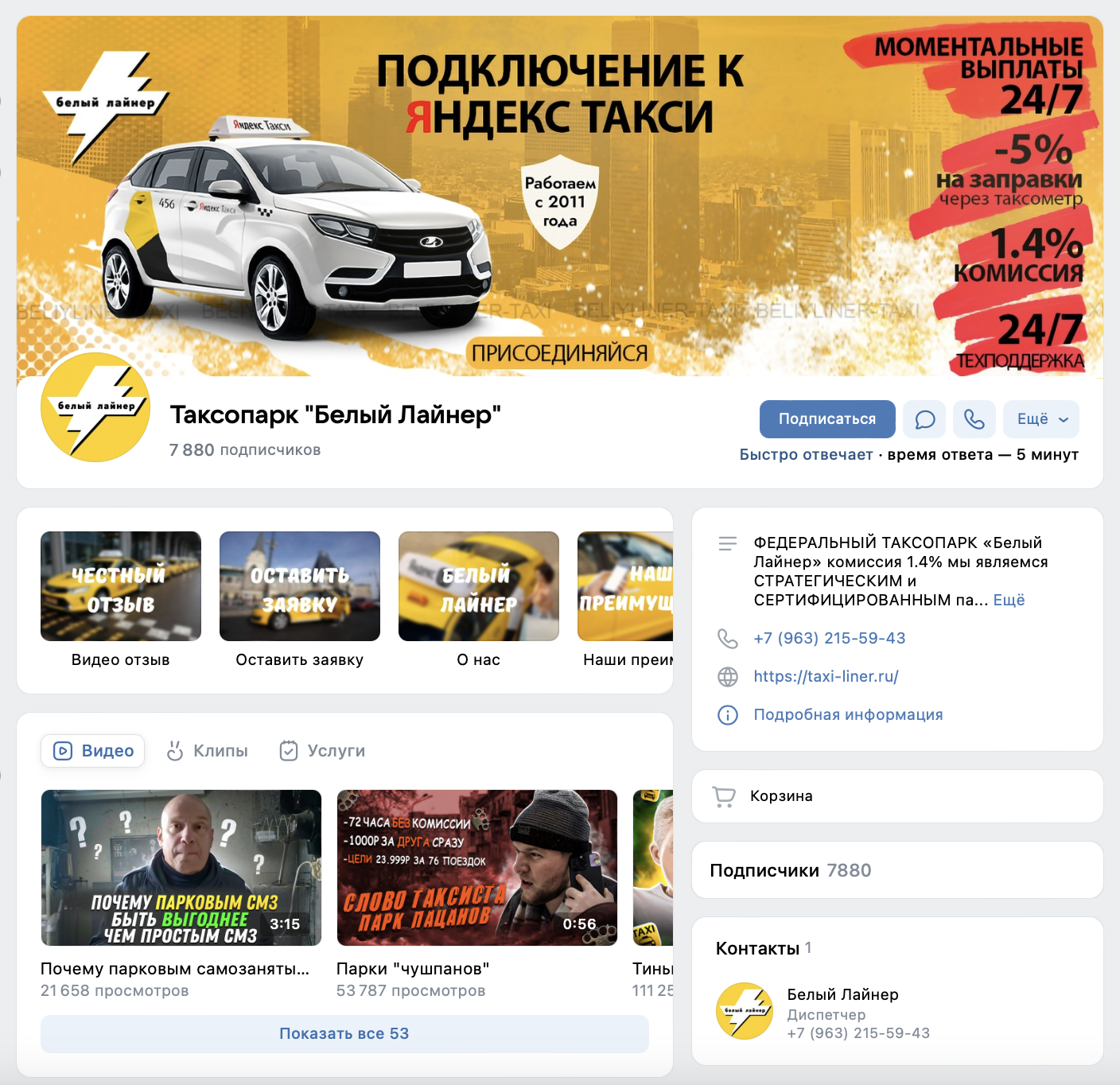 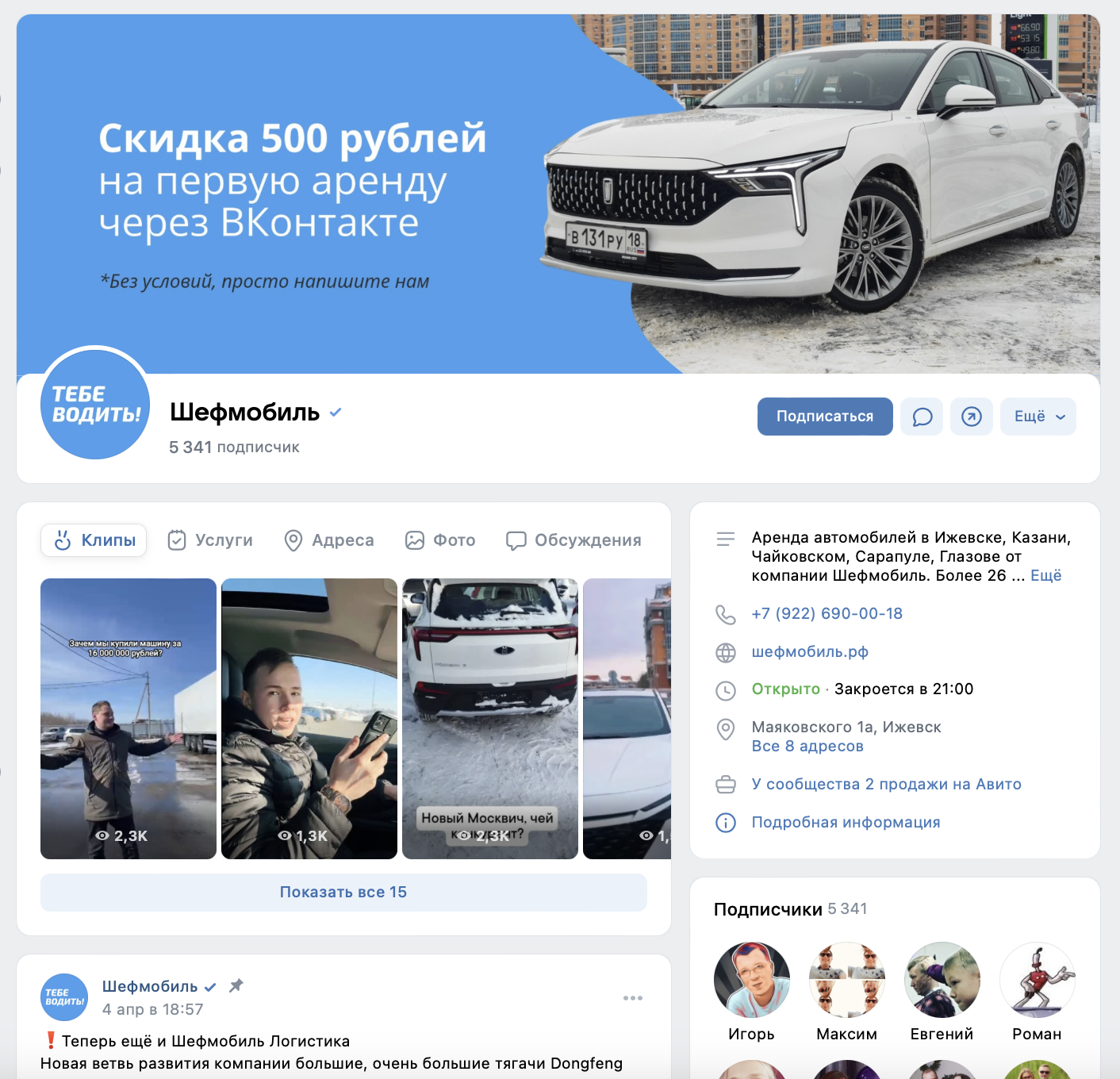 Примеры форматов VK
пост с видео, базирующимся на платформе VK Видео
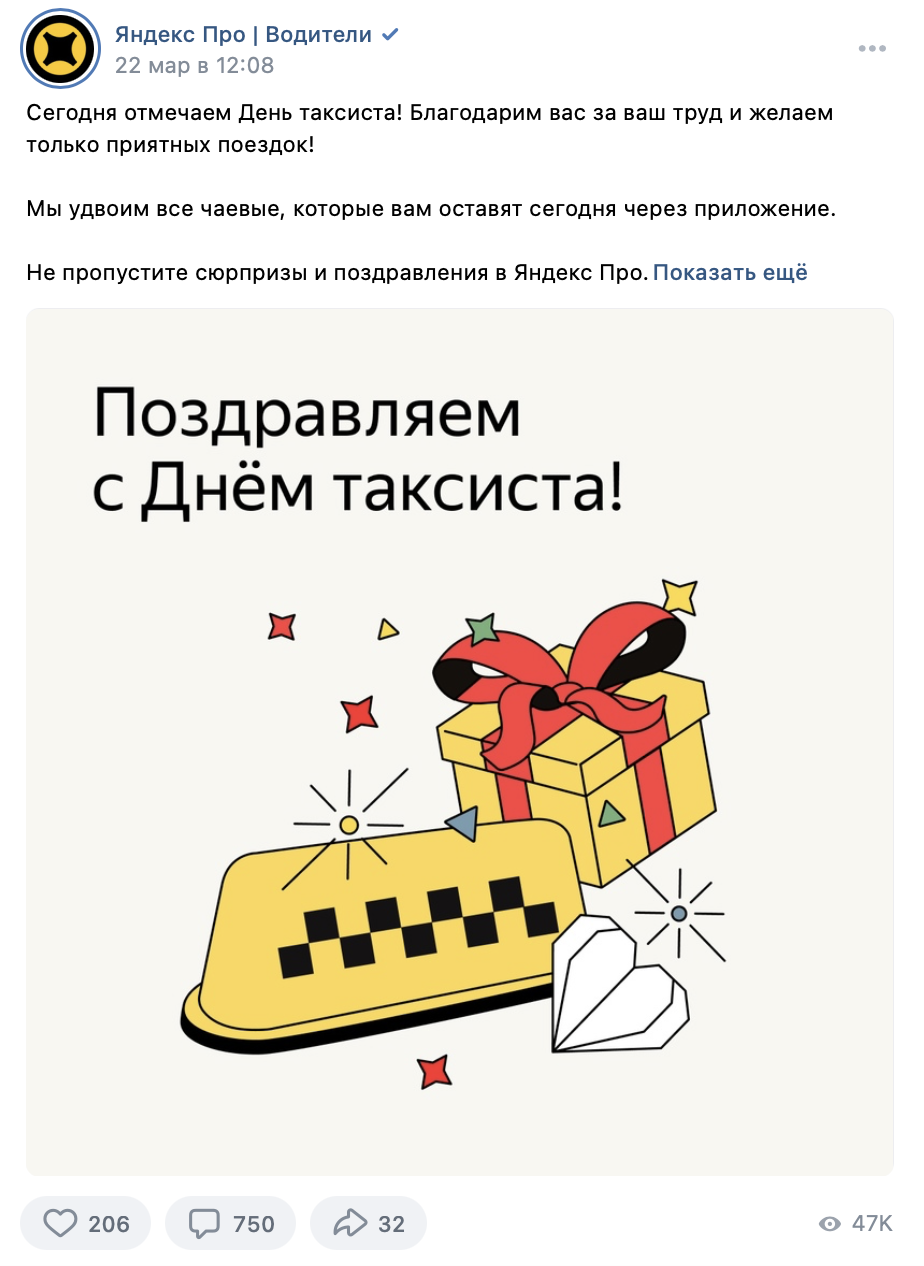 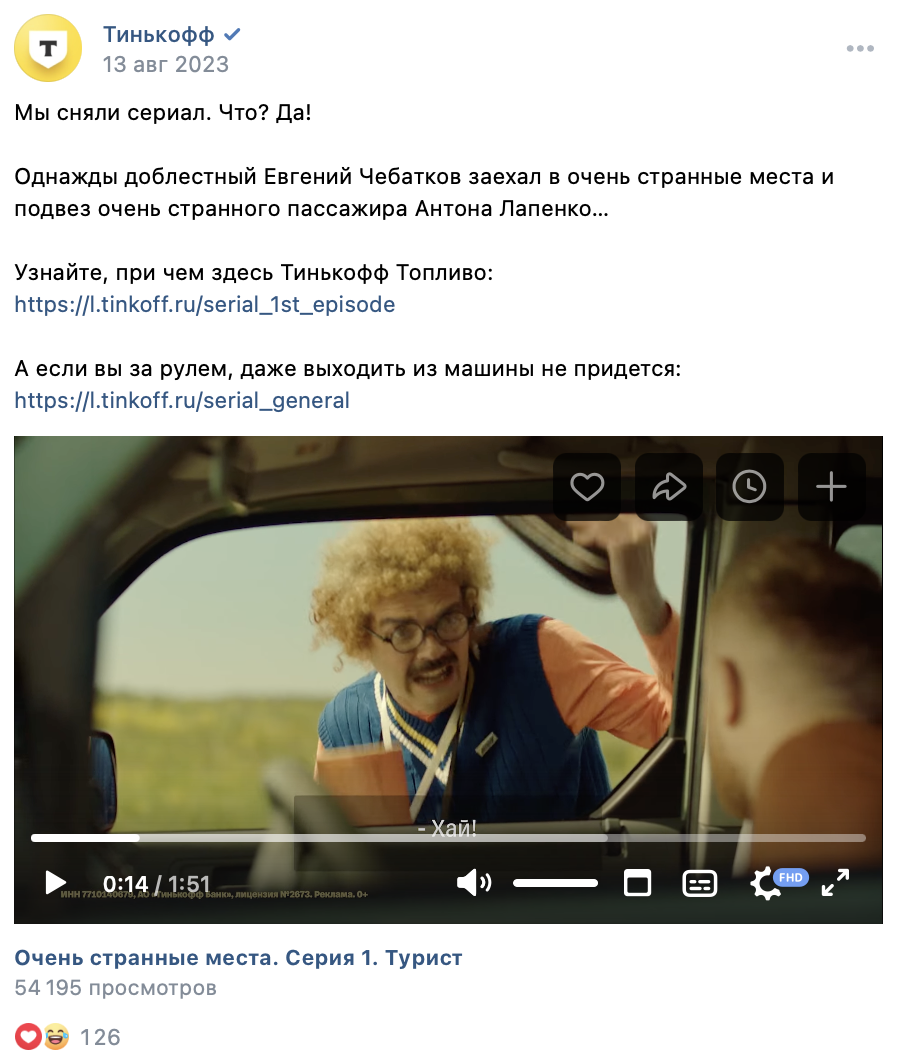 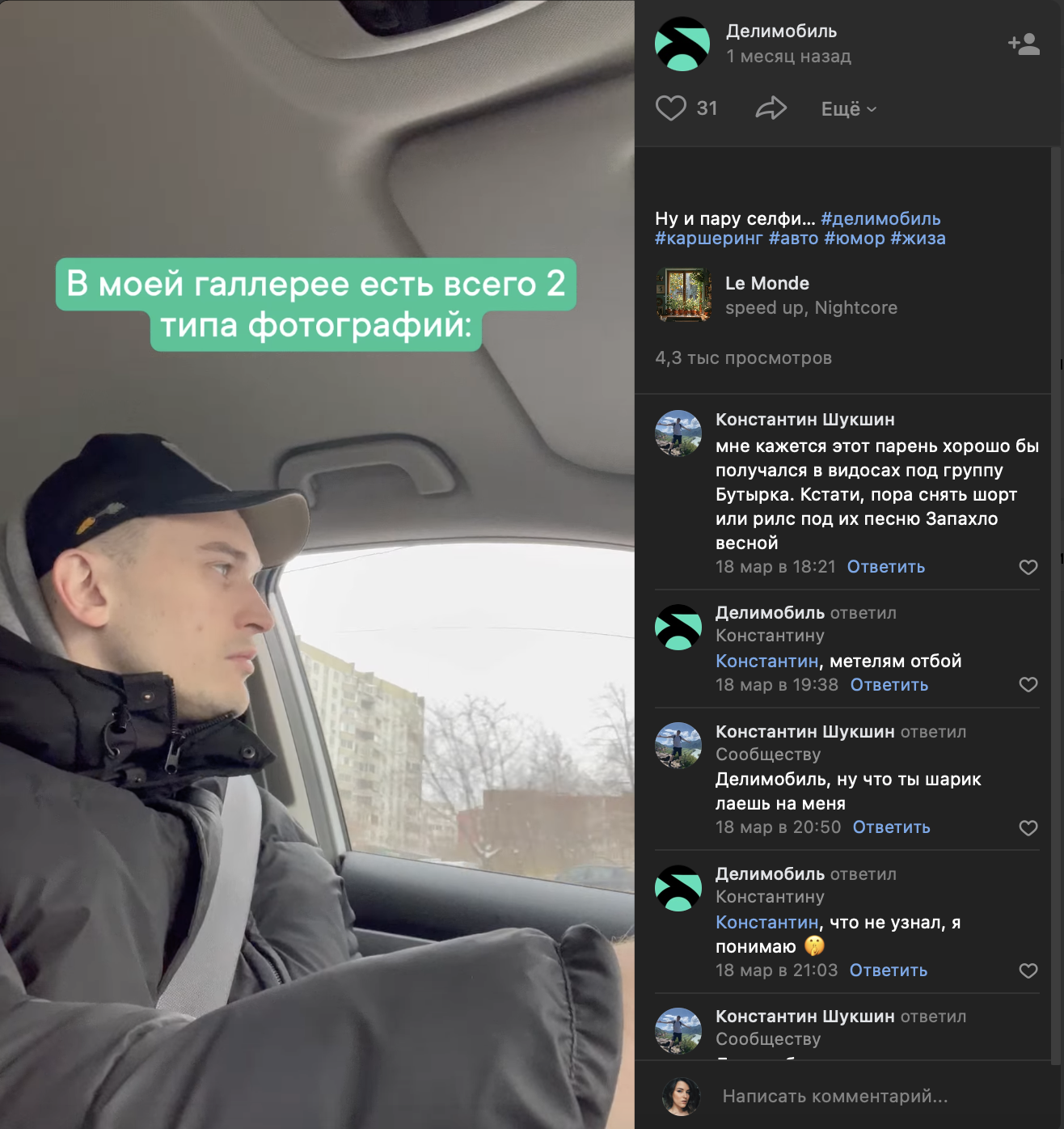 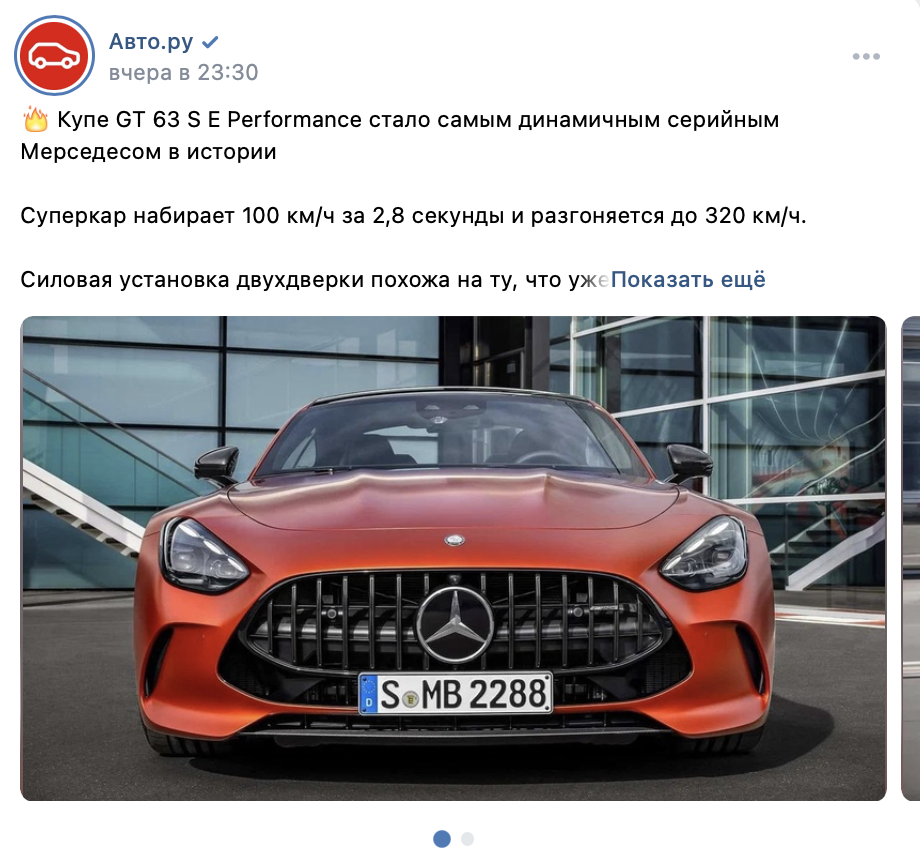 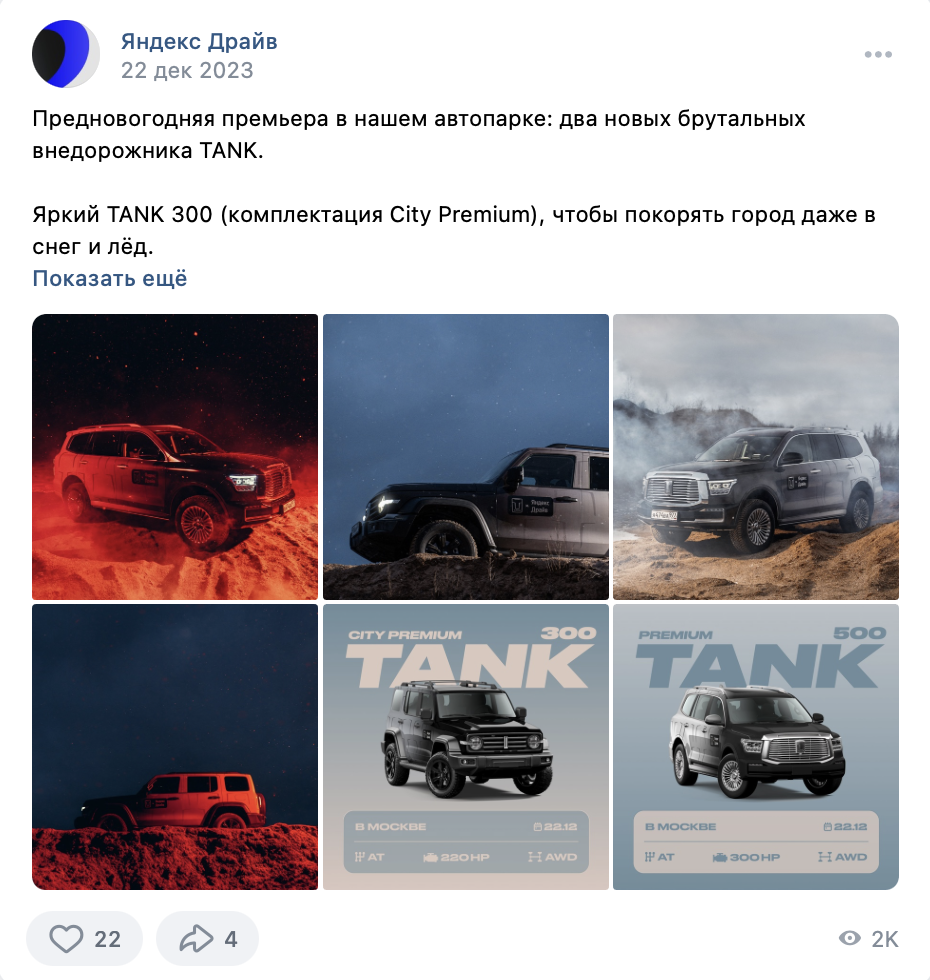 пост с изображением
VK Клип
Пост с каруселью изображений (в 2 форматах)
Примеры форматов VK
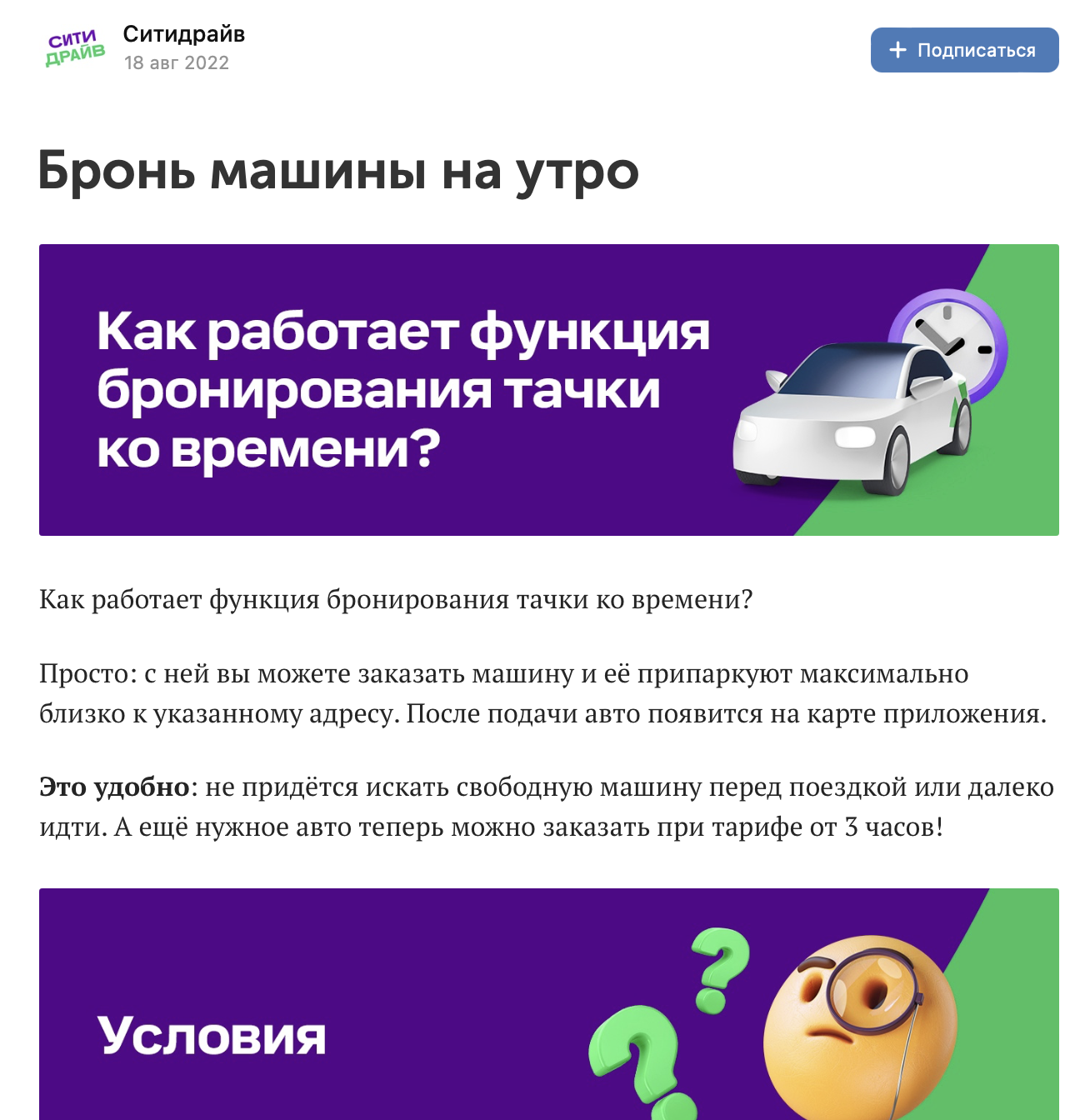 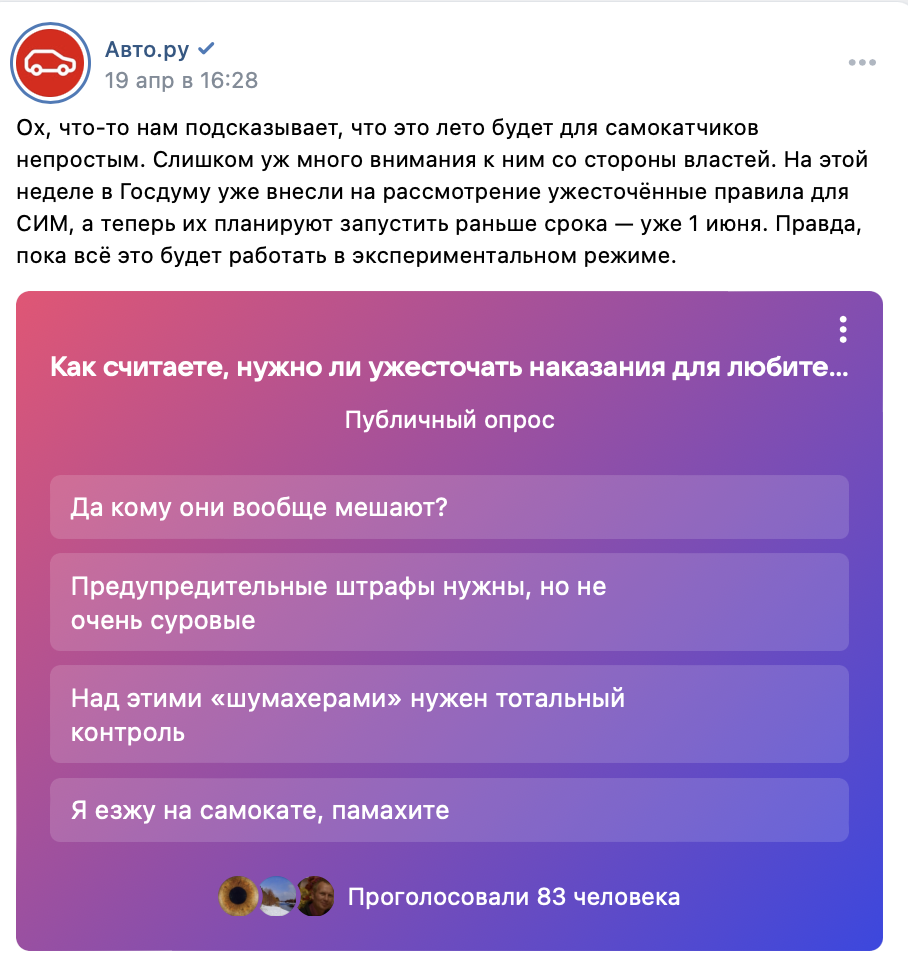 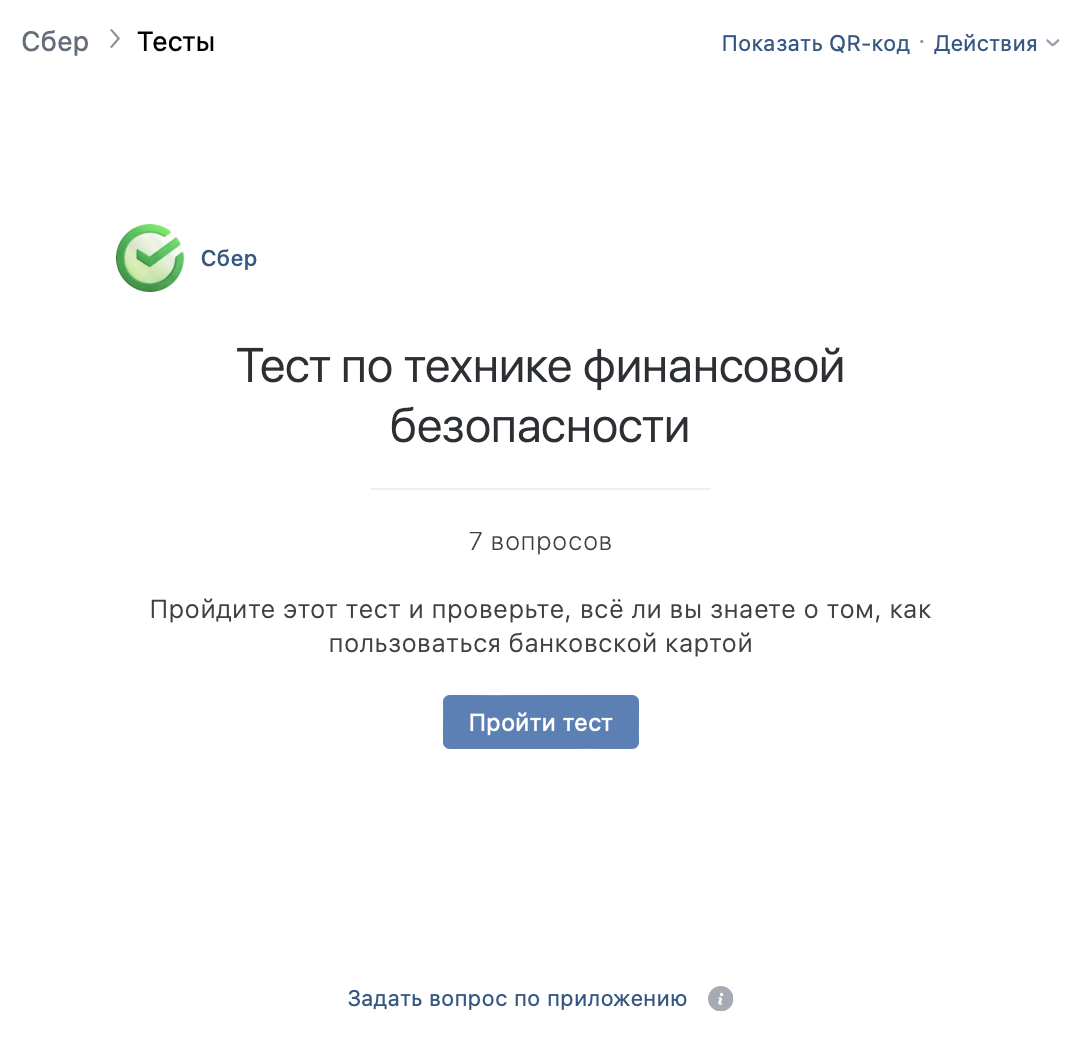 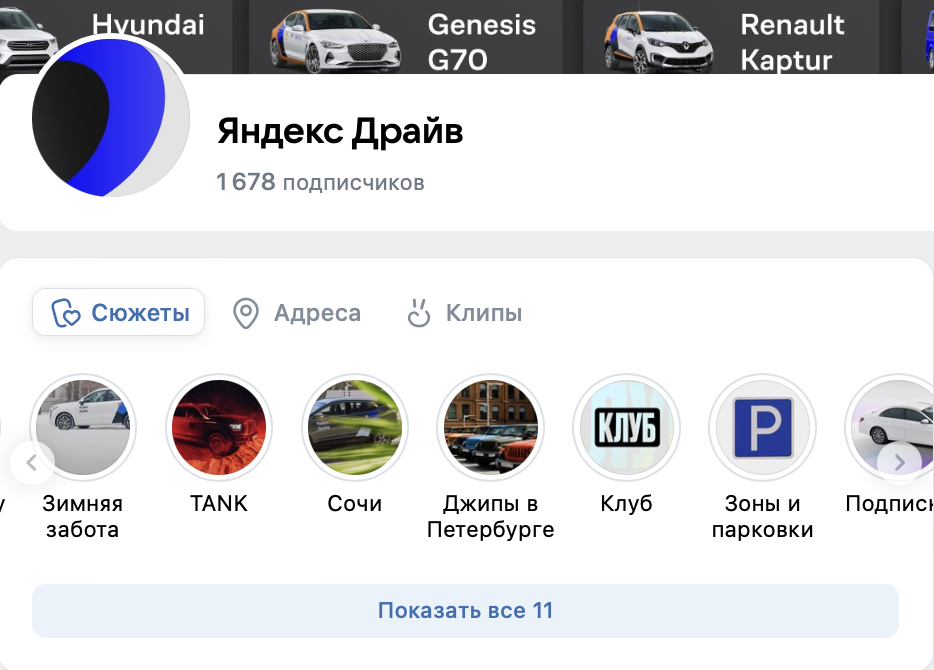 статья
опрос
тест, сделанный через мини-апп
Истории, упорядоченные в Сюжеты
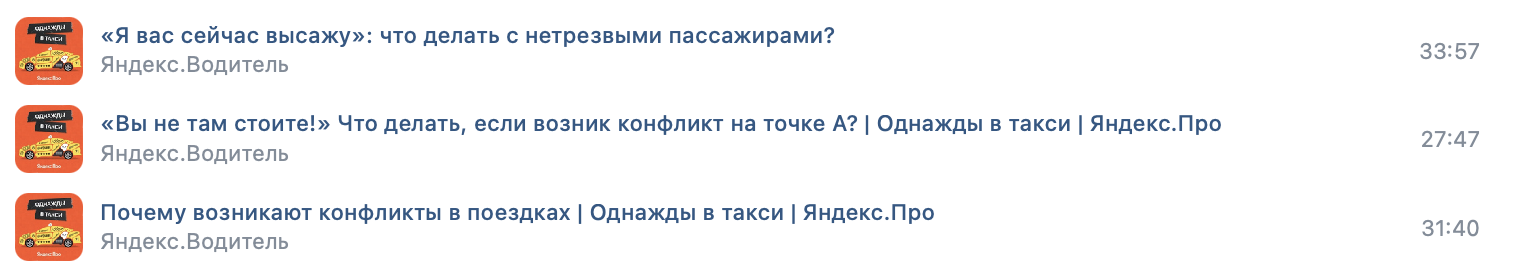 подкасты
опрос
Что нужно знать о Telegram
Возможности площадки:

Создаём канал, где с помощью инфоблоков, хештегов и закрепленного сообщения ориентируем аудиторию по всему объему контента
Подключаем комментарии, создав чат канала
Трансформируем чат в форум, где каждой тематике задаем свою ветку обсуждений
Работаем с чат-ботами, автоматизируя работу
Тестируем TGAds и размещаем посевы в других каналах


Форматы, которые рекомендуем:
карточки, графика, иллюстрации, анимации, ссылки на видео, аудиосообщения, видеокружочки, тексты (лонг и короткой строкой), опросы
Почему идём на площадку:
мессенджер с наиболее сильным проникновением в повседневную жизнь и информационную повестку россиян
развивающийся функционал в сторону соцсетей
присутствие активных комьюнити по различным тематикам
развивающийся функционал для бизнеса
Пример канала в TG
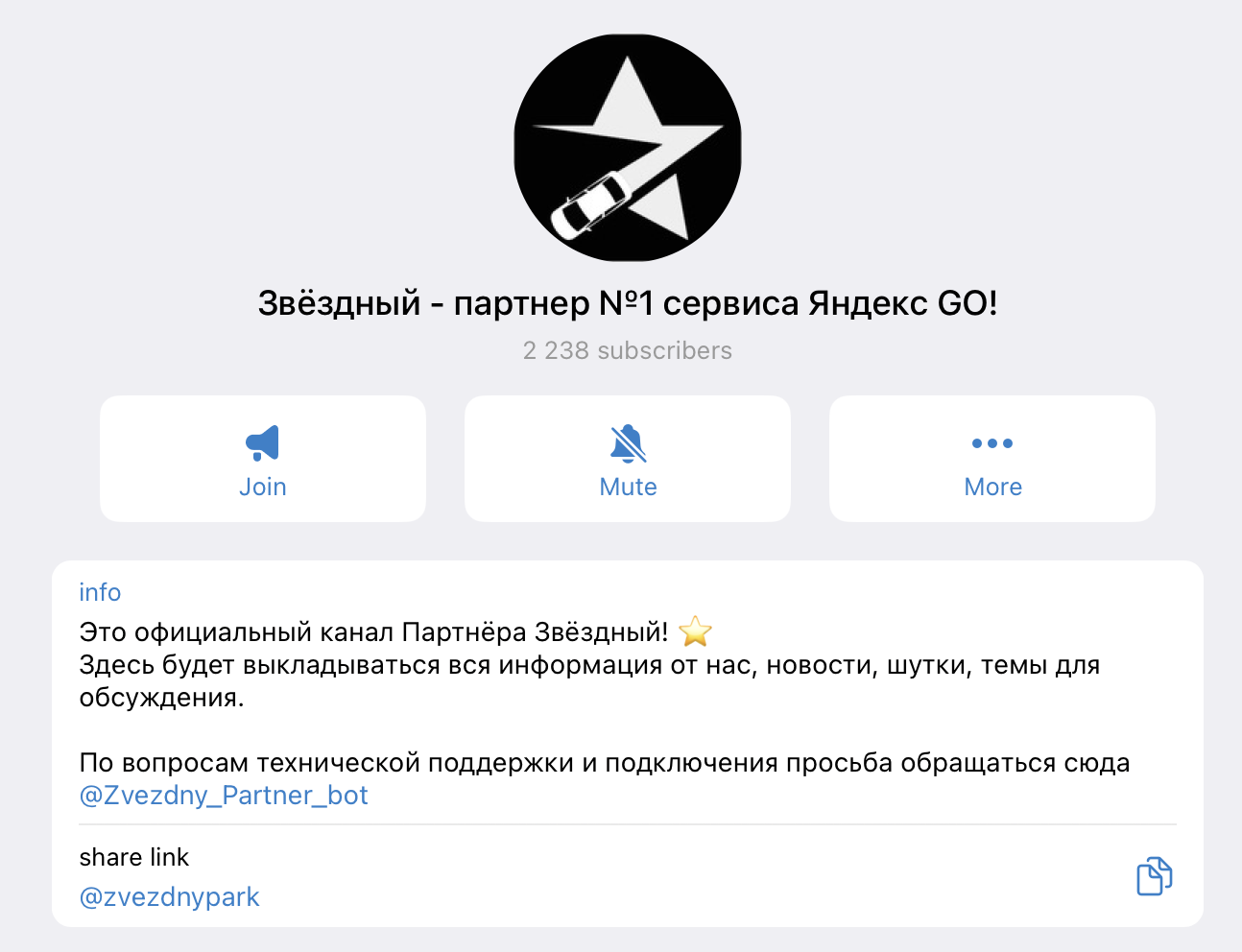 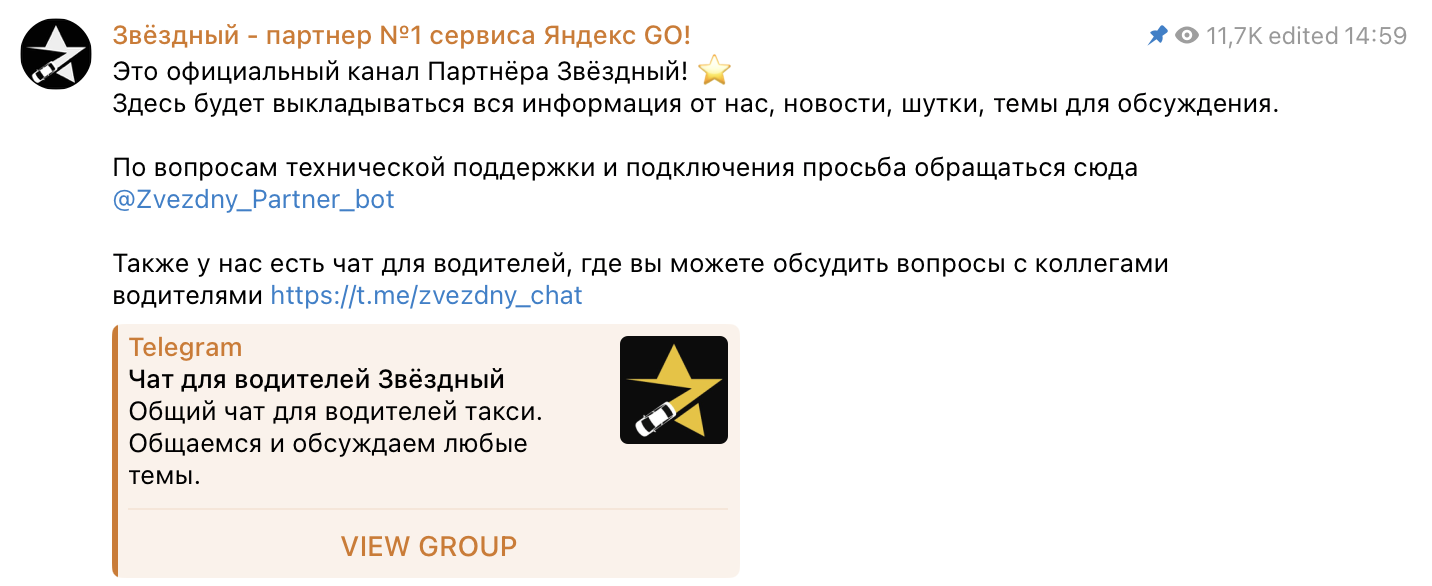 Примеры форматов TG
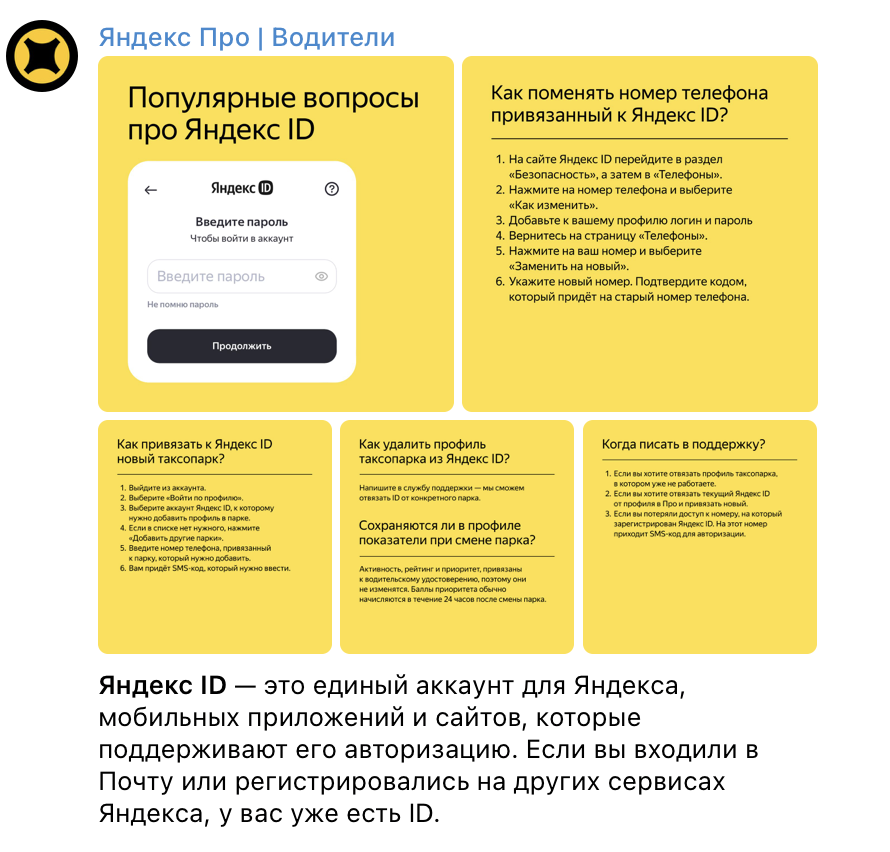 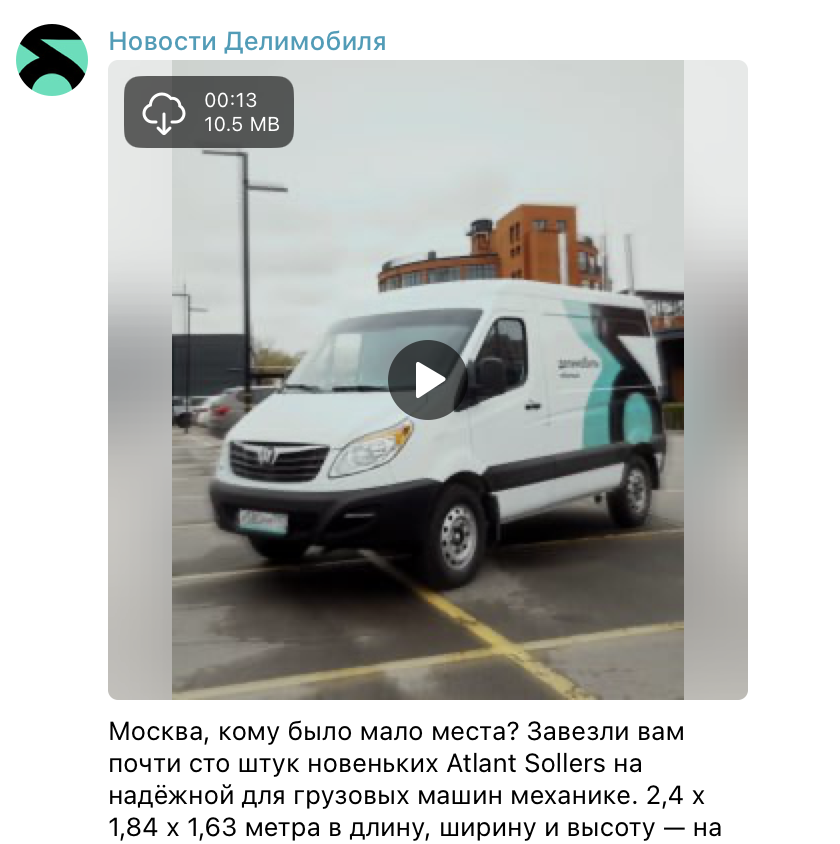 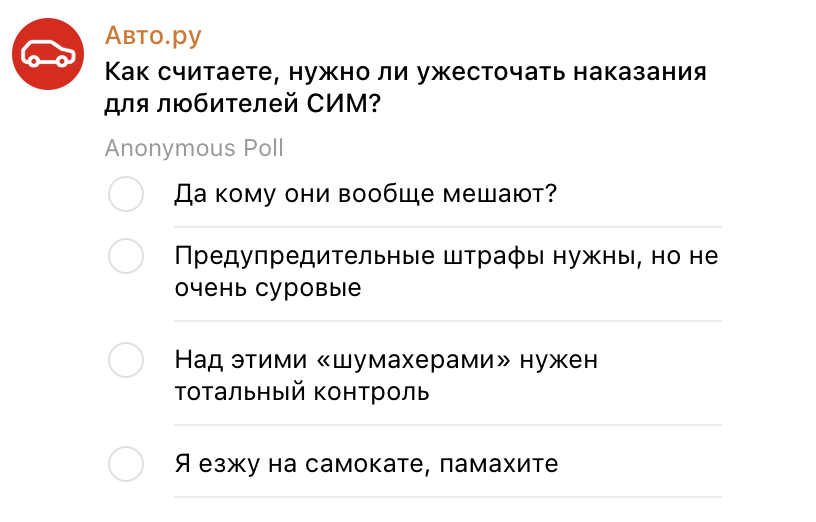 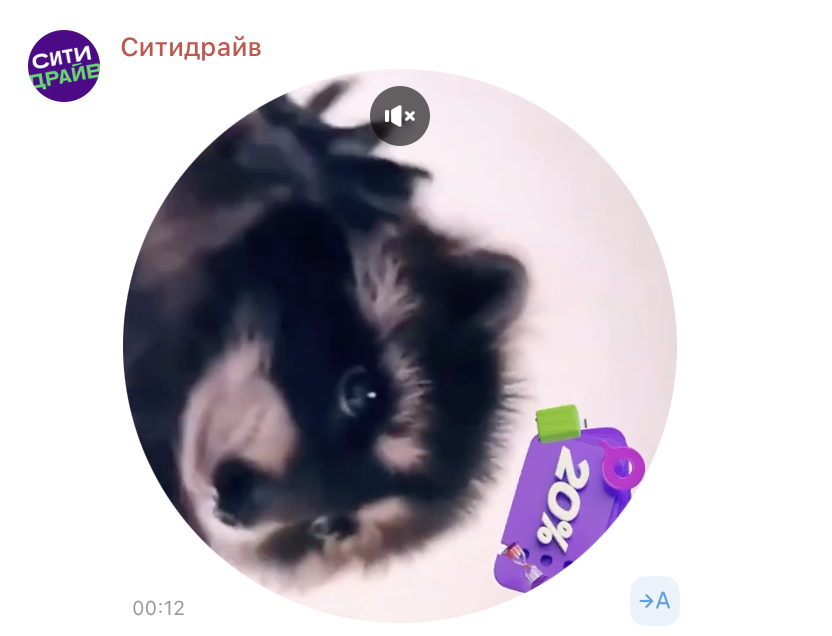 видеокружок
пост с видео
опрос
пост с изображениями
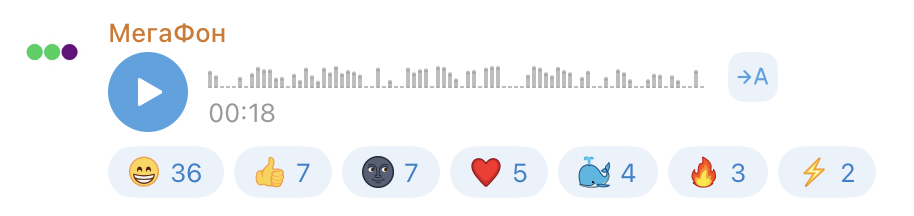 пост с аудио- сообщением
Примеры форматов TG
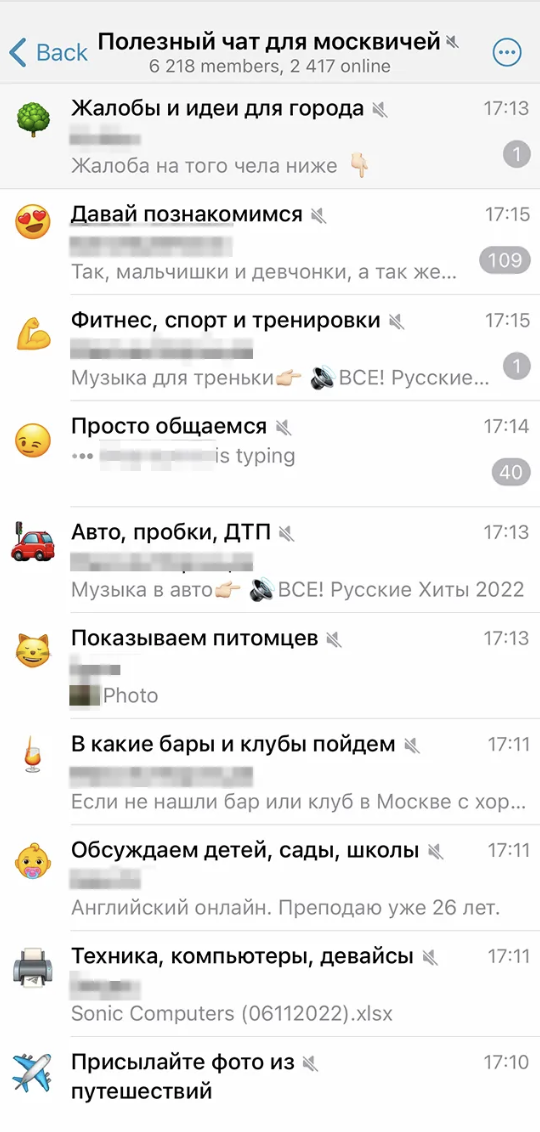 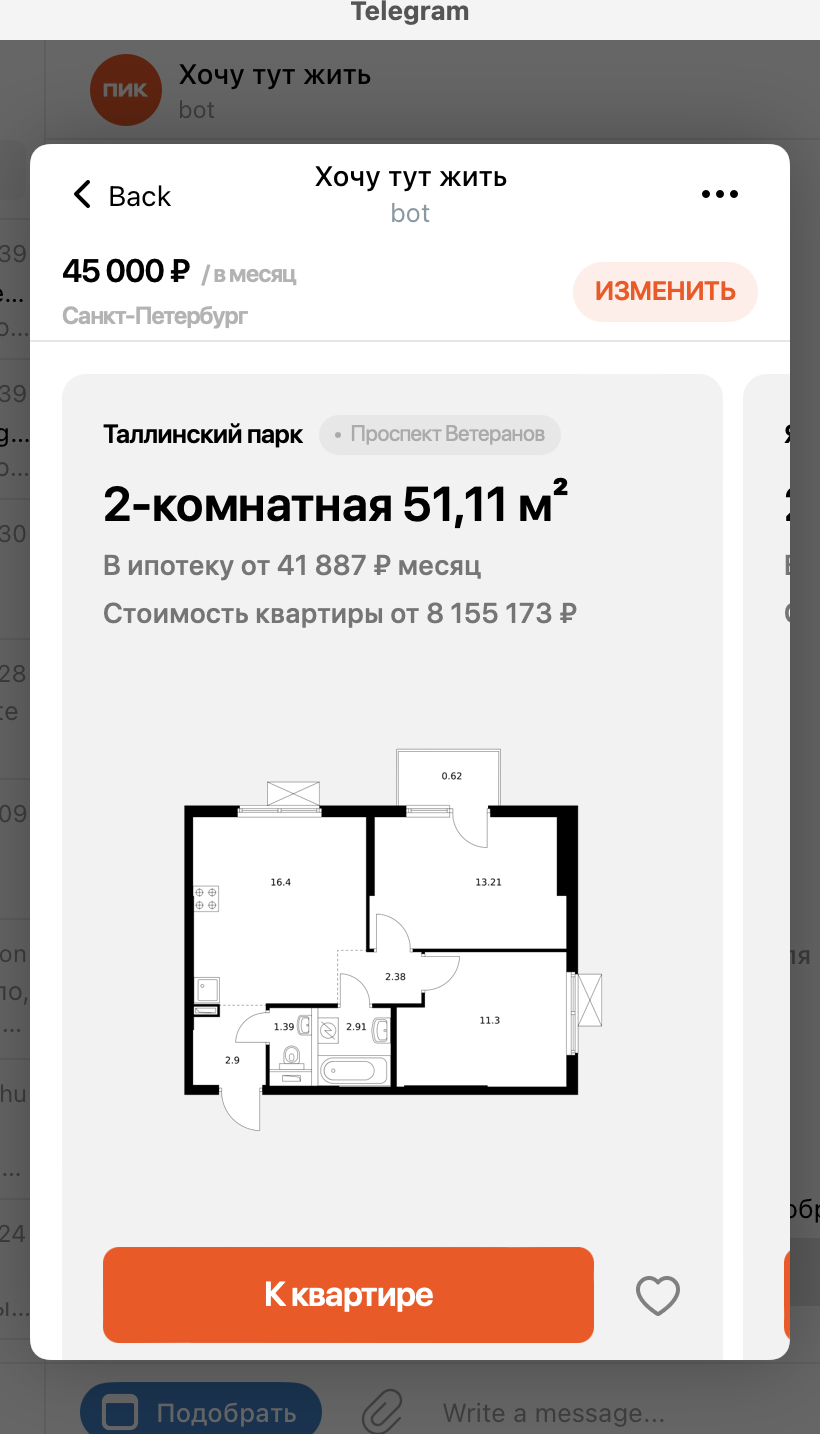 @PIK_or_rent_bot
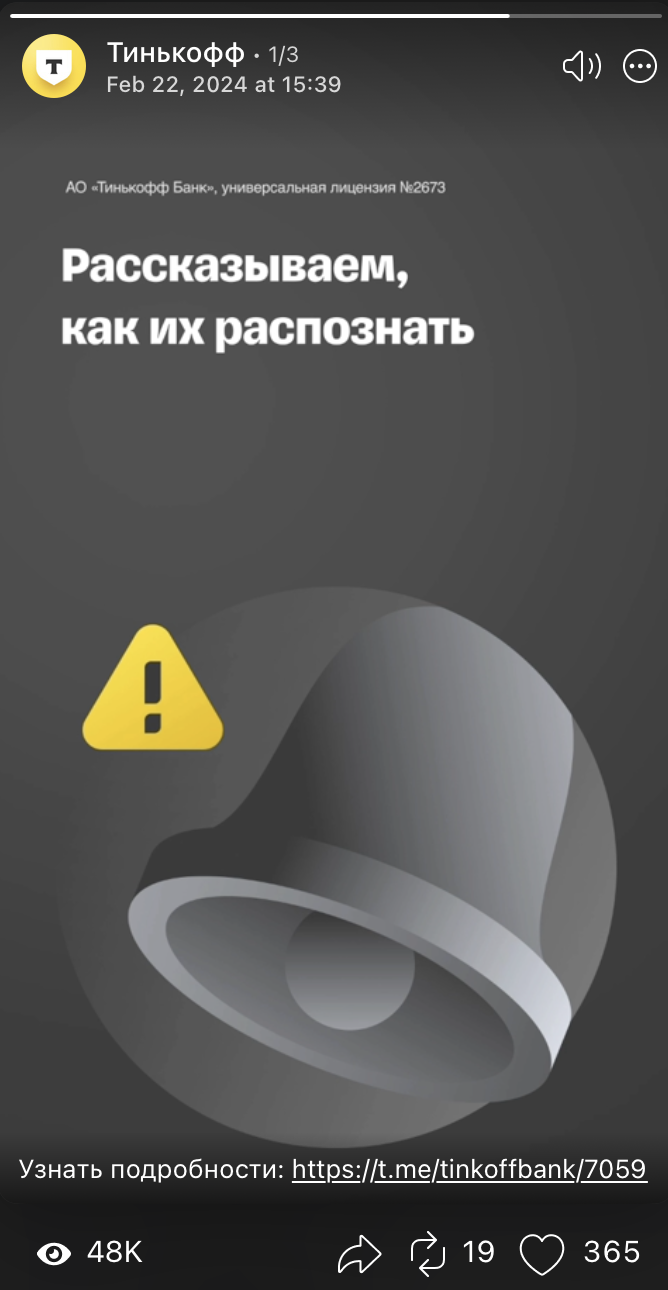 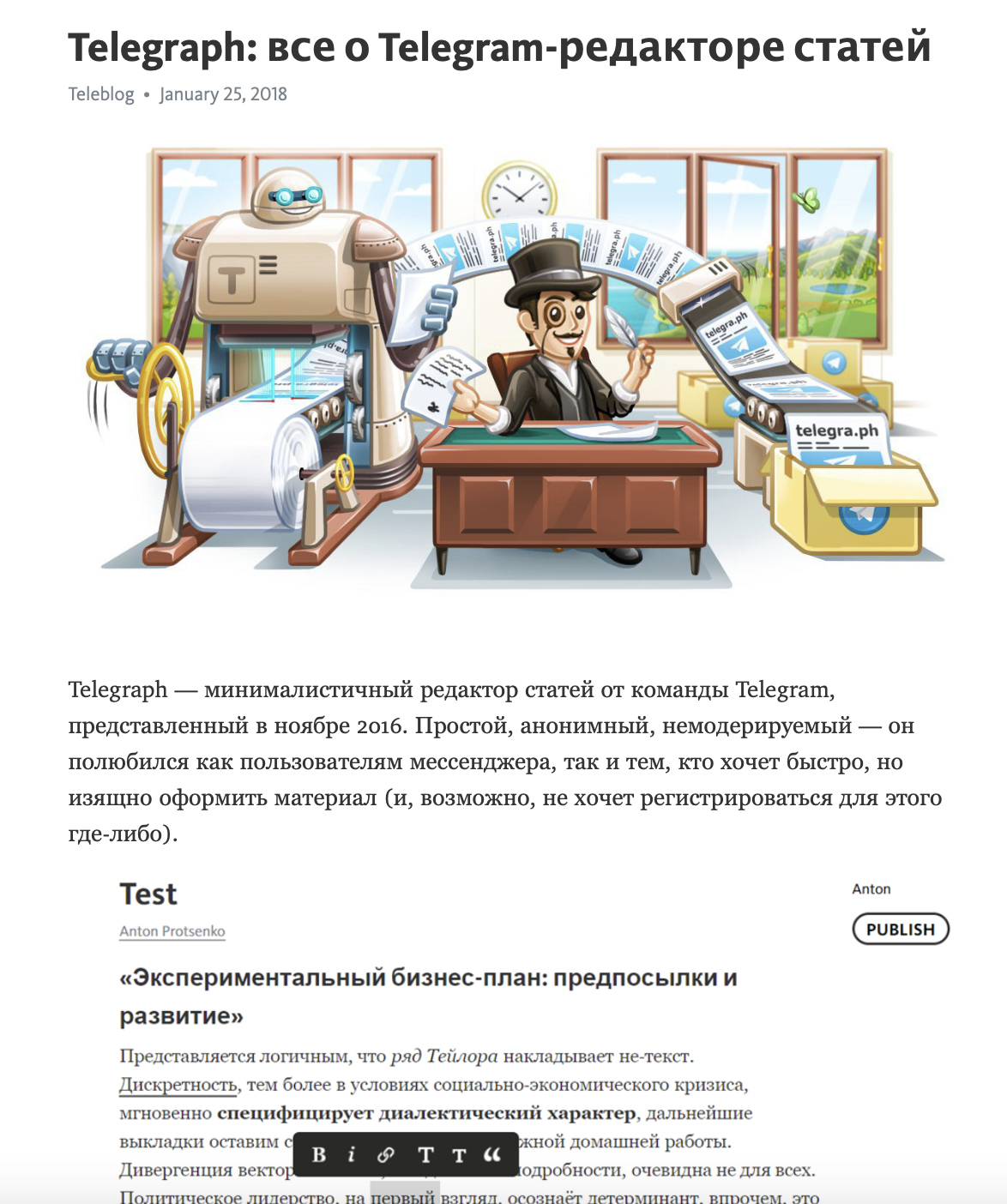 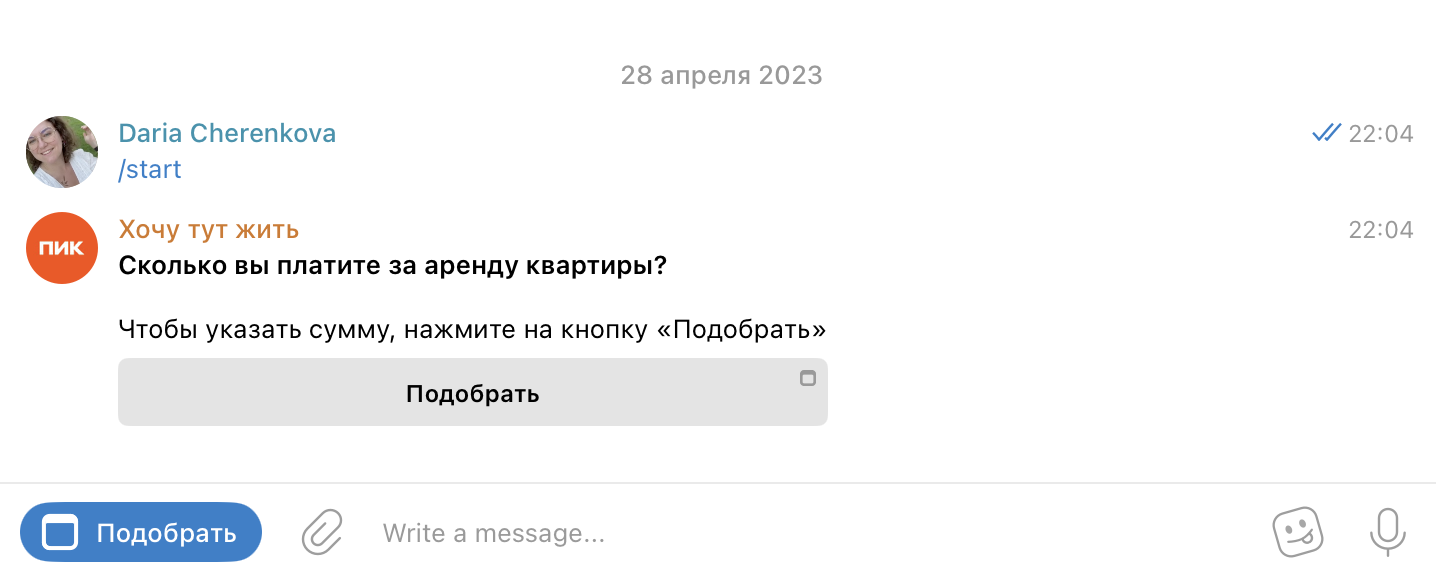 Stories
Чат, разделенный на темы (форум)
чат-бот
статья в Telegraph
Что нужно знать о Youtube
Возможности площадки:
Создаём канал, где с помощью инфоблоков и внутренних инструментов порядка (например, плейлисты, вывод основного видео на главную страницу) ориентируем аудиторию по всему объему контента
Снимаем хотя бы несколько основных горизонтальных видеороликов с самой важной информацией
Подключаем создание Shorts для привлечения внимания к каналу


Форматы, которые рекомендуем:
видео (оба формата) + поддержка Сообщества (короткие публикации с текстом и картинкой)
Почему идём на площадку:
единственная видеоплощадка такой мощности
Shorts – стали заменой TikTok
возможность индексирования контента поисковиками (конкретно Google)
“вечный контент”: никогда не знаешь, когда твое видео выстрелит
Пример каналов и форматов в YT
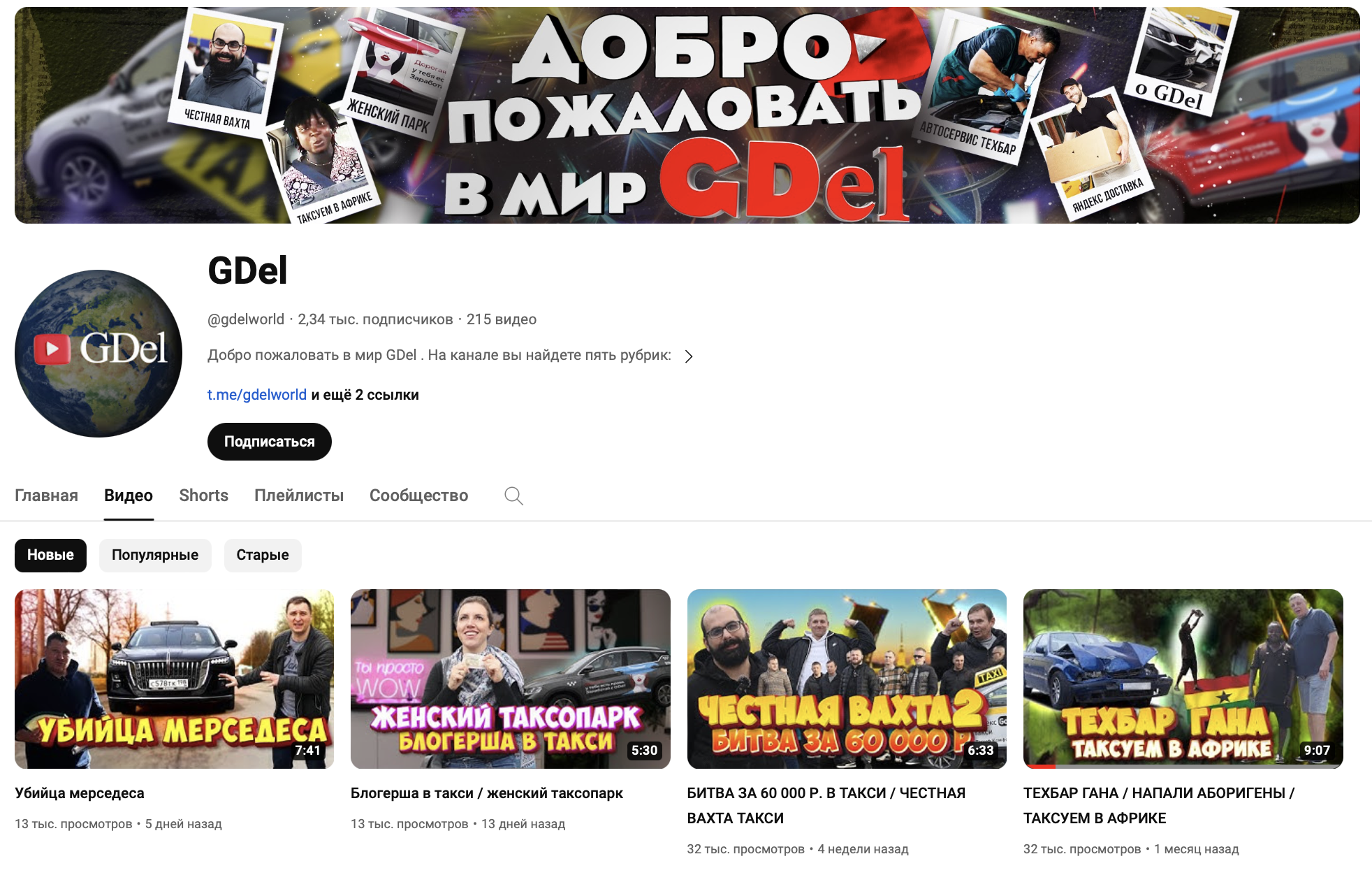 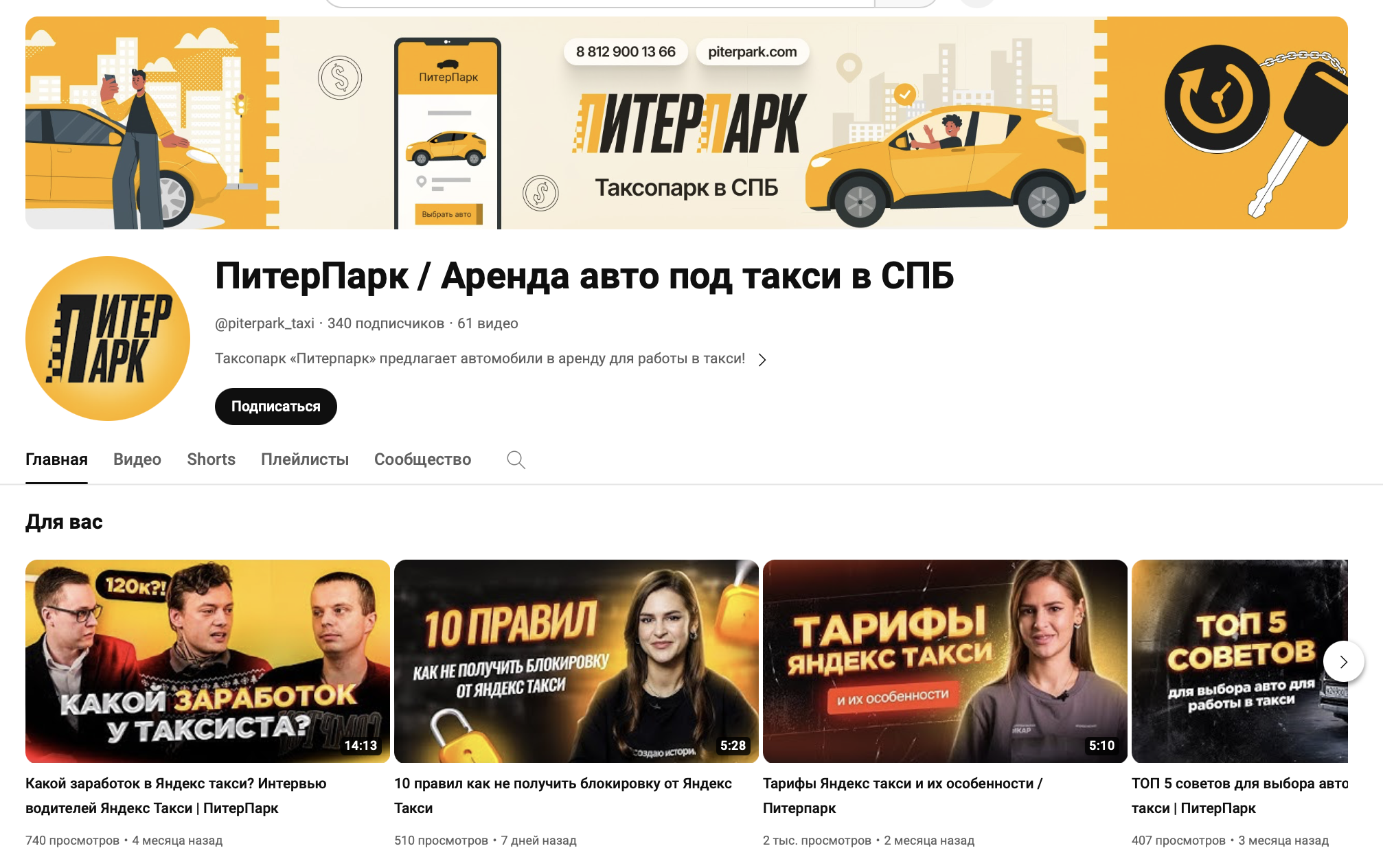 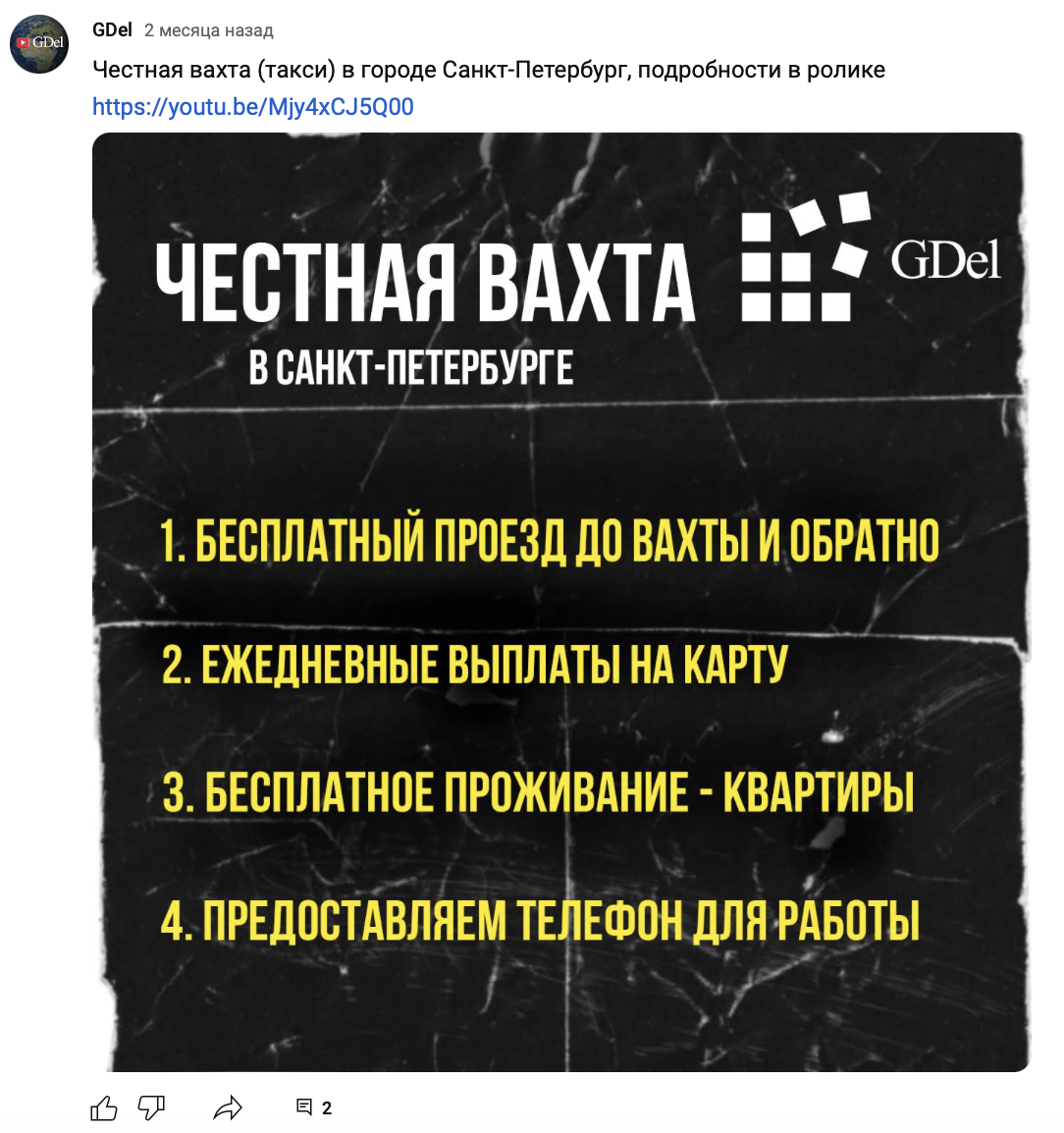 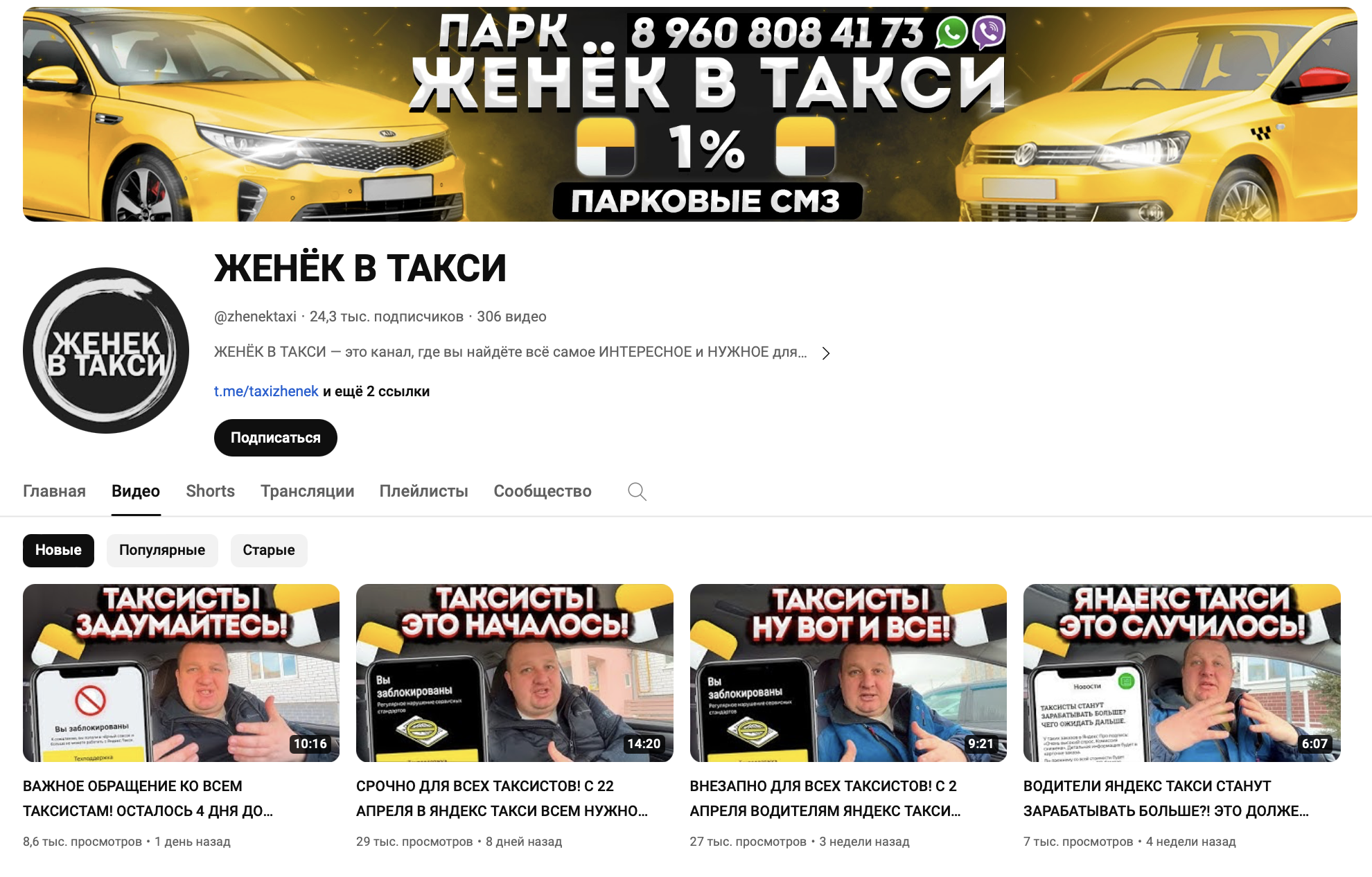 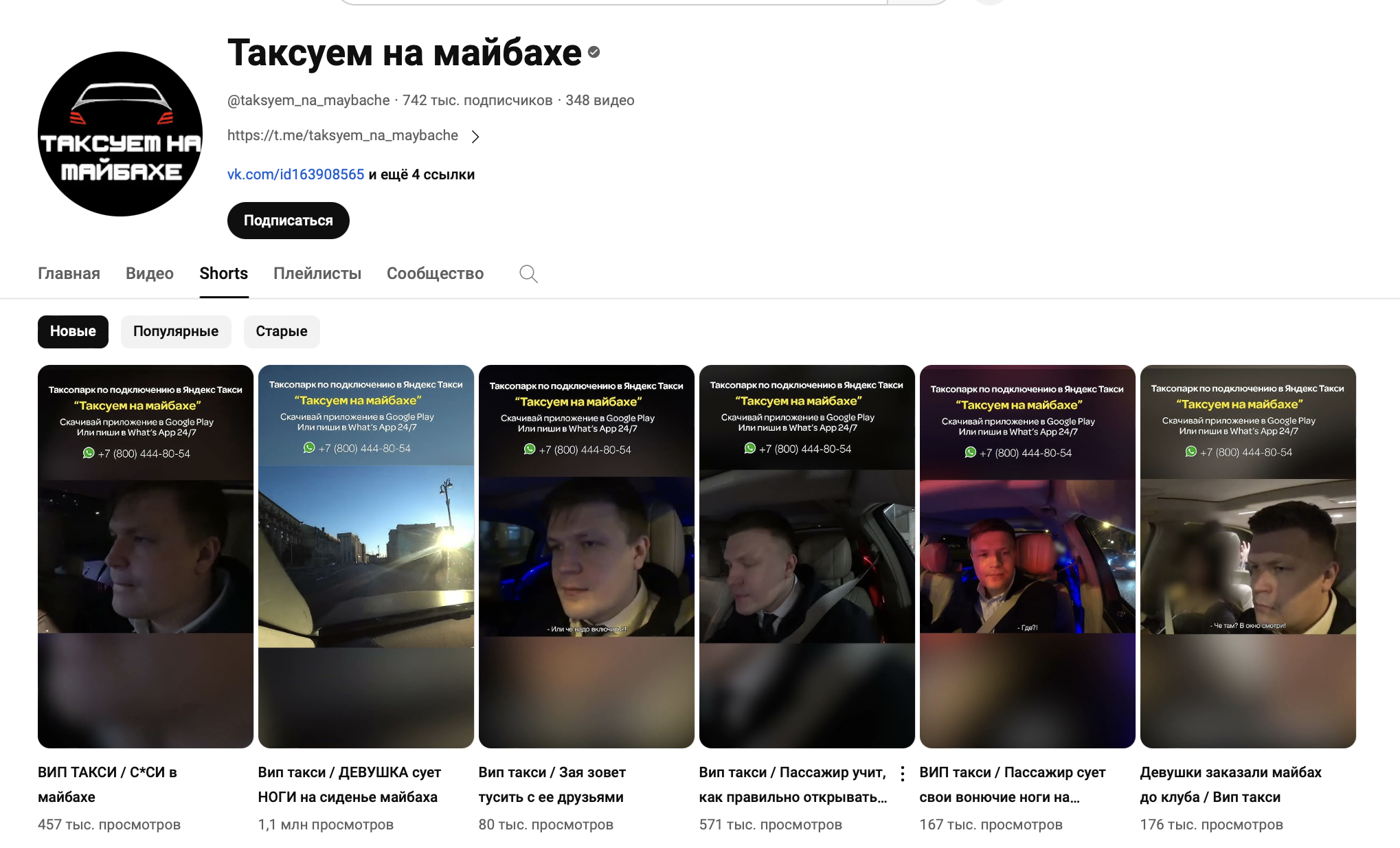 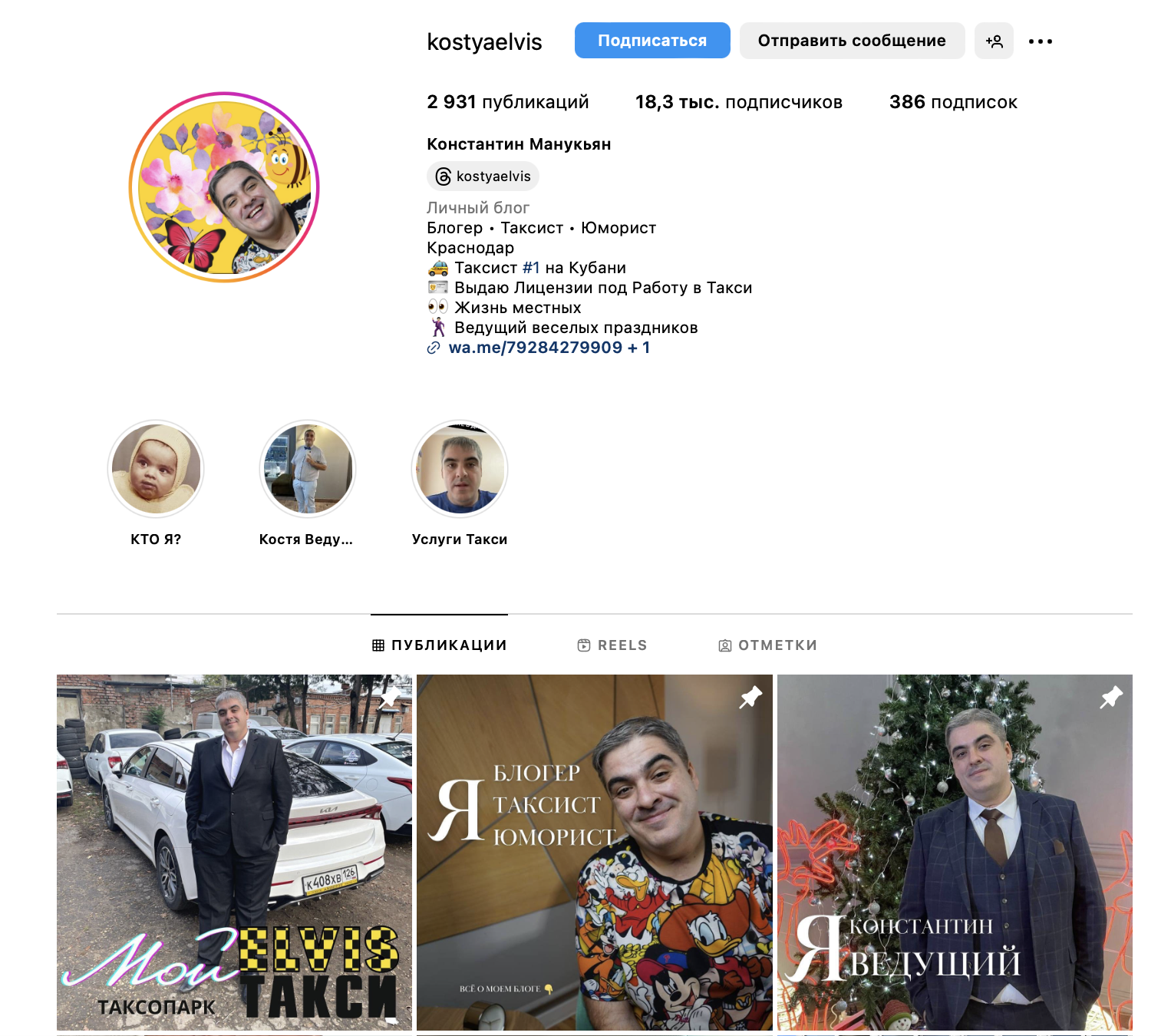 Что нужно знать об Instagram
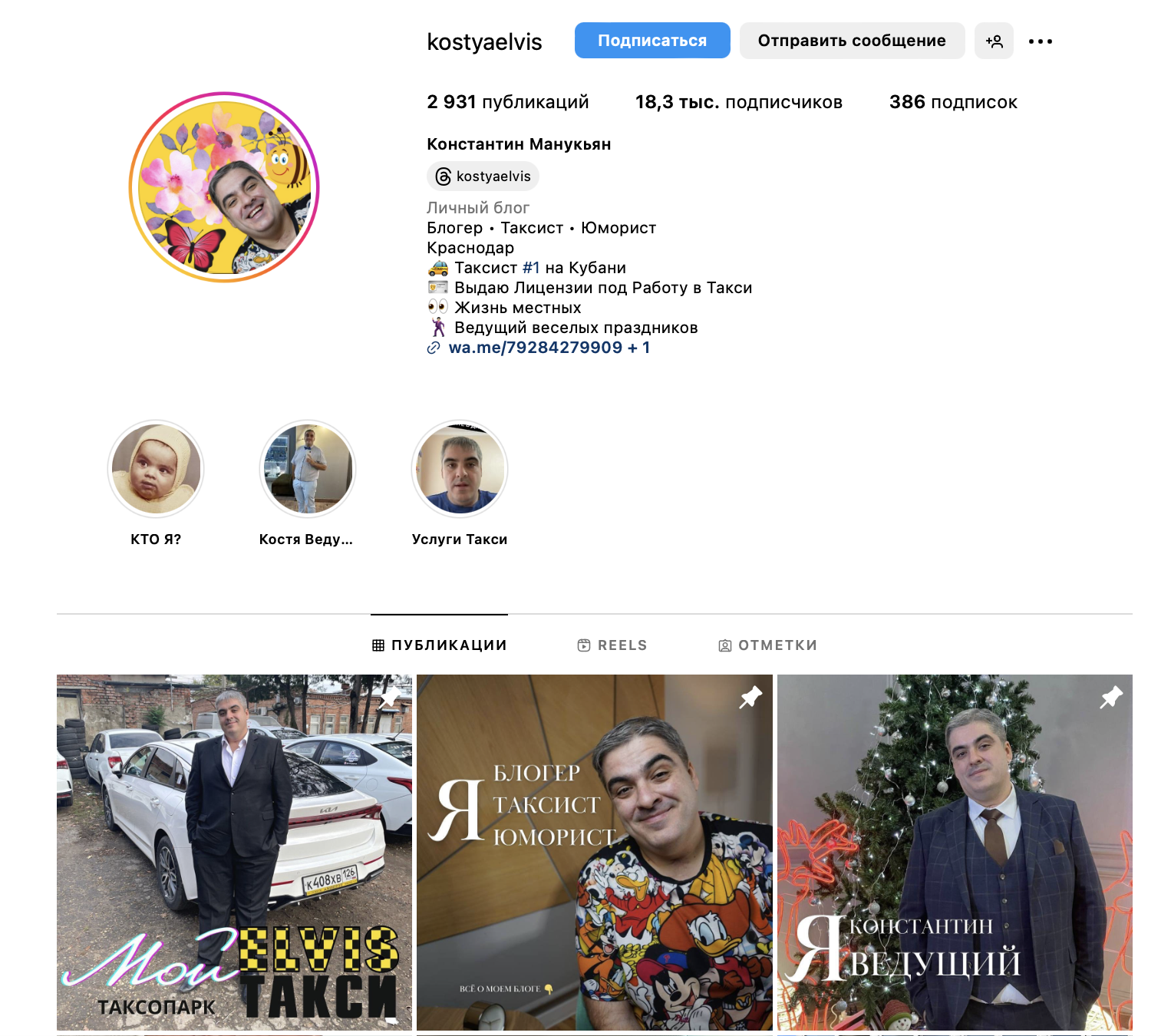 Почему мы НЕ ИДЁМ на площадку:
да, здесь всё ещё есть активная аудитория, но для старта с нуля необходимо приложить очень много условий


Если всё-таки ИДЁМ на площадку:
готовимся снимать много вертикального контента (скорее с упором на юмор или уникальную пользу) и размещать рекламу в других аккаунтах
лучший вариант: заходить через личный бренд
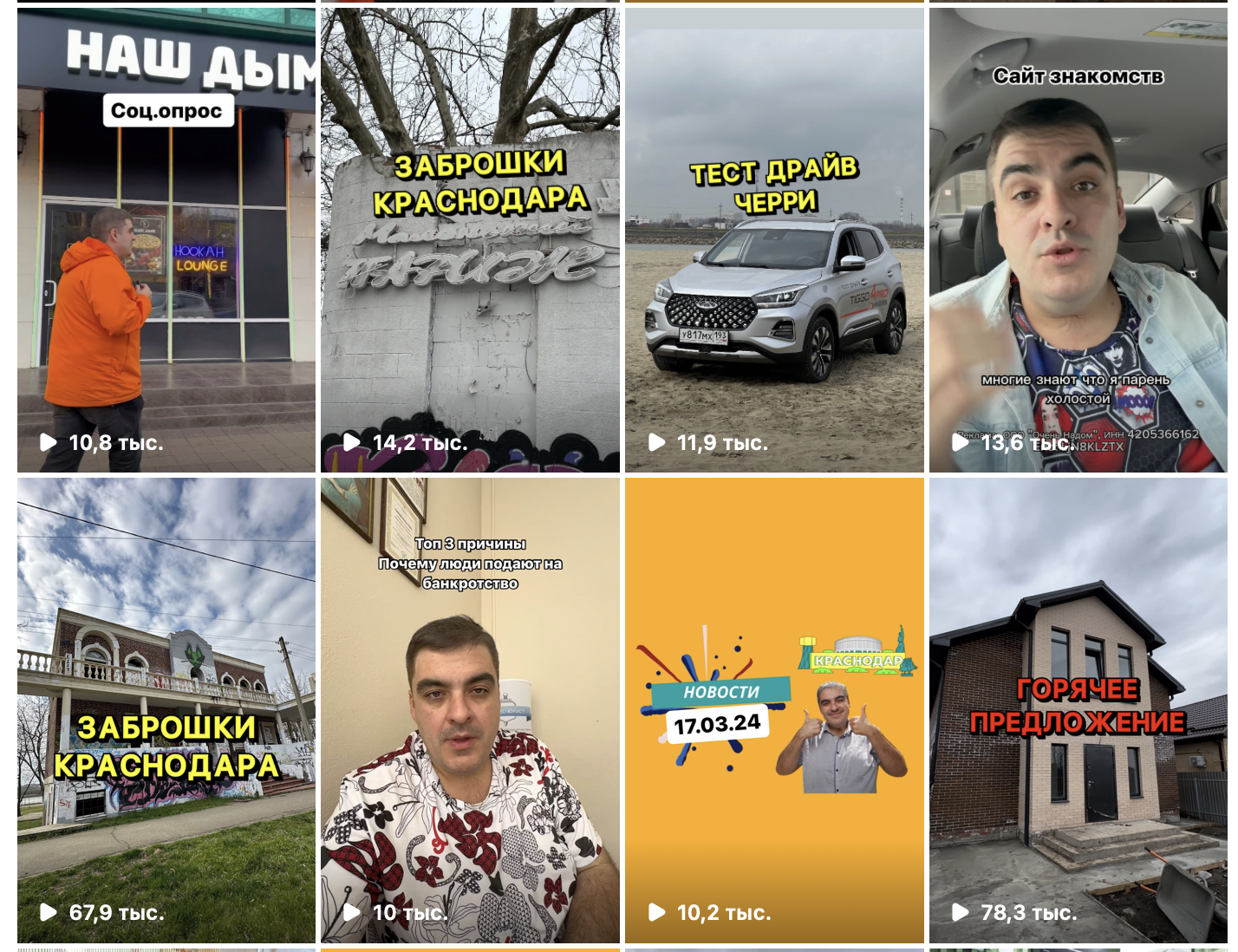 Примеры форматов IG
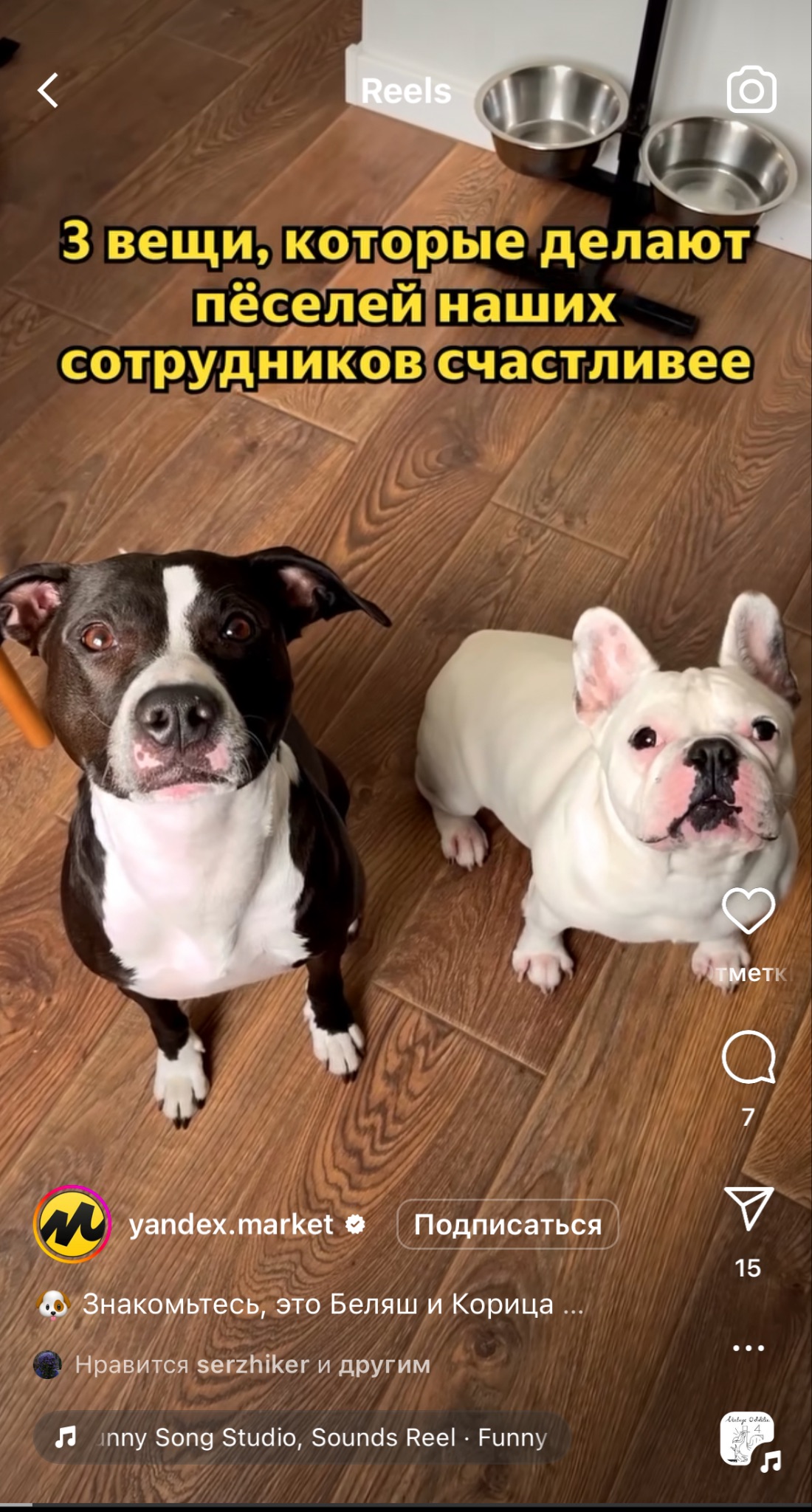 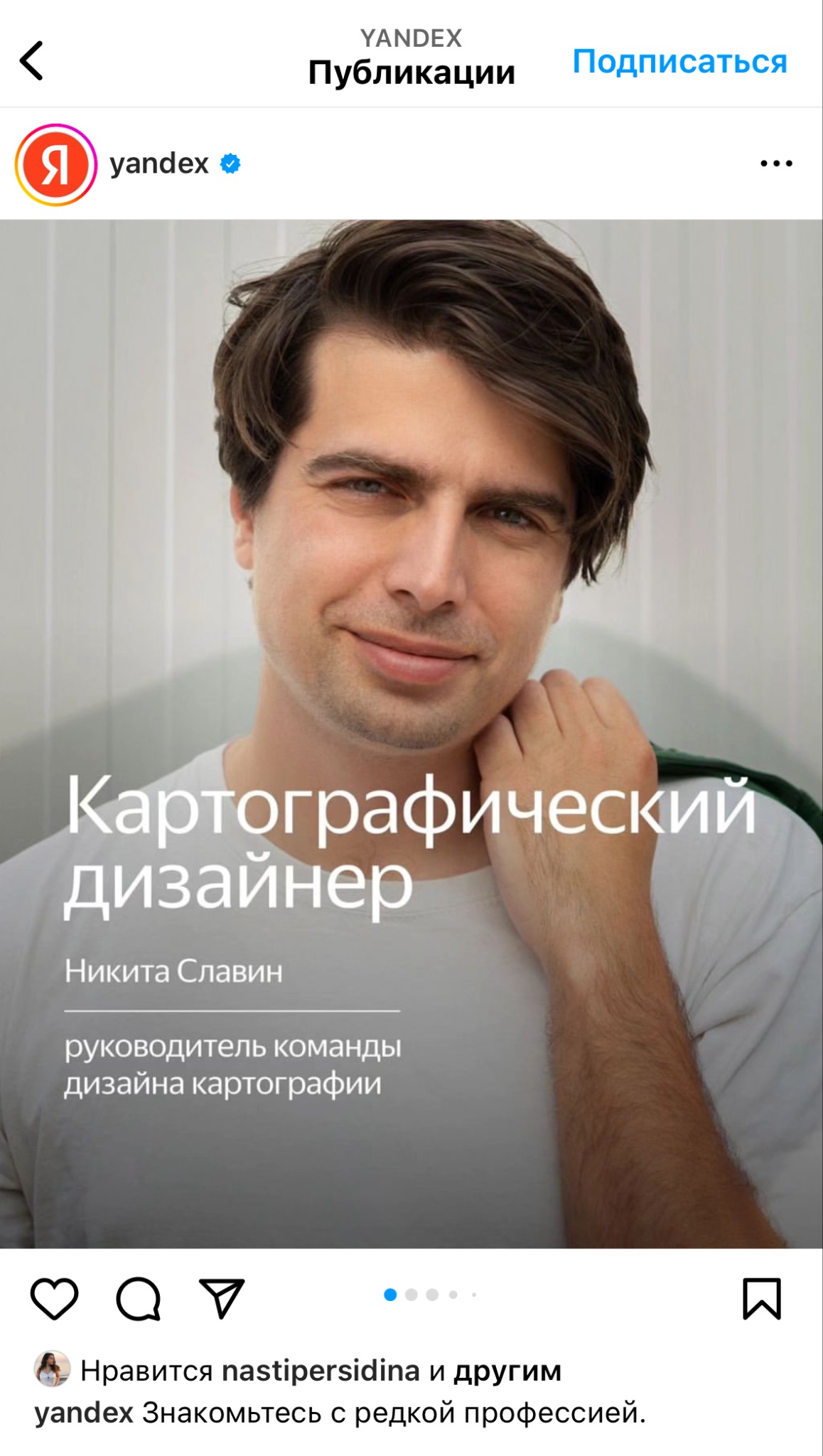 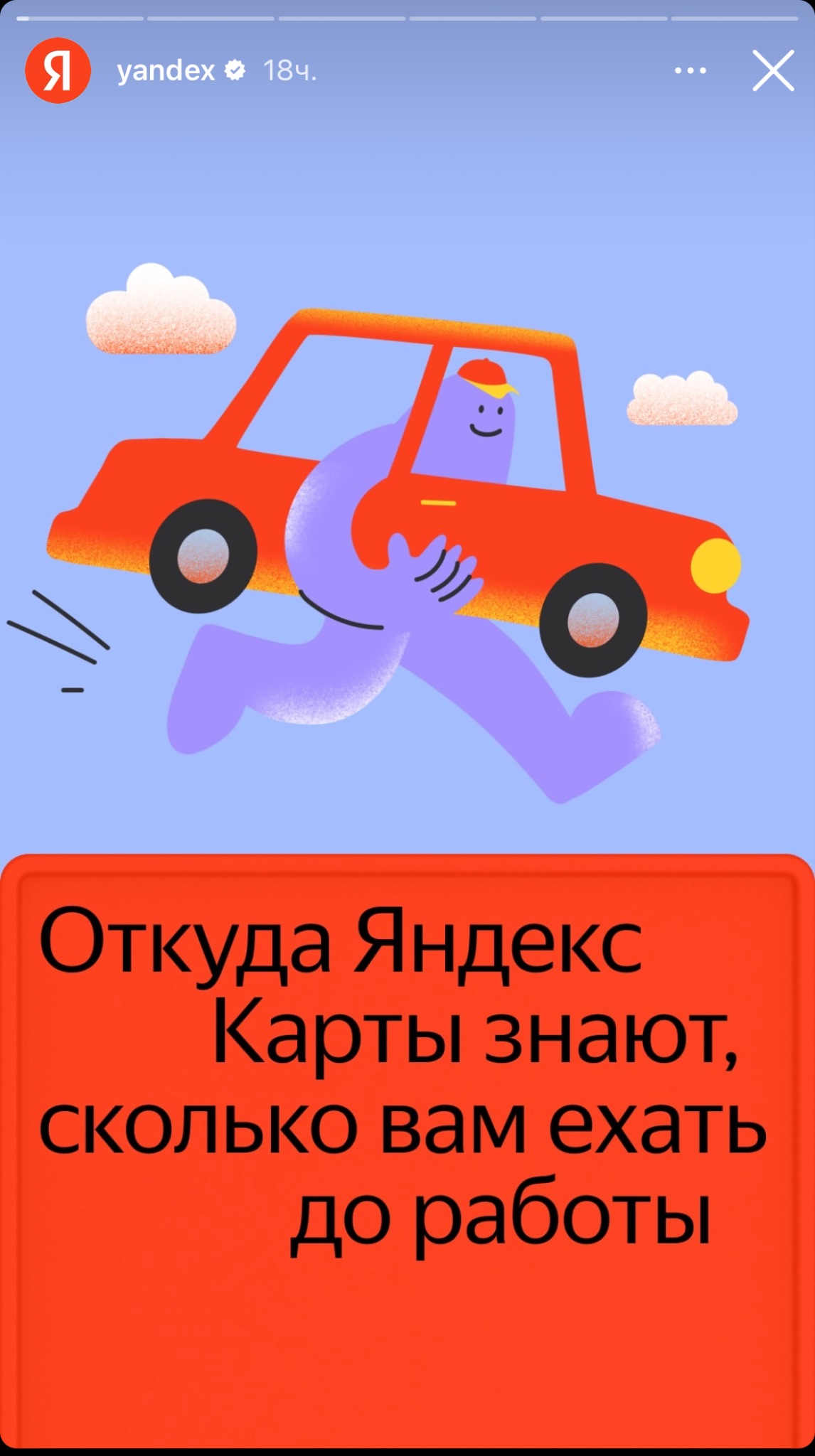 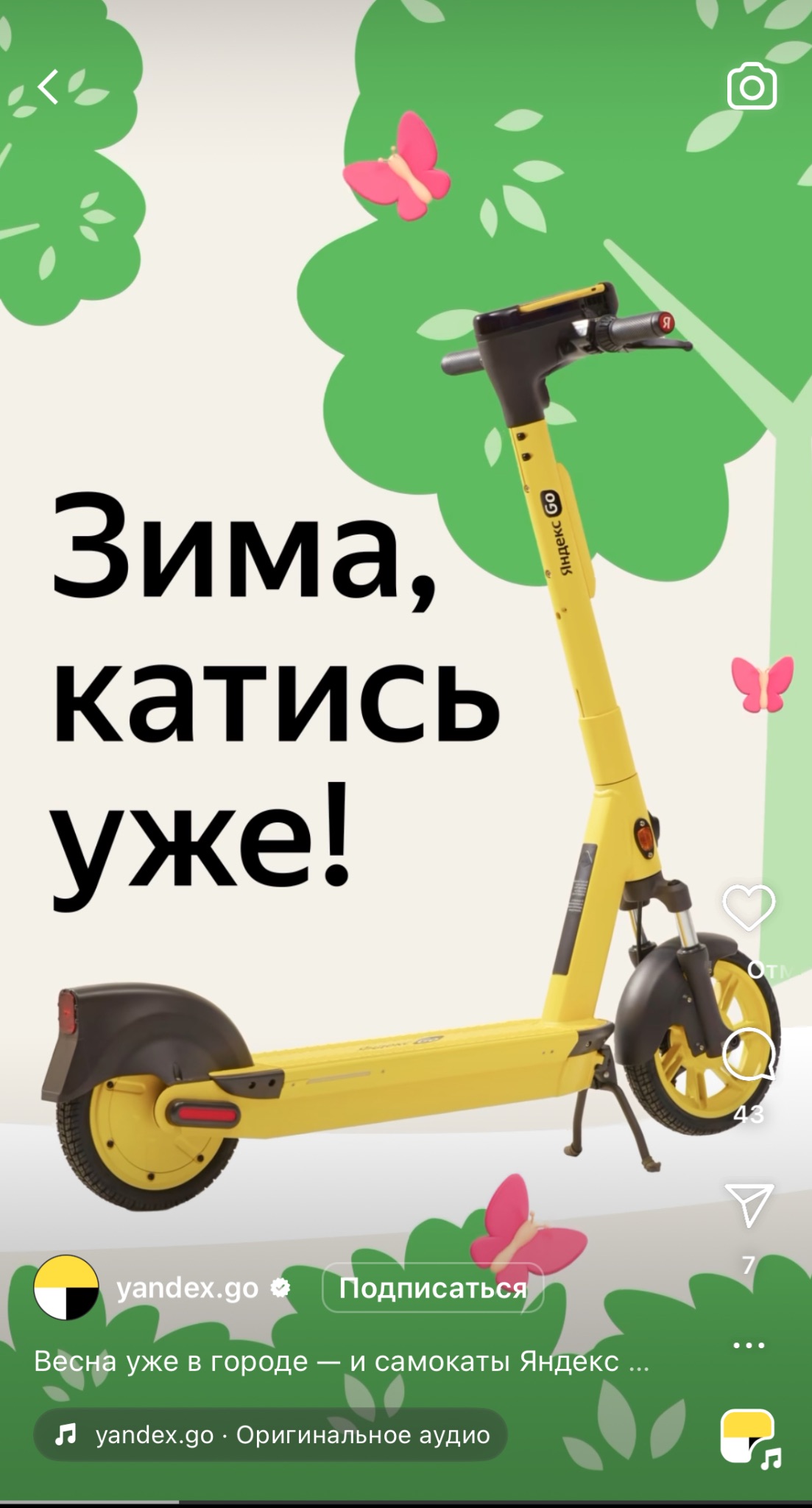 Reels (графика)
Reels (съемка)
Пост
Stories
Что нужно знать о Дзен
Возможности площадки:

Создание статей с возможностью нативного размещения ссылок на сайт по всему тексту
Размещение видеконтента – классические горизонтальыне видео и короткие вертикальные Ролики
Продвижение контента таргетированной рекламой через платформу VK Реклама


Форматы, которые рекомендуем:
лонгриды с ключевыми словами, видео
Почему идём на площадку:
VK взялись за развитие Дзена, постепенно подключают новые возможности в работе на площадке 
возможность охватить широкую аудиторию среднестатистических по поведению россиян 
индексация контента: статьи в Дзен хорошо индексируются поисковиками, что даёт нам возможность получить дополнительный трафик из поиска
Пример канала и форматов в Дзен
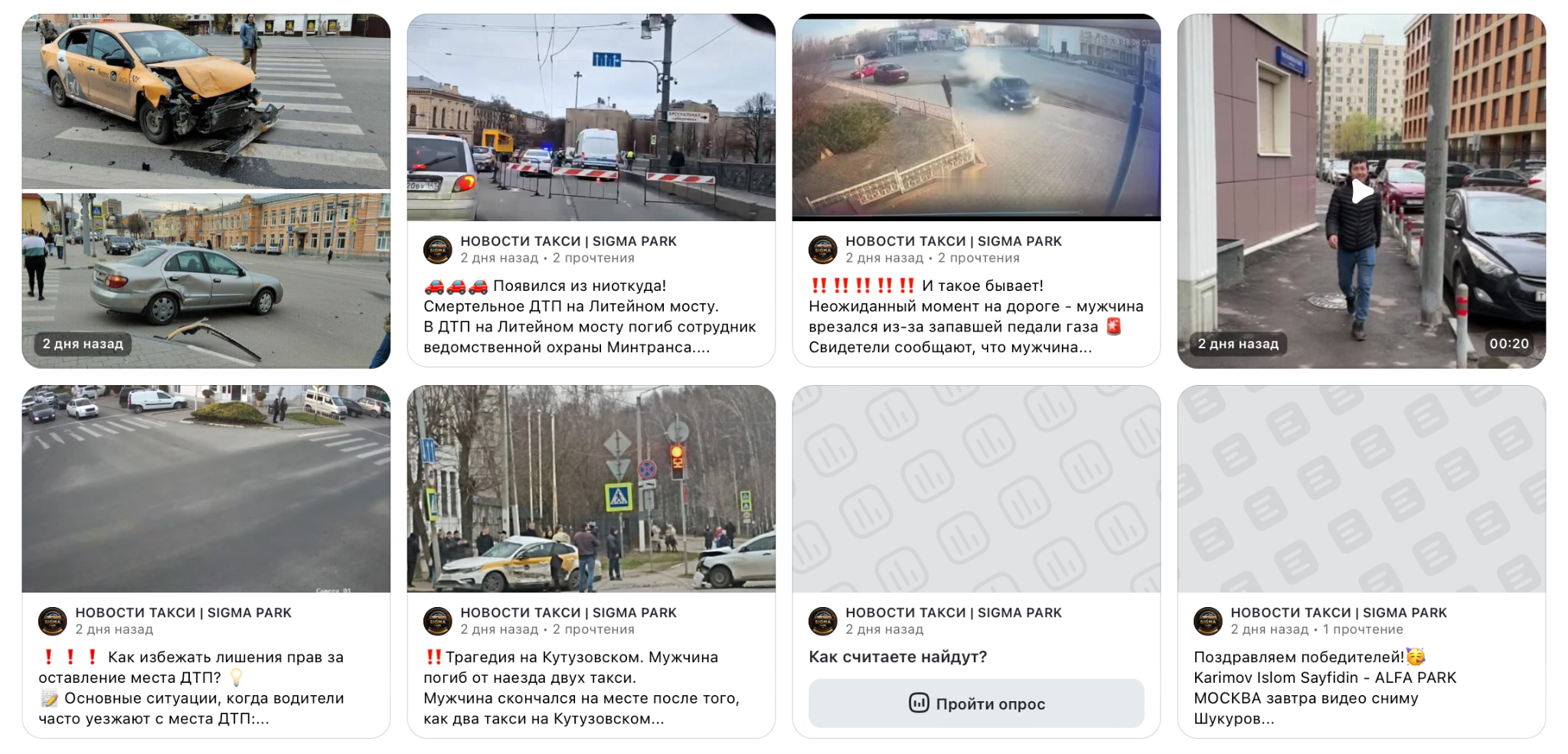 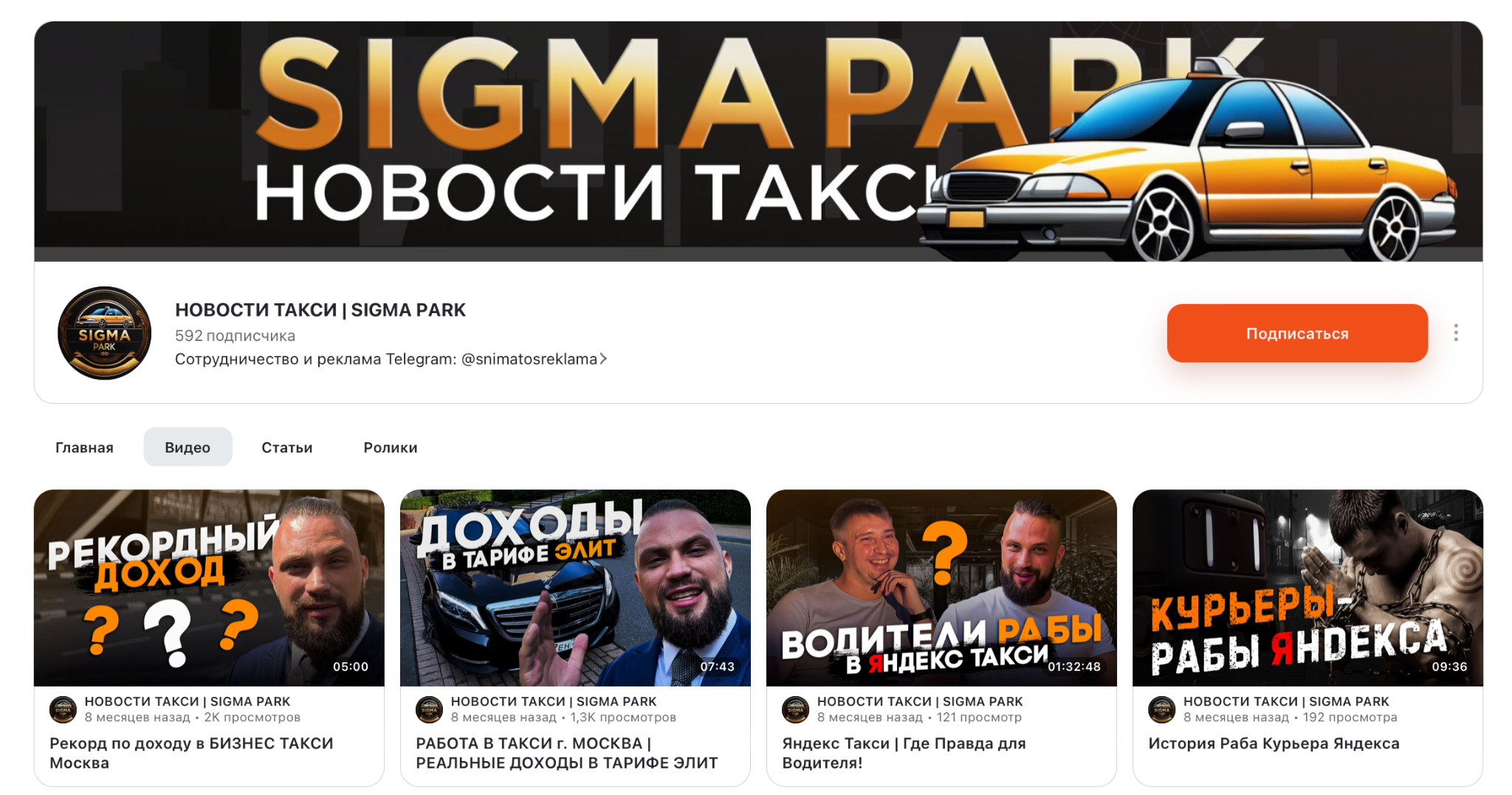 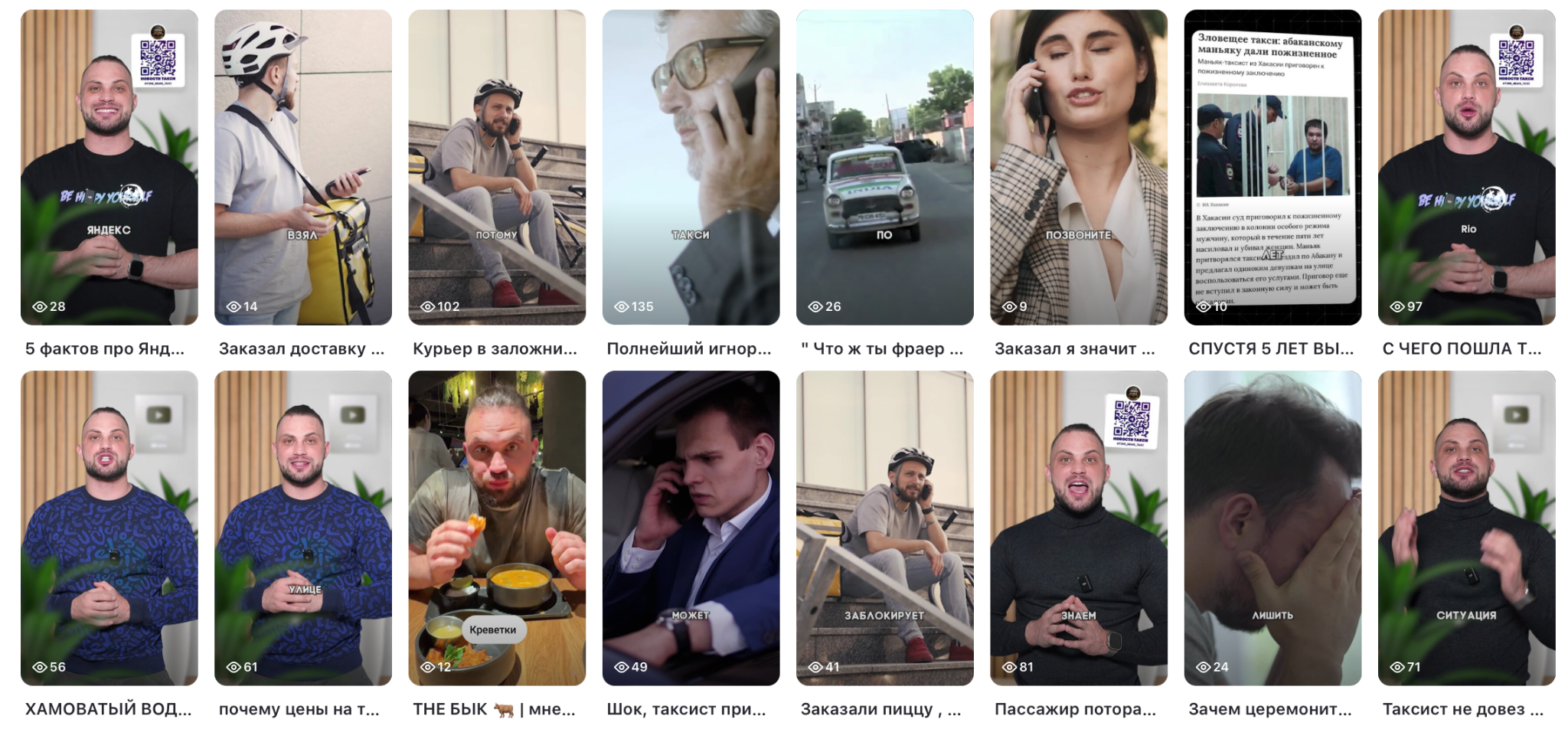 Что нужно знать об Одноклассниках
Форматы, которые рекомендуем:
карточки, графика, иллюстрации, анимации, видео, тексты, опросы
Почему идём на площадку:
высокая представленность региональной аудитории, с которой мало кто качественно вступает в коммуникацию
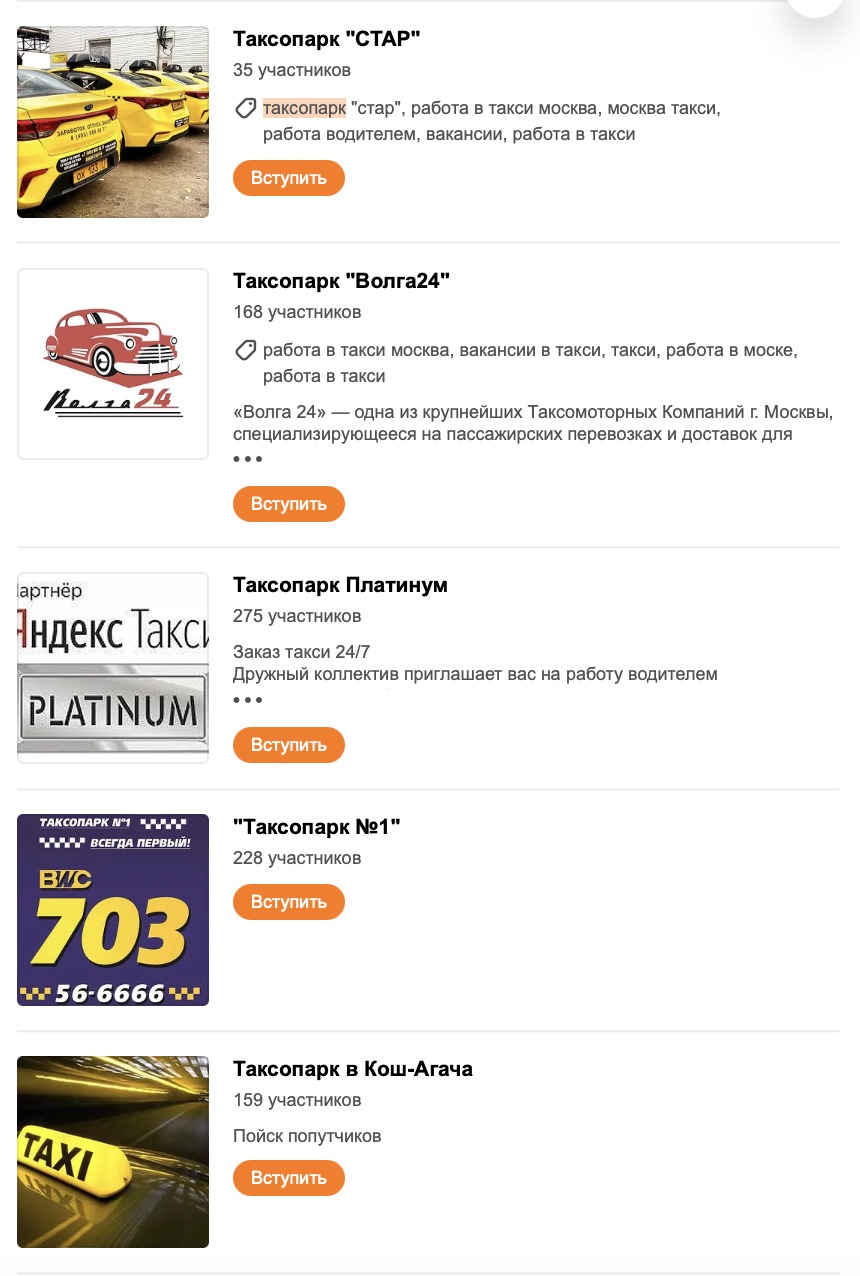 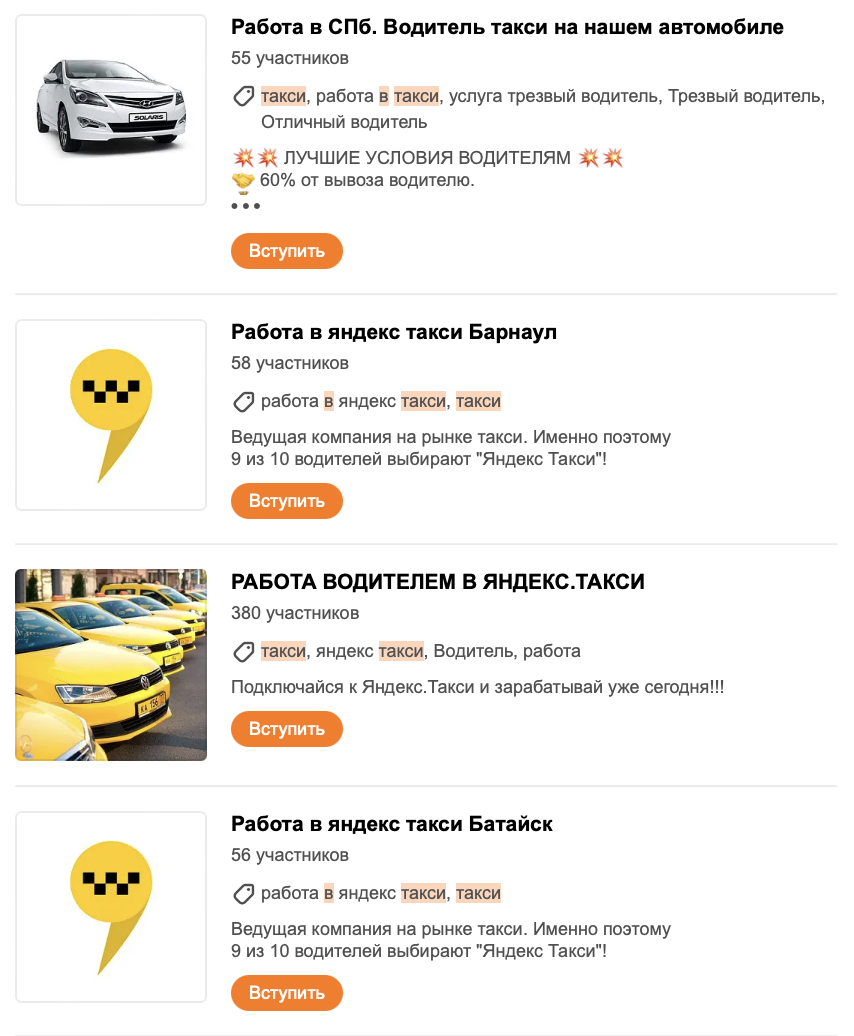 Возможности площадки:
Создание группы с возможностью отражения фокусов бизнеса
Подключение таргетированной рекламы и тестирование работы с блогерами (площадка взялась за развитие этого направления)
Примеры форматов ОК
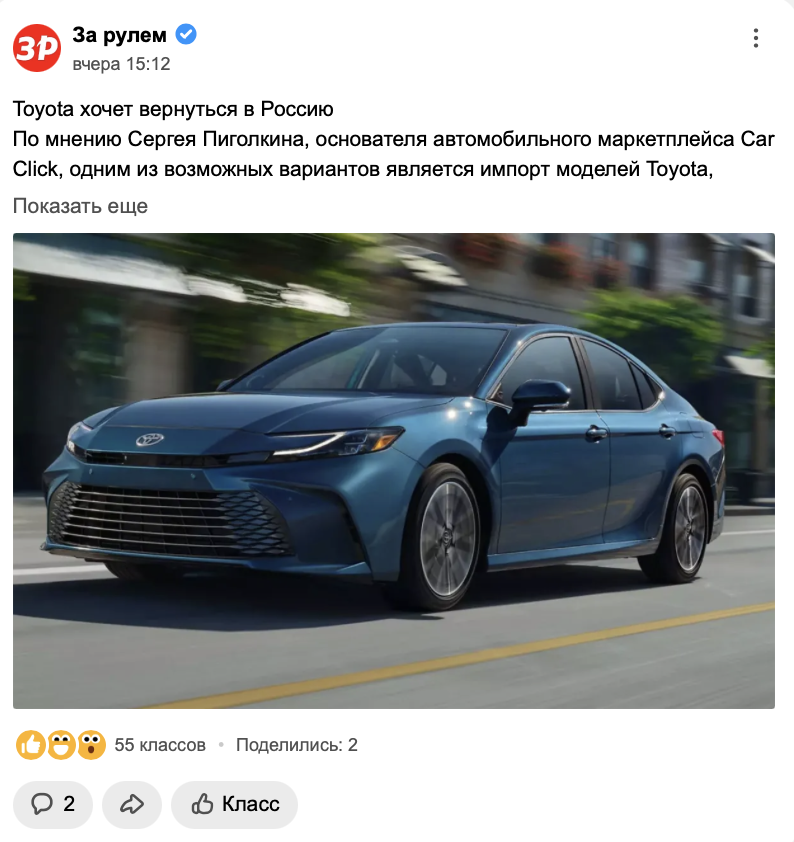 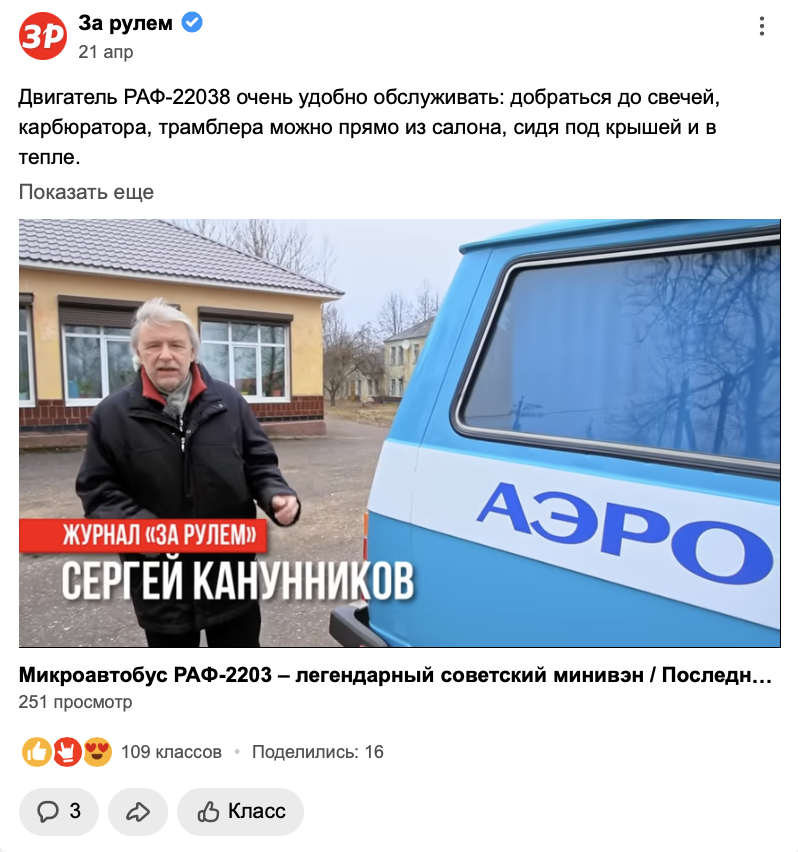 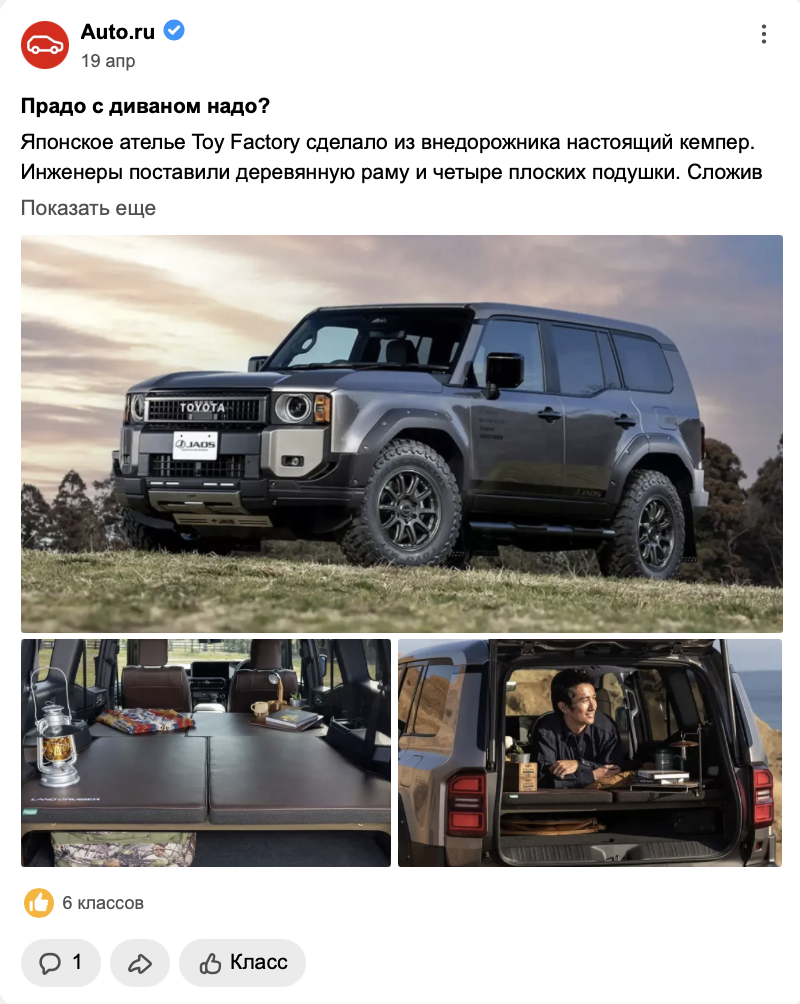 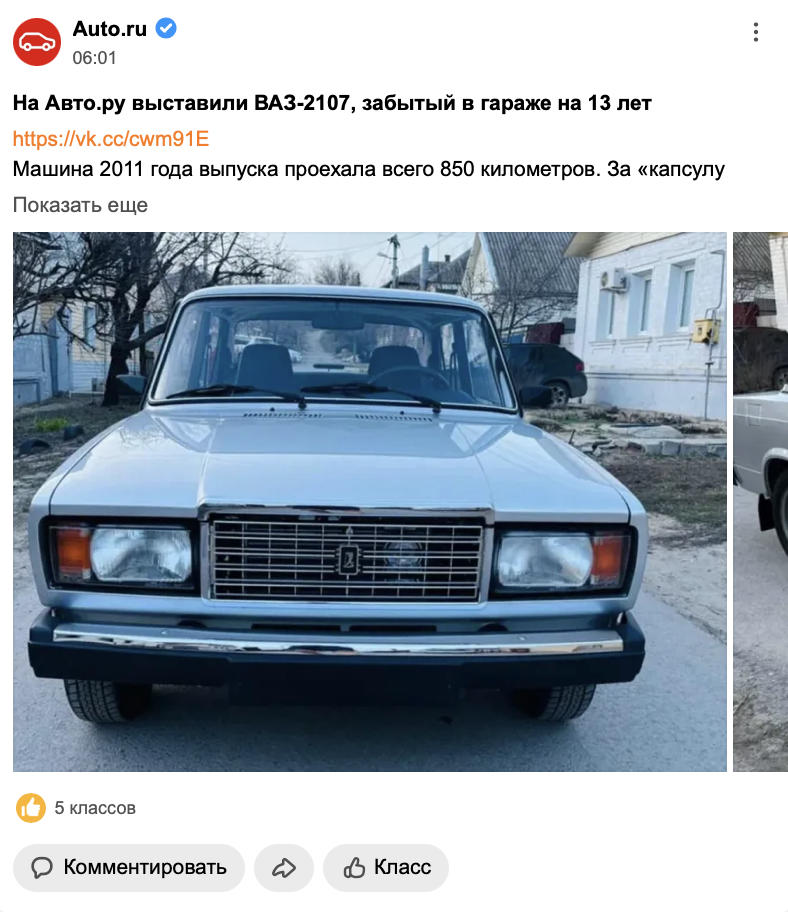 пост с изображением
пост с видео
посты с каруселью (два формата отображения)
Вертикальный видеоконтент как отдельная стратегия
Вертикальный видеоконтент — один из самых популярных форматов контента, который всё ещё набирает обороты на РФ-площадках. 


Плюсы: 
возможность получить дополнительные, вирусные охваты от аудитории вне сообщества
оптимизация производства контента: создаешь одну единицу, а публикуешь её везде, где есть такой формат (VK Клипы, Дзен Ролики, Reels, Shorts и т.д.)
Рекомендуемое количество: такой контент необходимо публиковать регулярно, с одинаковой частотой, мы рекомендуем выходить в такую коммуникацию от 2 раз в неделю
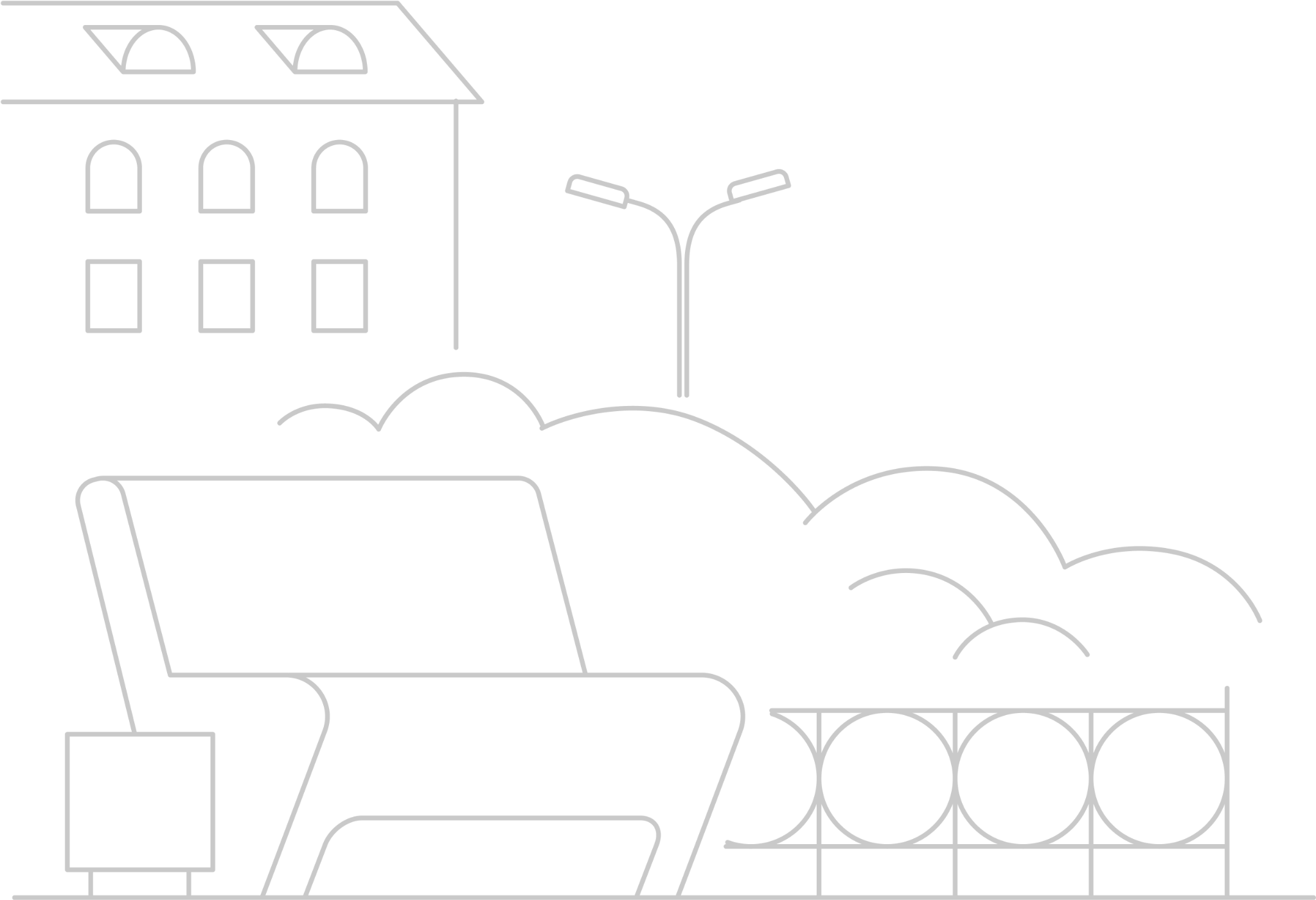 Контент
Поразмышляем!
Какой контент нравится
лично вам? Почему?
Вспомним
На какую рекламу в соцсетях вы отреагировали в последний раз?
ТОП-5 триггеров внимания аудитории к контенту в соцсетях
Польза
48%
Нестандартный подход (креативность)
40%
Цепляющее начало ролика
35%
Экономия (скидка, акция)
33%
Актуальная повестка
28%
Учтем и поведенческие особенности в соцсетях
Что аудитория хочет видеть в соцсетях бренда / компании? 

информация о новом
доступ к уникальным предложениям 
красивый контент
комьюнити других пользователей
ценности/миссия компании
аутентичный, не рекламный контент 
информации о том, как продукты сделаны
образовательный контент по экспертизе бренда
UGC
Тренды в подходе к работе с контентом
Креативность — поиск нестандартных решений: как можно рассказать о чем-то так, как мало кто делает
Тренды в подходе к работе с контентом
Креативность — поиск нестандартных решений: как можно рассказать о чем-то так, как мало кто делает
Выжимаем из контента всё — рассказываем одну и ту же историю разными способами: история, клип, пост. Это помогает охватывать большую аудиторию и давать подписчику полное погружение.
Тренды в подходе к работе с контентом
Креативность — поиск нестандартных решений: как можно рассказать о чем-то так, как мало кто делает 

Эксперимент — всё слишком быстро меняется, чтобы быть в тренде, необходимо быстро внедрять все новинки. Для этого не обязательно иметь постоянную рубрику или что-то такое. Есть идея или прикольный формат — пробуем!
Выжимаем из контента всё — рассказываем одну и ту же историю разными способами: история, клип, пост. Это помогает охватывать большую аудиторию и давать подписчику полное погружение.
Тренды в подходе к работе с контентом
Креативность — поиск нестандартных решений: как можно рассказать о чем-то так, как мало кто делает 

Эксперимент — всё слишком быстро меняется, чтобы быть в тренде, необходимо быстро внедрять все новинки. Для этого не обязательно иметь постоянную рубрику или что-то такое. Есть идея или прикольный формат — пробуем!
Выжимаем из контента всё — рассказываем одну и ту же историю разными способами: история, клип, пост. Это помогает охватывать большую аудиторию и давать подписчику полное погружение.

Смешение форматов — объединяем видео, фото, текст, аудиодорожки, графику и собираем это в карусели или в единую форму, не даем пользователю заскучать в процессе просмотра, даём разнообразный опыт.
Тренды в подходе к работе с контентом
Креативность — поиск нестандартных решений: как можно рассказать о чем-то так, как мало кто делает 

Эксперимент — всё слишком быстро меняется, чтобы быть в тренде, необходимо быстро внедрять все новинки. Для этого не обязательно иметь постоянную рубрику или что-то такое. Есть идея или прикольный формат — пробуем!

Естественность — коммерческая идеальность в соцсетях уже не так хорошо работает: чем естественнее, тем интереснее наблюдать и удивляться тому, как бренд становится всё ближе к тебе, как к потребителю.
Выжимаем из контента всё — рассказываем одну и ту же историю разными способами: история, клип, пост. Это помогает охватывать большую аудиторию и давать подписчику полное погружение.

Смешение форматов — объединяем видео, фото, текст, аудиодорожки, графику и собираем это в карусели или в единую форму, не даем пользователю заскучать в процессе просмотра, даём разнообразный опыт.
Тренды в подходе к работе с контентом
Креативность — поиск нестандартных решений: как можно рассказать о чем-то так, как мало кто делает 

Эксперимент — всё слишком быстро меняется, чтобы быть в тренде, необходимо быстро внедрять все новинки. Для этого не обязательно иметь постоянную рубрику или что-то такое. Есть идея или прикольный формат — пробуем!

Естественность — коммерческая идеальность в соцсетях уже не так хорошо работает: чем естественнее, тем интереснее наблюдать и удивляться тому, как бренд становится всё ближе к тебе, как к потребителю.
Выжимаем из контента всё — рассказываем одну и ту же историю разными способами: история, клип, пост. Это помогает охватывать большую аудиторию и давать подписчику полное погружение.

Смешение форматов — объединяем видео, фото, текст, аудиодорожки, графику и собираем это в карусели или в единую форму, не даем пользователю заскучать в процессе просмотра, даём разнообразный опыт.

Коллаборации — новый черный. Ищем партнеров со схожими ценностями. Чем необычнее коллаборация, тем она может быть более ценна.
Важное правило
Одна мысль = Один пост
Кстати, как люди видят контент?
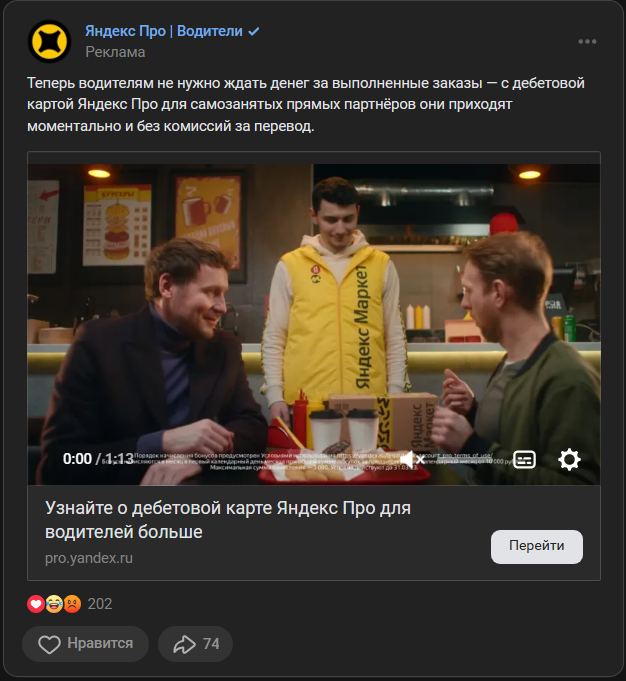 3
2
1
01
Картинка
4
02
Аватар
5
03
Кто показывает контент?
6
04
Текст на картинке
05
Текст поста
06
Кнопка 
(если это рекламный пост)
Создаём систему для работы с контентом
Контент-план
– это список планируемых тем для публикации, упорядоченный в некую систему
Рубрикатор
– это как раз та самая система: ряд тематических направлений, которые помогут бизнесу решить его задачи
Пример
Рубрика: 
истории успеха водителей парка

помогает парку транслировать выгоды работы с ним через истории реальных людей
Темы в контент-плане

как Иван за счет моментальных выплат быстрее реализовал цель, с которой пришел работать в такси

что делает Елена, чтобы зарабатывать стабильно 90К в месяц

один день из жизни Андрея на нашем Москвиче
Важное!
При создании каждой контентной единицы мы должны четко понимать: зачем мы её делаем?
Находим причину на пересечении нужд обеих сторон
Какие стоят задачи?
На что будет интересно обратить внимание?
ваш пост
Бизнес
Аудитория
Находим причину на пересечении нужд обеих сторон
Какие стоят задачи?
На что будет интересно обратить внимание?
ваш пост
Бизнес
Аудитория
Всегда прогоняем через этот фильтр каждую единицу контента
пост:
короткий видеоролик, где мы не скучно рассказываем про Chery Tiggo 4, а с кайфом делимся, какие фишки есть именно здесь в стиле обзорщиков
Пример
Парк
Потенциальный водитель
пост
Задача: 
привлечь заявку на сотрудничество с парком
Аудитории нравится формат обзора / «распаковки» автомобиля
Пример полезного контент-плана
Кажется, что нечего снимать? 
Непонятно, что нового про себя можно рассказать?
Все уже про это рассказали сто раз?

…и другие препятствия на пути создания контента
Альтернатива 
контент-плану: 
банк идей
Кажется, что нечего снимать? 
Непонятно, что нового про себя можно рассказать?
Все уже про это рассказали сто раз?

…и другие препятствия на пути создания контента
Альтернатива 
контент-плану: 
банк идей
Собирайте идеи заранее!

Банк идей – это ваш «сундук с сокровищами», который поможет продуктивнее работать с контентом и придумывать, как смотреть на обычную тему под другим углом
Как работает банк идей
только новые автомобили
директор парка – известный блогер
выплаты каждый день
свой юрист в штате
работать с парком – не так выгодно
обучение водителей
скидка на обеды в соседней столовой
мой парк
Составьте карту ассоциаций
Пропишите сами, спросите у сотрудников, друзей, знакомых – с чем ассоциируется ваш бизнес (кстати, тут может быть и плохое)
самые веселые корпоративы с караоке
неудобная локация
В марте 2024 года в соцсетях завирусился мем про енота, который танцует в кружочке.

Так пользователи реагировали на события, которые дарили им положительные эмоции, будь то прослушивание любимой песни в машине или путешествие. Все ролики сопровождаются веселой залипательной музыкой, где несколько раз повторяется имя Педро.

Подумайте, что дарит положительные эмоции вашей аудитории – и внедрите енота!
Как работает банк идей
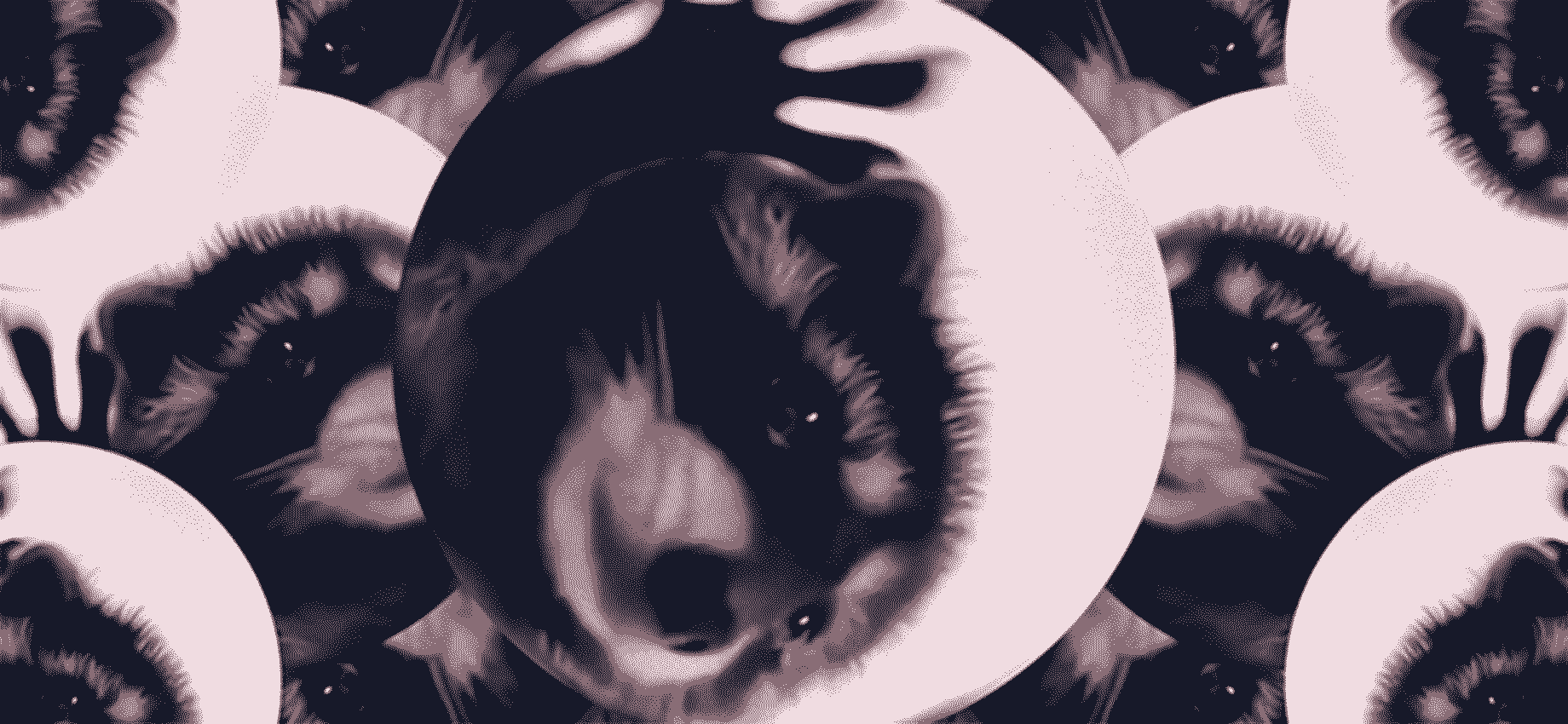 Собирайте тренды
Наблюдайте, что прямо сейчас популярно в интернете, даже если оно никак не связано с вашей темой напрямую
Как работает банк идей
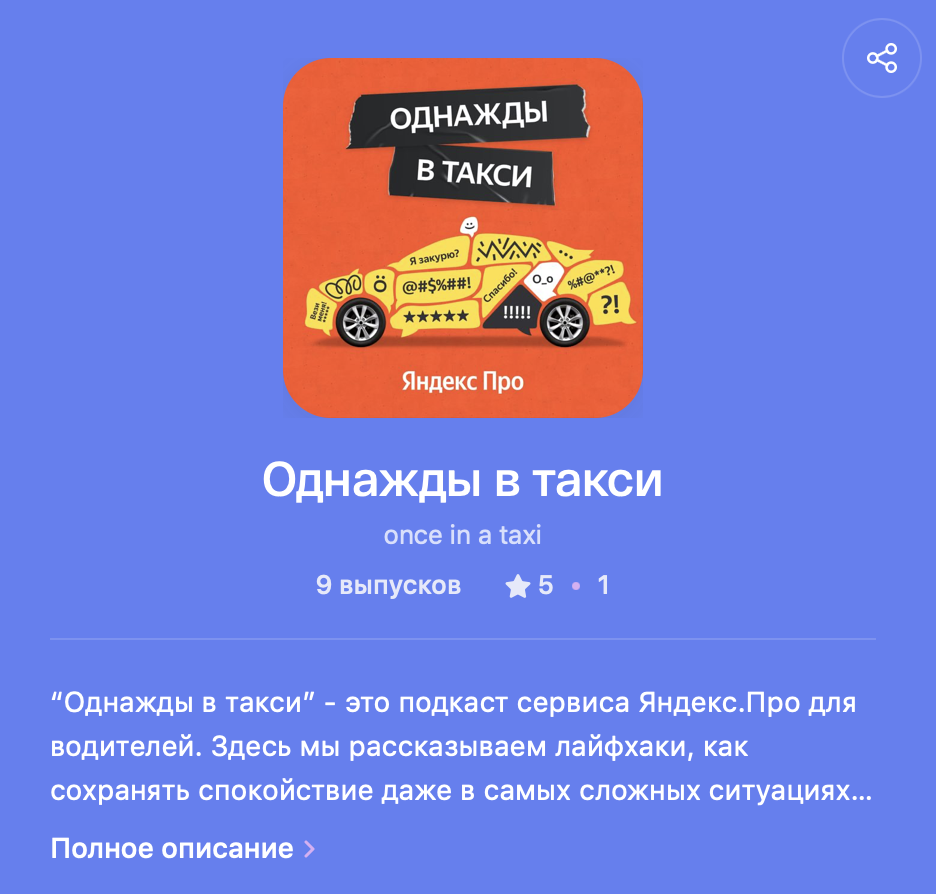 Следим за своей сферой
Конкуренты, пересекающиеся проекты, тематики интересные вашей аудитории – фиксируем всё стоящее, что они делают
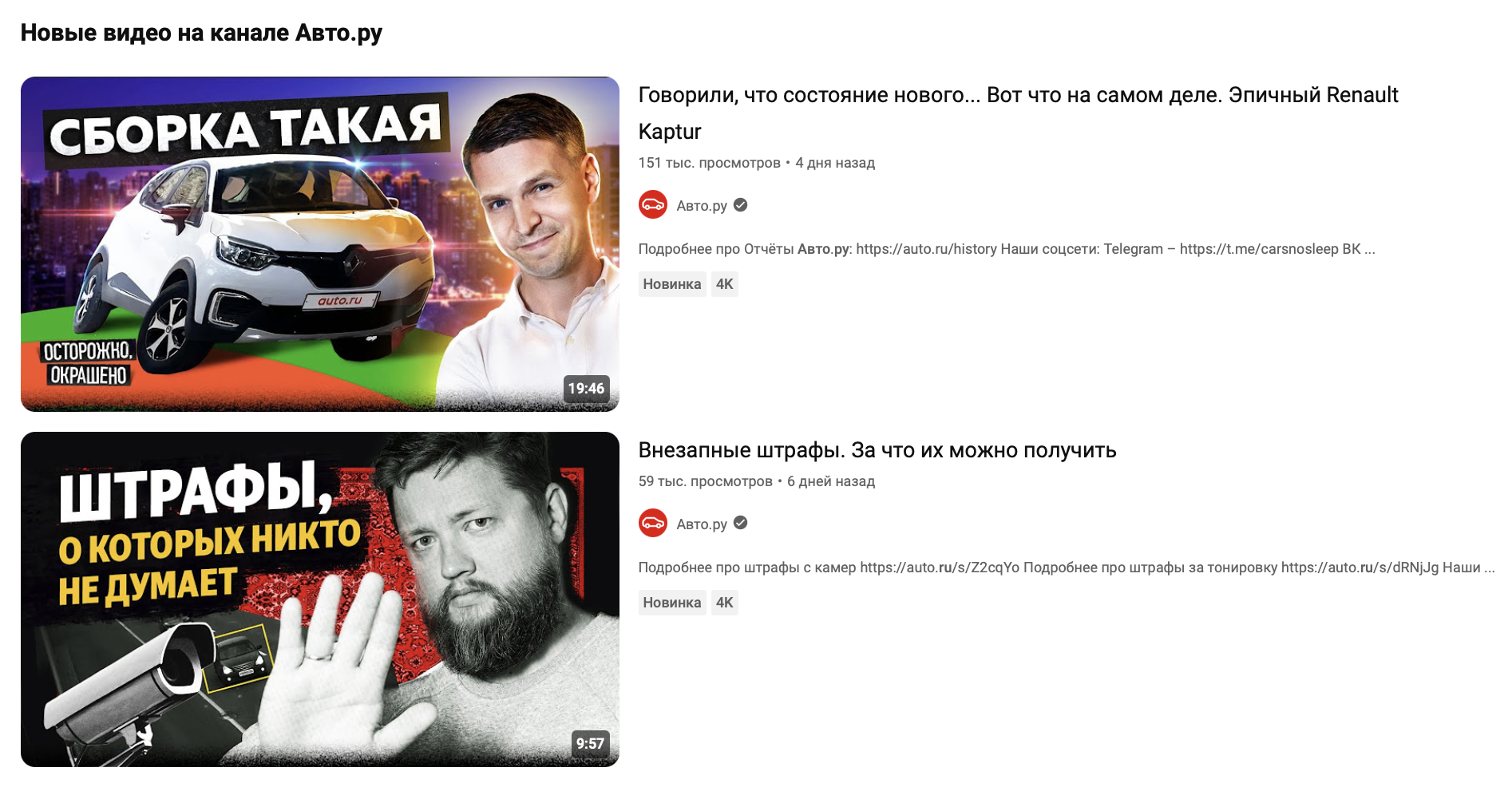 Лайкаем и сохраняем
Собираем всё, что лично у вас находит отклик: реклама на улице, забавный анекдот на радио или цитата из прочитанной книги – никогда не знаешь, что вдохновит на пост
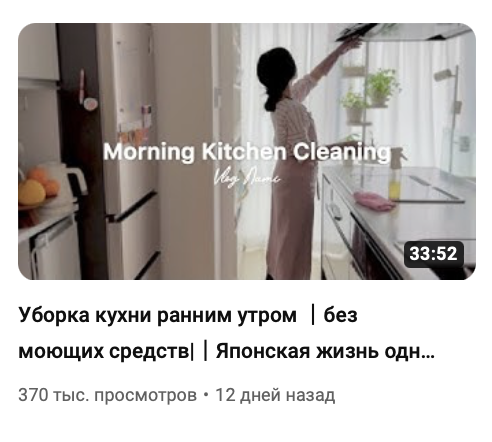 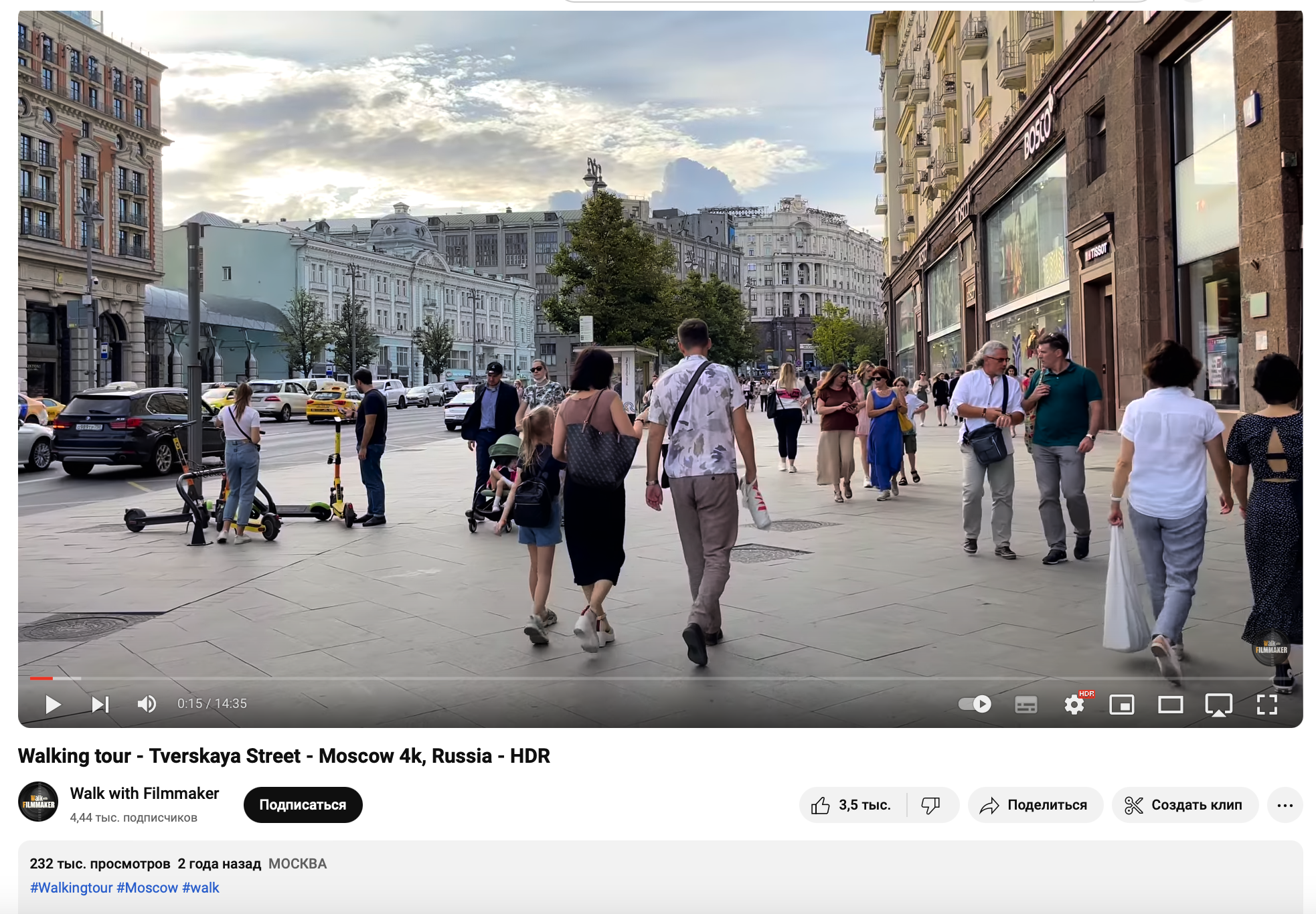 Как работает банк идей
Постоянно создавайте материал
Снимайте и фиксируйте всё, что происходит вокруг, даже если на ваш взгляд это нечто незначительное
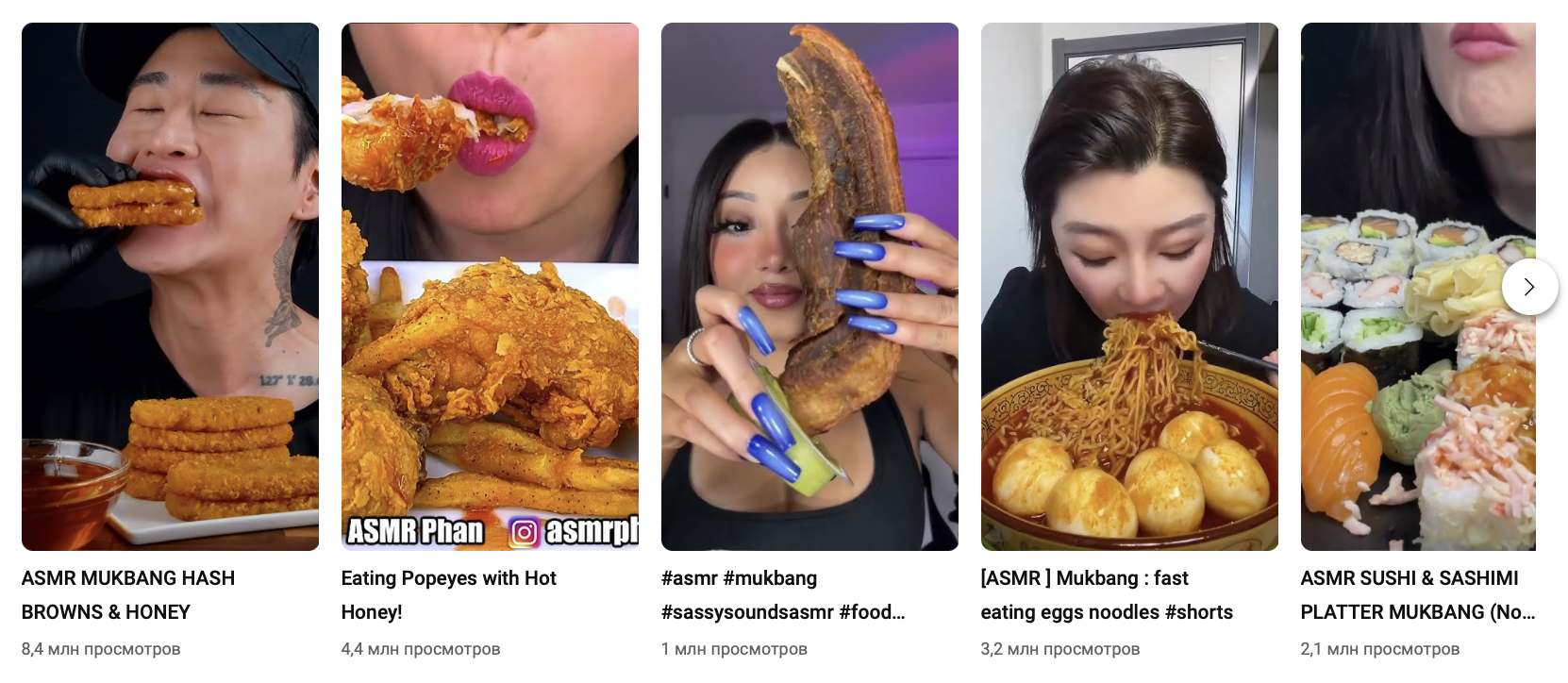 Простые действия, которые собирают свои сотни тысяч просмотров
Как работает банк идей
собираем идею по формуле
задача
через какую ассоциацию сможем донести
чем зацепим аудиторию
есть ли подходящий тренд / 
пример / уже встреченная идея
есть ли что-то из того, что уже отснято / собрано
какие у нас 
есть возможности
Как работает банк идей: пример
Задача:
рассказать о том, что парк помогает водителям с оформлением по новому закону
Берём на отработку ассоциацию:
у нашего парка есть свой юрист, который поможет со всем разобраться нашим водителям
Вспоминаем тренд:
сцена из «Слова пацана», где Вова Адидас кричит на пацанов, что они все не готовы
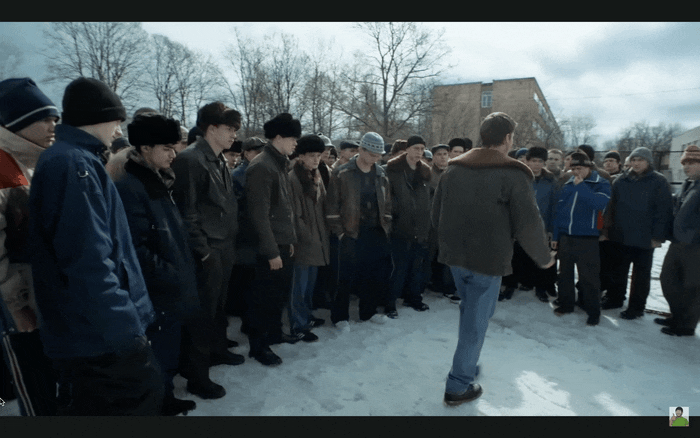 Чем зацепим аудиторию:
сыграем на контрасте:с юмором, но всё же «напугаем», а потом дадим решение
Вспоминаем, что:
у нас уже есть видео, где мы снимали нашего юриста для другой задачи за работой
Продумываем финально идею, которую сможем реализовать:
короткий 10 секундный видеоролик, который начинается со сцены из сериала, подписываем пацанов как водителей такси, а кричащего Вову Адидаса новым законом, кадр переключается на юриста, который говорит что-то в духе «А наши пацаны ко всему готовы», монтируем нарезку из видео юриста за работой, где подписываем текстом, в чем помогаем конкретно
Практика
Задание
Придумайте 3 идеи, как в вертикальном видеоформате рассказать о преимуществах работы именно с вашим таксопарком
Задача: получить заявку на работу в вашем парке

Есть ли какая-то ассоциация, которая сможет помочь?

Получится ли обыграть какой-нибудь тренд?

Чем будем привлекать внимание аудитории?

Собираете ли вы на регулярной основе какую-то информацию, которую можно будет использовать?

Не забываем и о том, что идея должна быть реальной
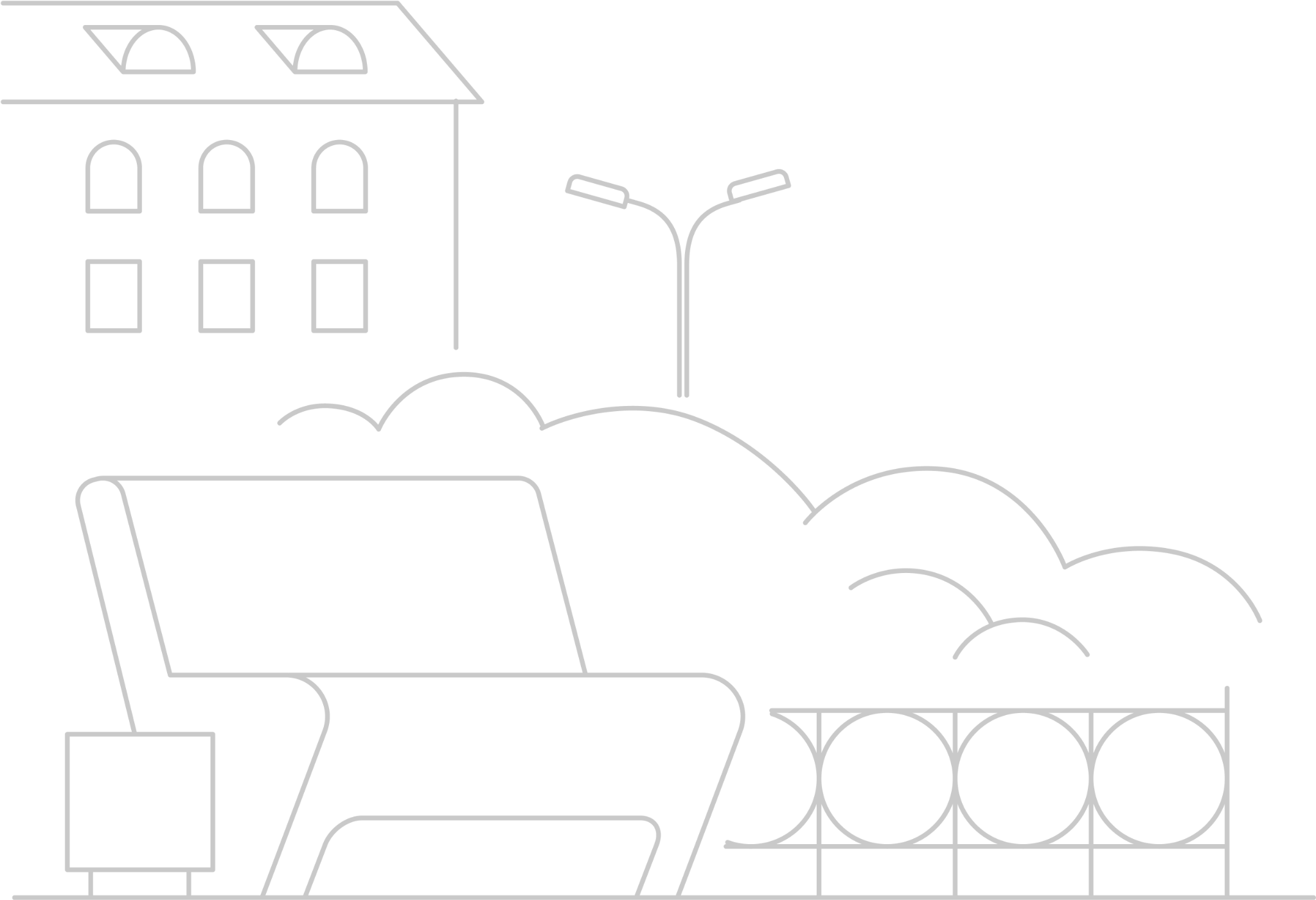 Продвижение
Запомните
Продвигать контент = уменьшать стоимость контакта с аудиторией
Как это работает
создаете видеоролик: тратите на его создание 15 000 рублей

выкладываете к себе в аккаунт: получаете охват 2000 человек
создаете видеоролик:  тратите на его создание 15 000 рублей

выкладываете к себе в аккаунт

продвигаете пост с видеороликом на 2000 рублей, получаете охват 8000 человек
Итого: вы заплатили 7,5 рублей за то, чтобы 1 уникальный человек увидел ваш ролик
Итого: вы заплатили 2,1 рублей за то, чтобы 1 уникальный человек увидел ваш ролик
Запомните
Контент – удочка
Призыв/мотивация внутри контента – крючок
Продвижение – расширение зоны «рыбалки»
Таргетированная реклама
Инструмент позволяющий показывать рекламные сообщение выбранной аудитории независимо от того, интересуется она нашим продуктом/услугой или нет
Где доступен: 
VK Реклама (от 500 рублей + 20% НДС)
MyTarget(от 500 рублей + 20% НДС)
TgADS (около 2000 евро)

Возможность выбрать аудиторию с нужными характеристиками
Возможность использования различных форматов
Возможность вести трафик как на сайт, так и в аккаунт
Идеально подходит для старта с нуля
Возможность работы с каждой из групп целевой аудитории отдельно
Удобно масштабировать
Возможность работы с ретаргетингом в связке с контекстной рекламой
Примеры
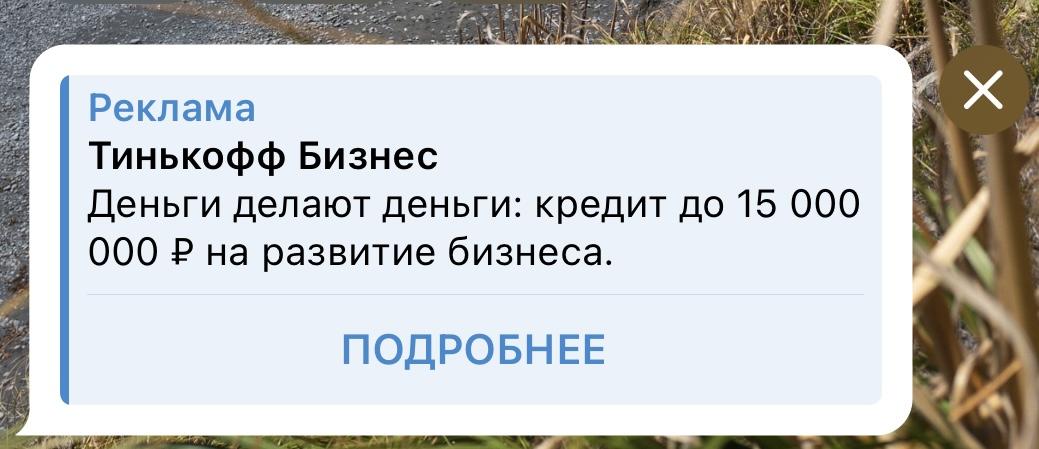 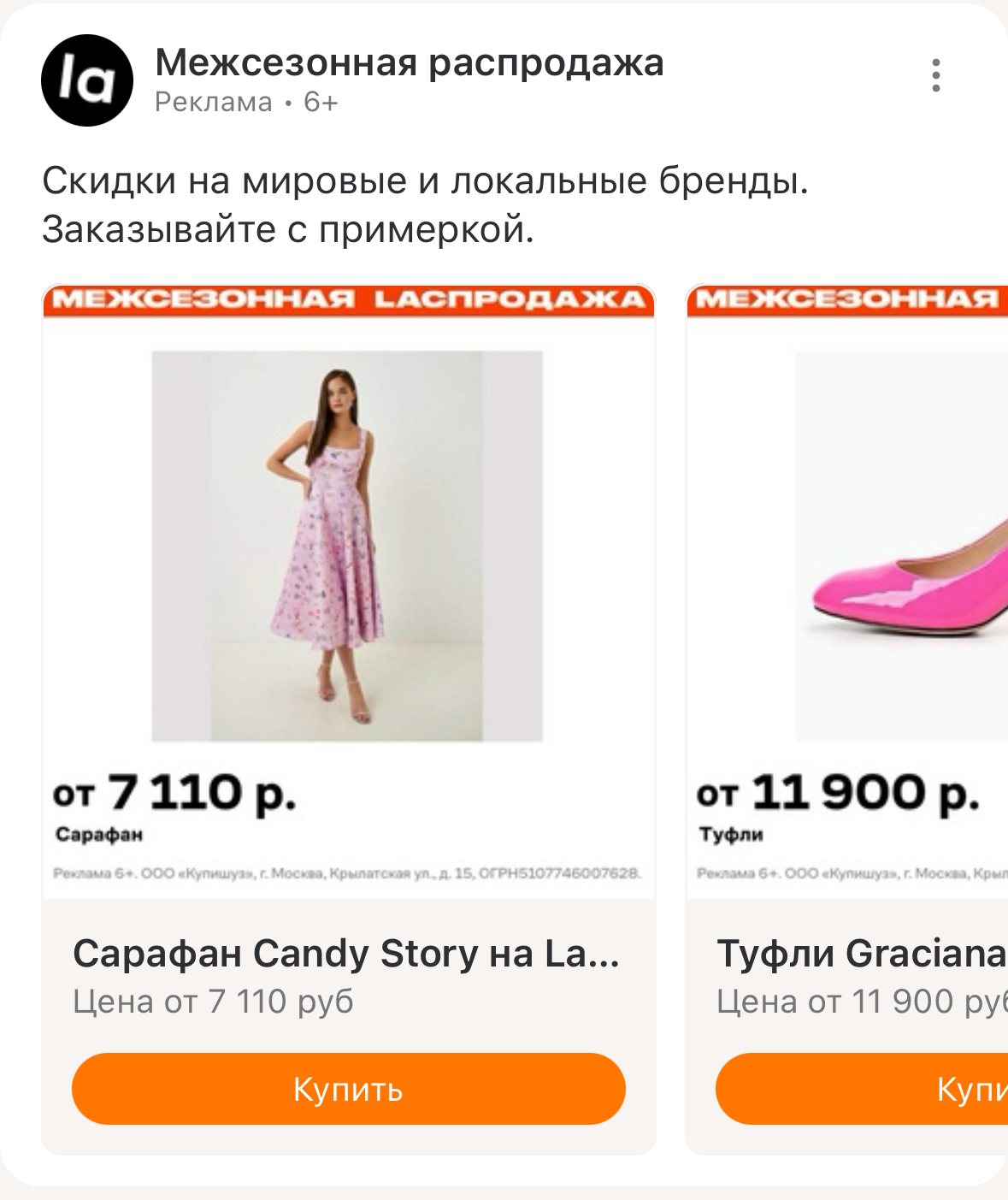 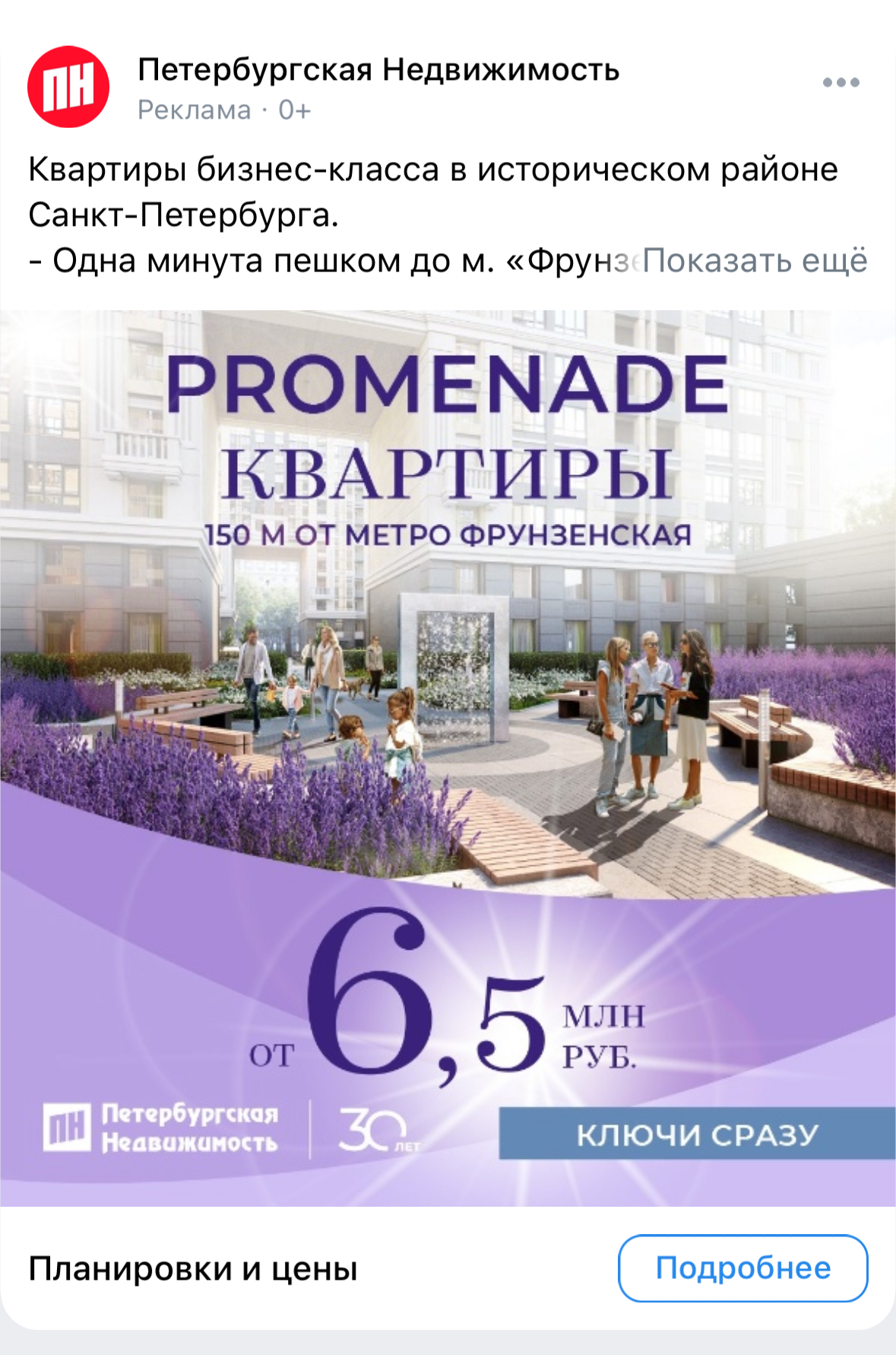 реклама TG ADS
один из форматов VK
один из форматов MyTarget
Блогеры / Посевы
Размещения в социальных сетях других проектов:

пабликов
авторских проектах
у блогеров

С готовым рекламным креативом или нативным упоминанием
Где доступен: 
везде

Возможность выйти на лояльную аудиторию автора проекта
Возможность вести трафик как на сайт, так и в аккаунт
Стоимость непредсказуемая (как и результат)
Сложно масштабировать 
Много ручной работы (договориться со всеми)
Необходимо внимательно подбирать канал для размещения, тк очень много накрученных
Примеры
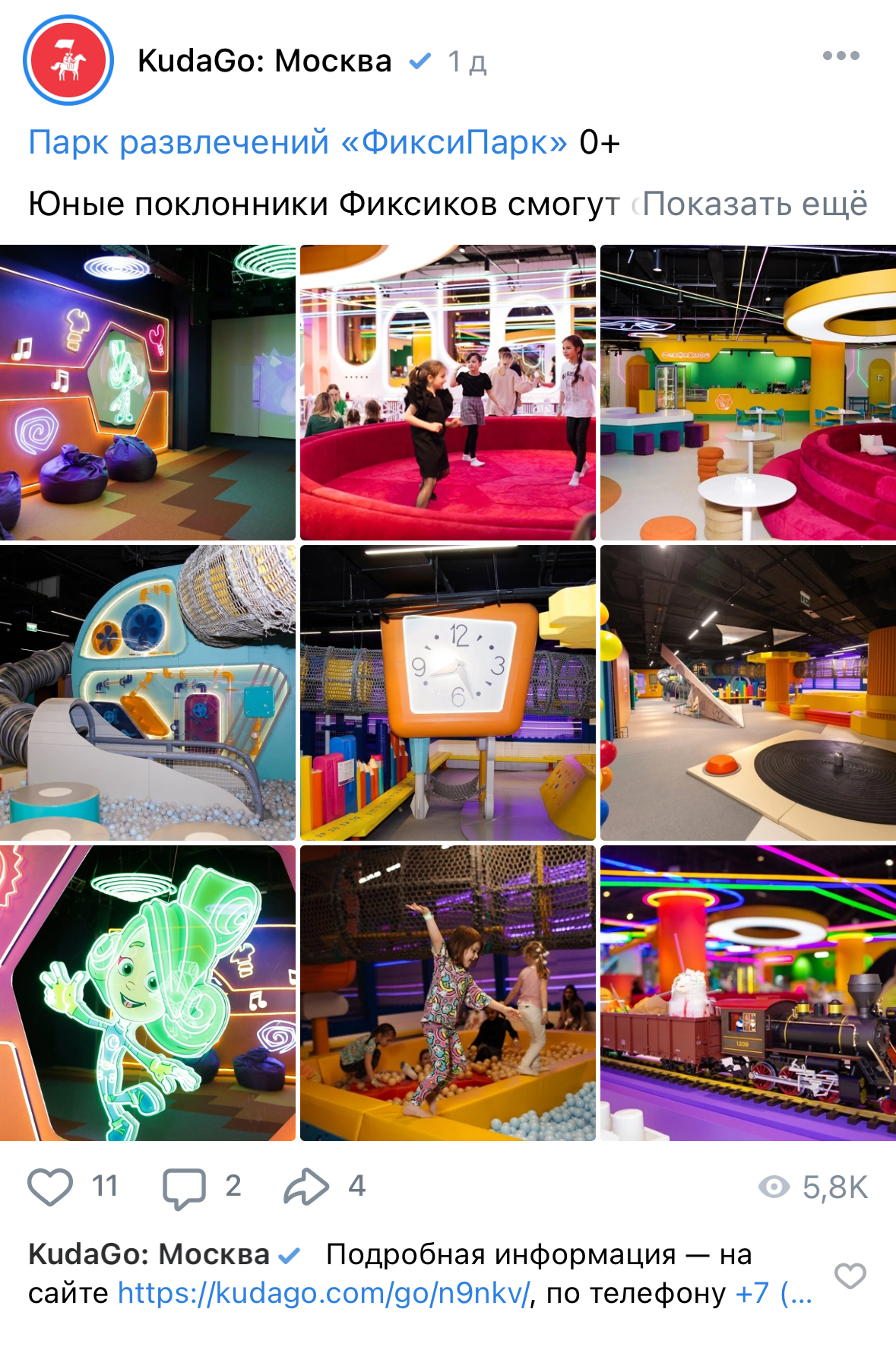 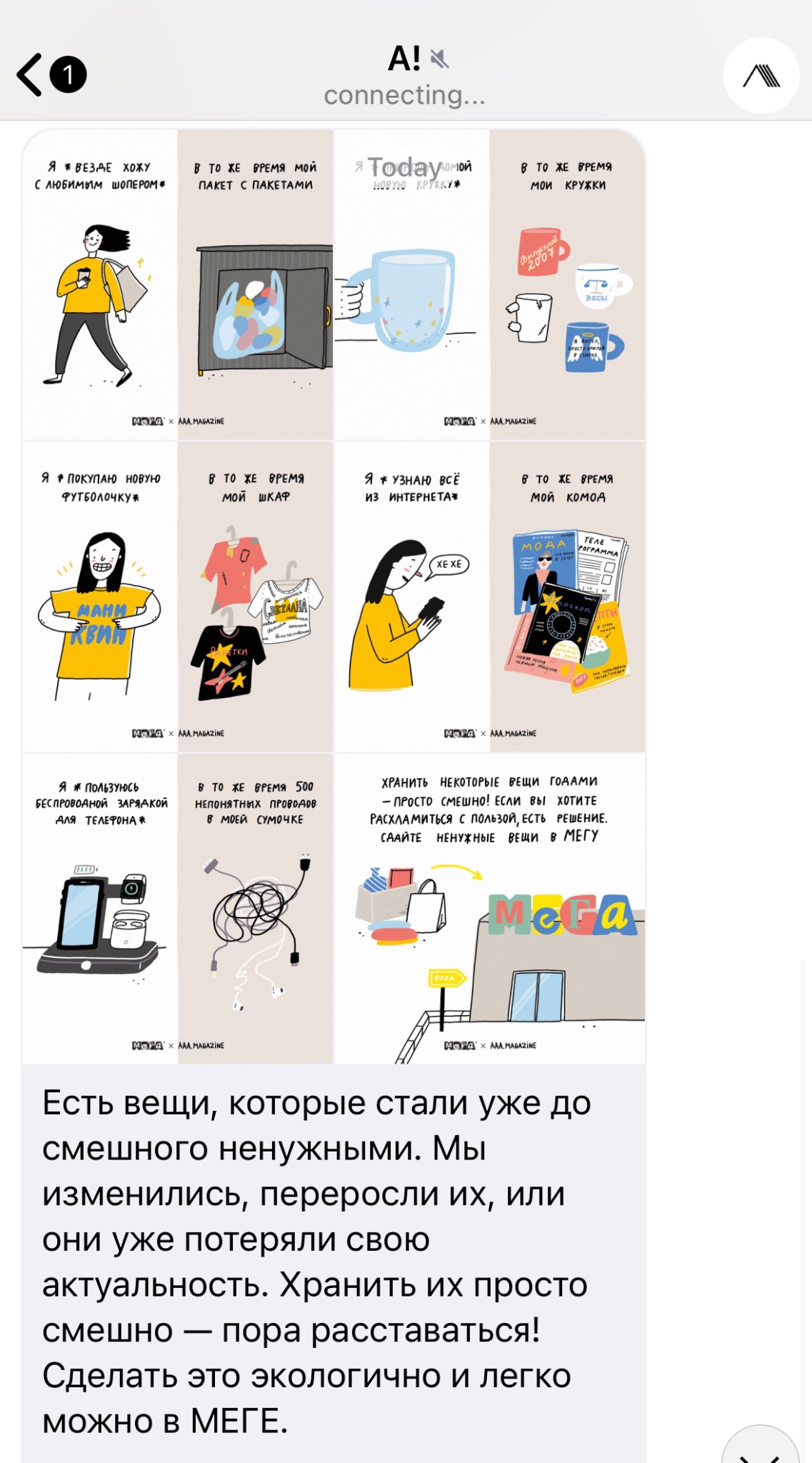 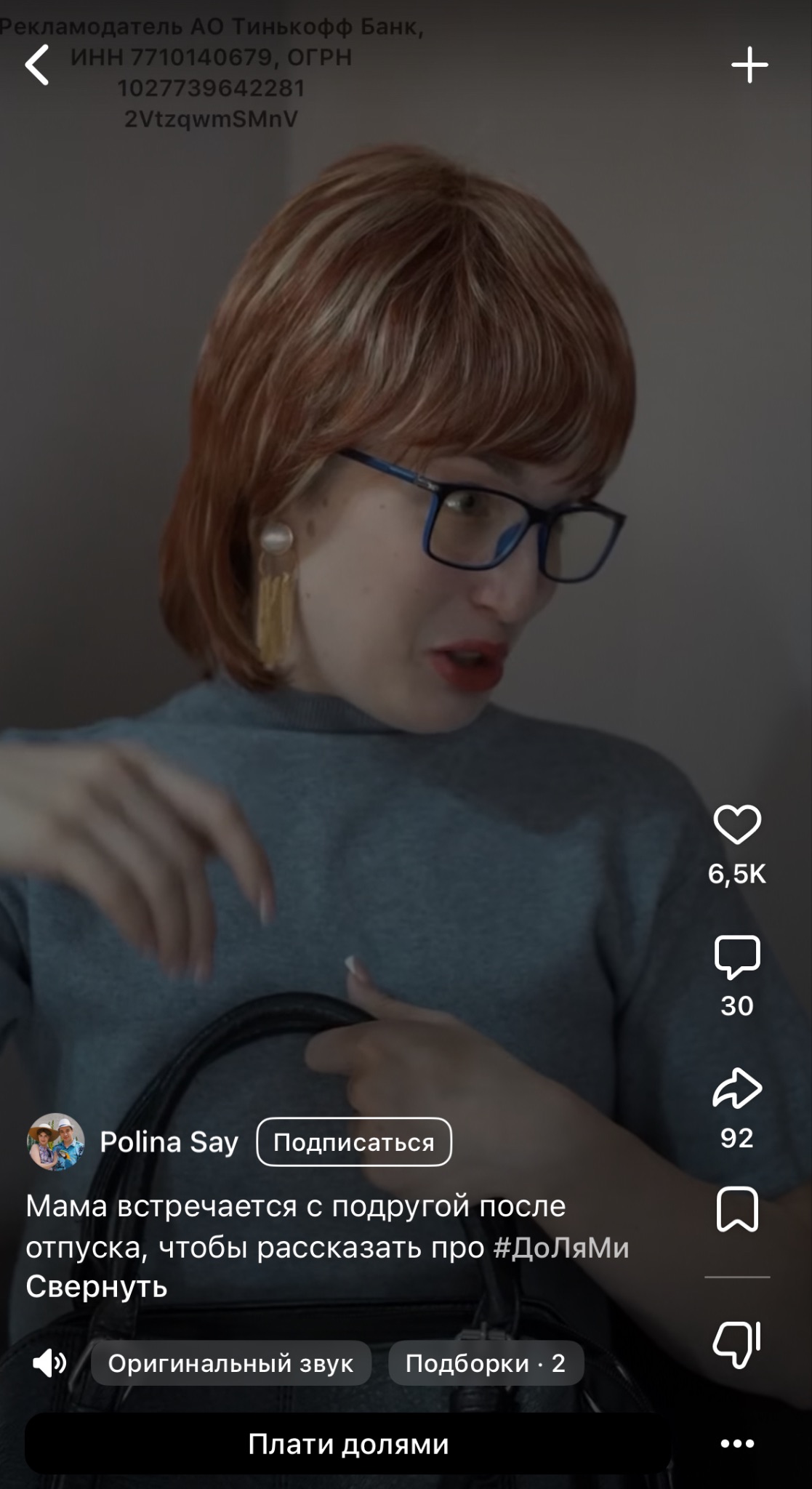 размещение в авторском проекте в коллаборации
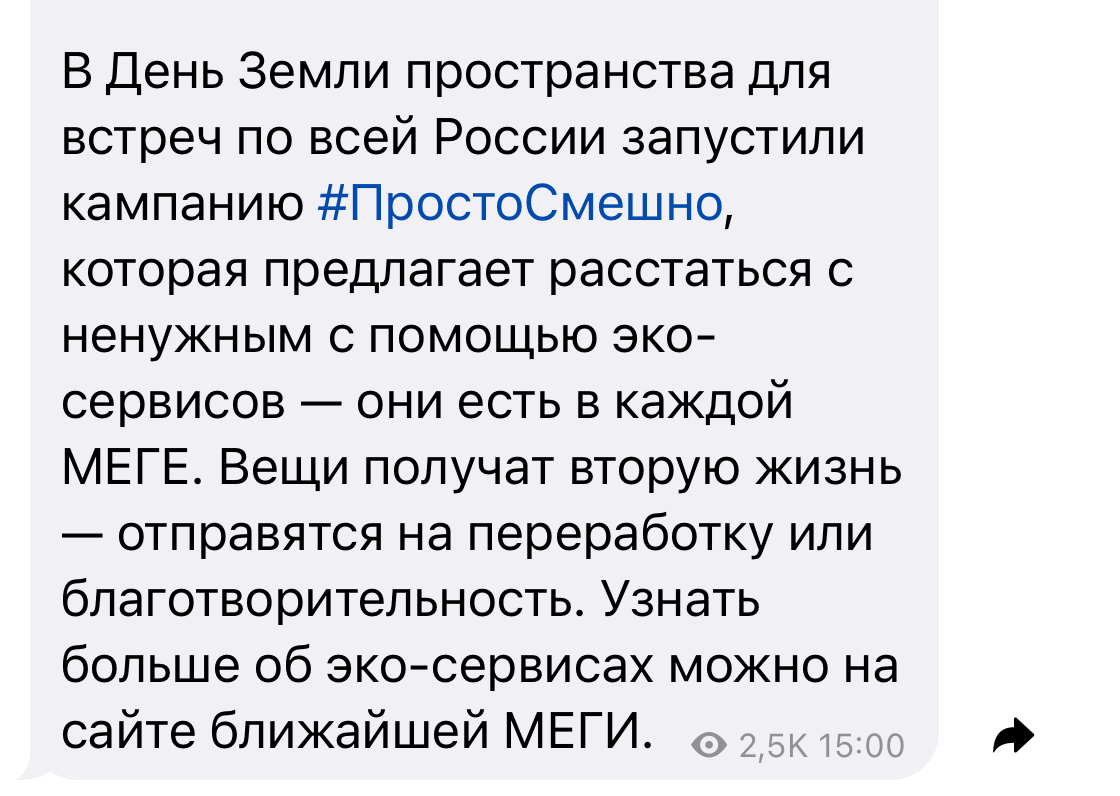 размещение в паблике
размещение у блогера
Вирусный контент
Создание контента с потенциалом на распространение:

вертикальные ролики
хайповые / спорные темы
конкурсы
юмор
очень важные вопросы
полезные материалы в удобном формате (например, гайд)
и другое
Где доступен: 
везде, но проще работать с виральностью на площадках, где тебе помогают алгоритмы + технически просто сделать репост куда-то

Возможность получить бесплатные охваты и привлечь внимание к своему аккаунту
Часто не требует никаких затрат, кроме временных (или на подготовку контента)
Непредсказуемая эффективность
Сложно масштабировать
Примеры
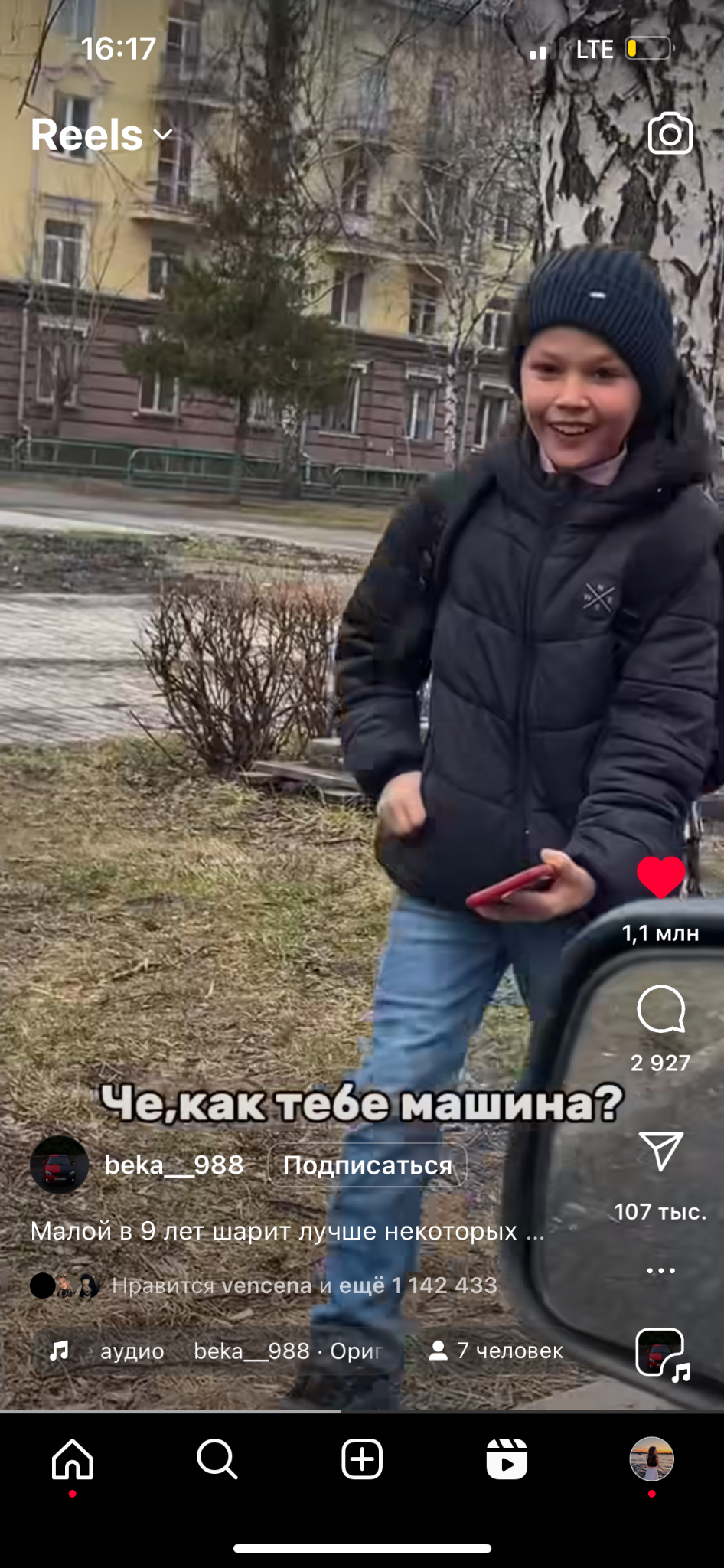 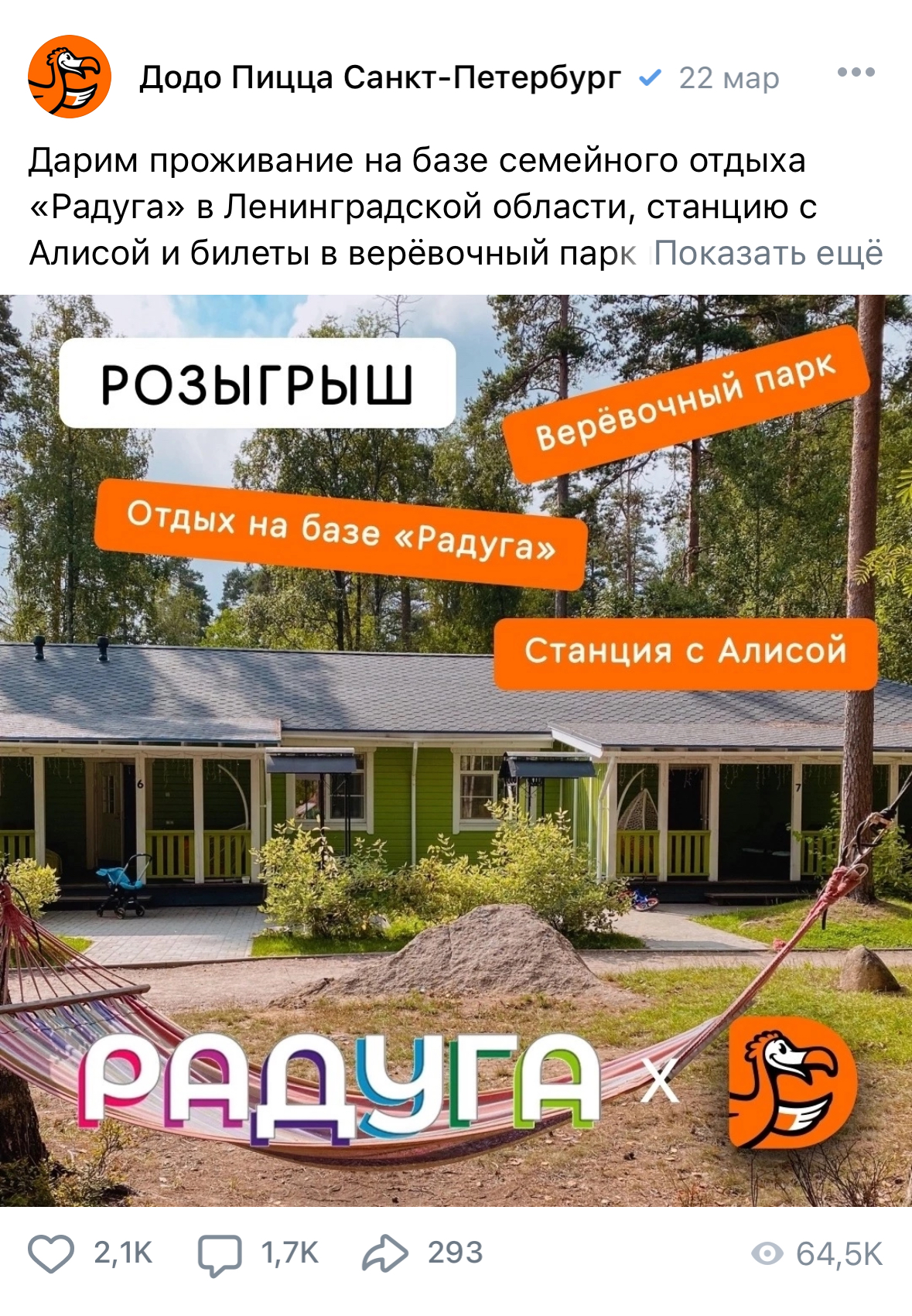 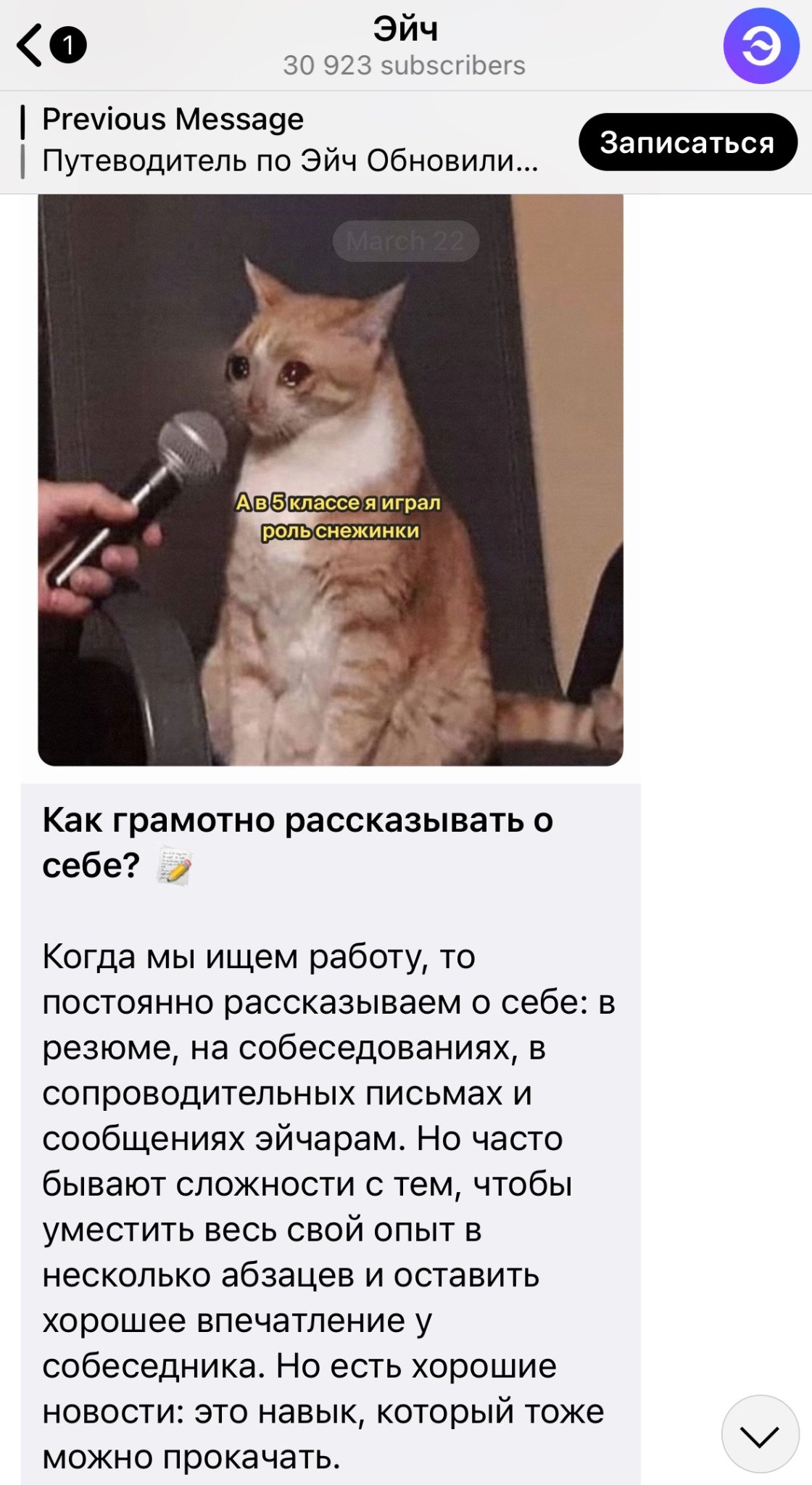 полезная подборка
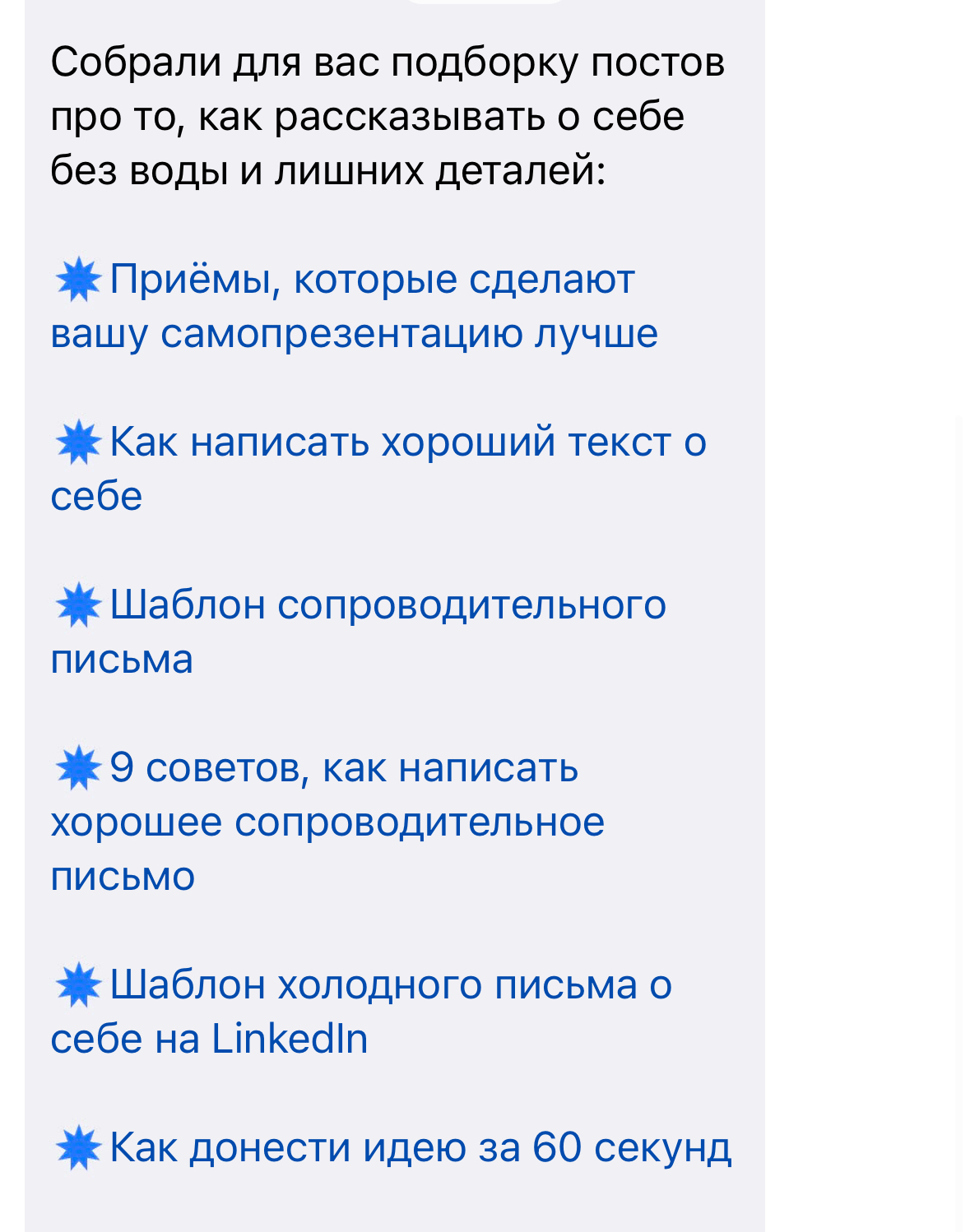 конкурс
трогательный эмоциональный контент
Внешние инструменты продвижения
Сайт парка
Наружная реклама
Печатные издания
Раздаточный материал
Нетворкинг
и что угодно ещё, на что у вас хватит фантазии и денег :)
Где продвижение – там и закон о маркировке рекламы
1 сентября 2022 года в России вступил в силу закон № 347-ФЗ о поправках в Федеральный закон «О рекламе». 

Основные форматы интернет-рекламы в рунете нужно маркировать и передавать информацию в Единый реестр интернет-рекламы (ЕРИР)
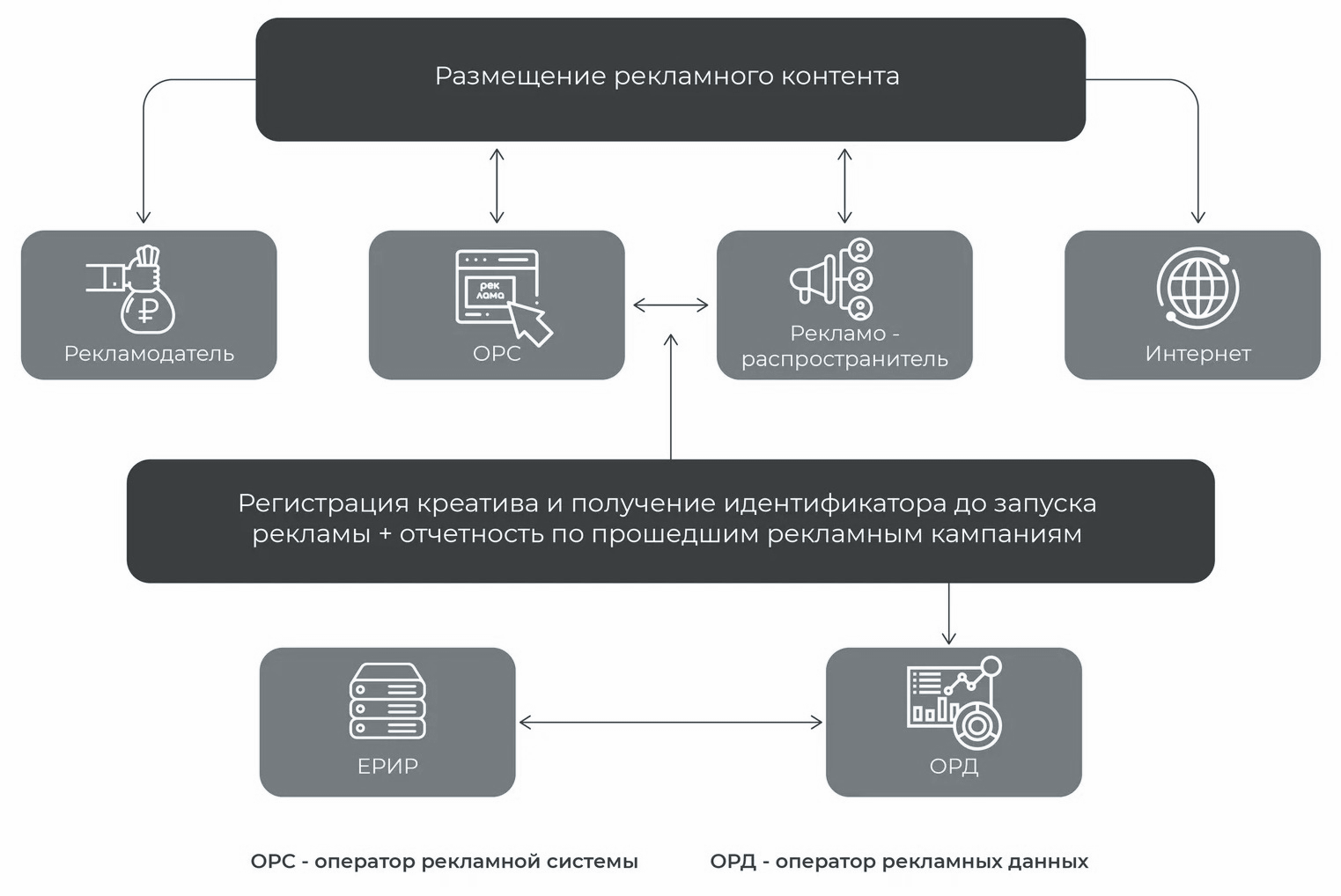 В процессе маркировки участвуют рекламодатели, рекламораспространители и все посредники: фрилансеры и агентства.
Источник: https://ord-a.ru/
Сделаем 
выводы
Три стратегии для продвижения таксопарков в соцсетях
Ловим охваты
Креативно балансируем
Пробуем всё
Ловим охваты
Креативно балансируем
Пробуем всё
Конкурсное
задание
Конкурс: снимите видео – 
и получите приз 150 000 рублей
Снимите видео контент для VK, TG или YT-канала
Результаты конкурса подведем и объявим до 17 июня
Как будем выбирать победителей: 2 призера по количеству лайков в ТГ-канале, 1 – на выбор редакции Яндекс Про
Количество победителей – 3, призовой фонд для каждого победителя номинации 150 000 рублей
Полные правила конкурса по ссылке: https://t.me/+7JBkuk7Pkx5iZWJi
01
Тема: Преимущества работы в такси (свободный график, стабильный и хороший доход)
02
Пришлите ссылку на видео до 3 июня через форму сбора заявок
03
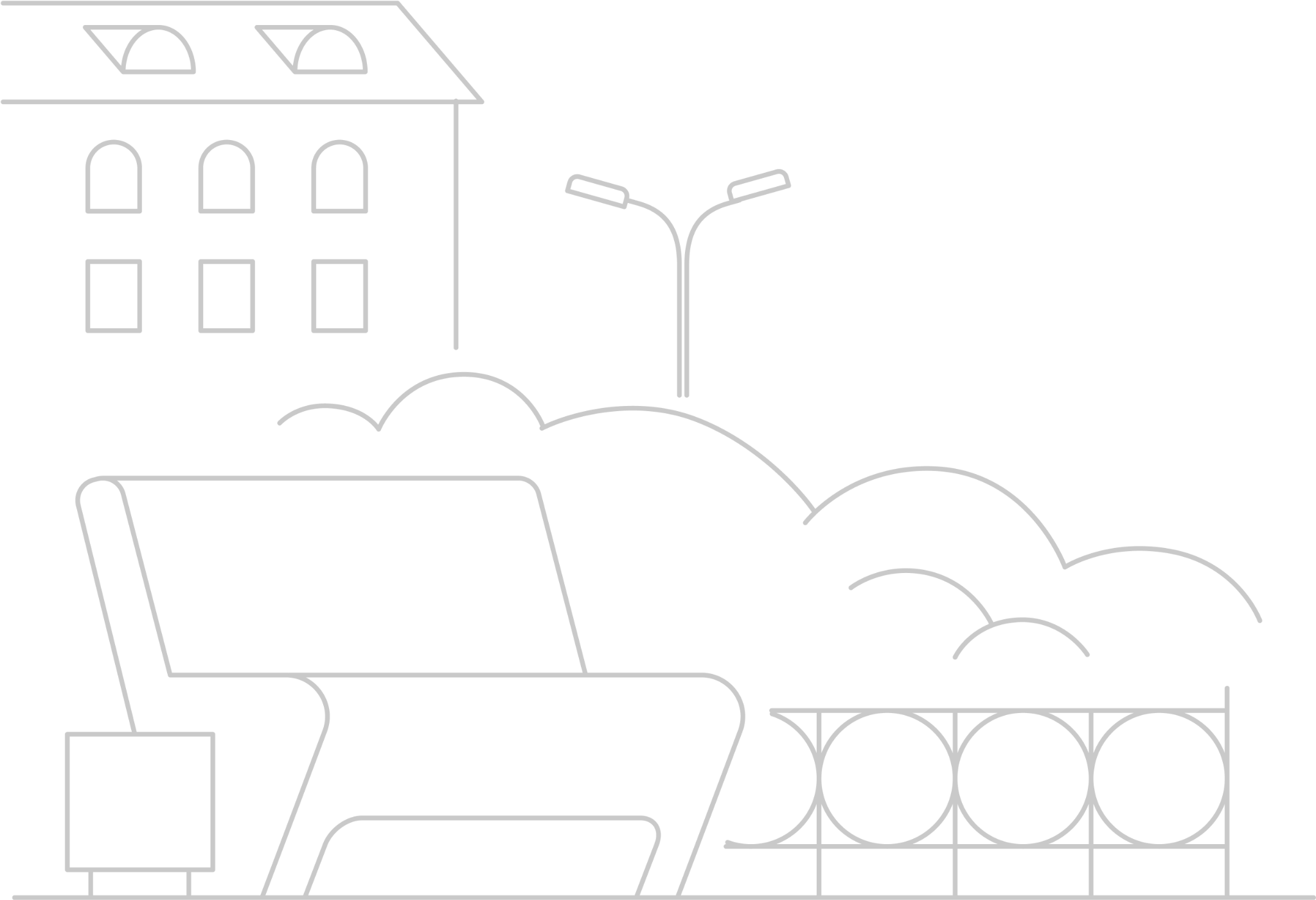 Время отвечать
на вопросы
А ещё ждём ваше мнение!
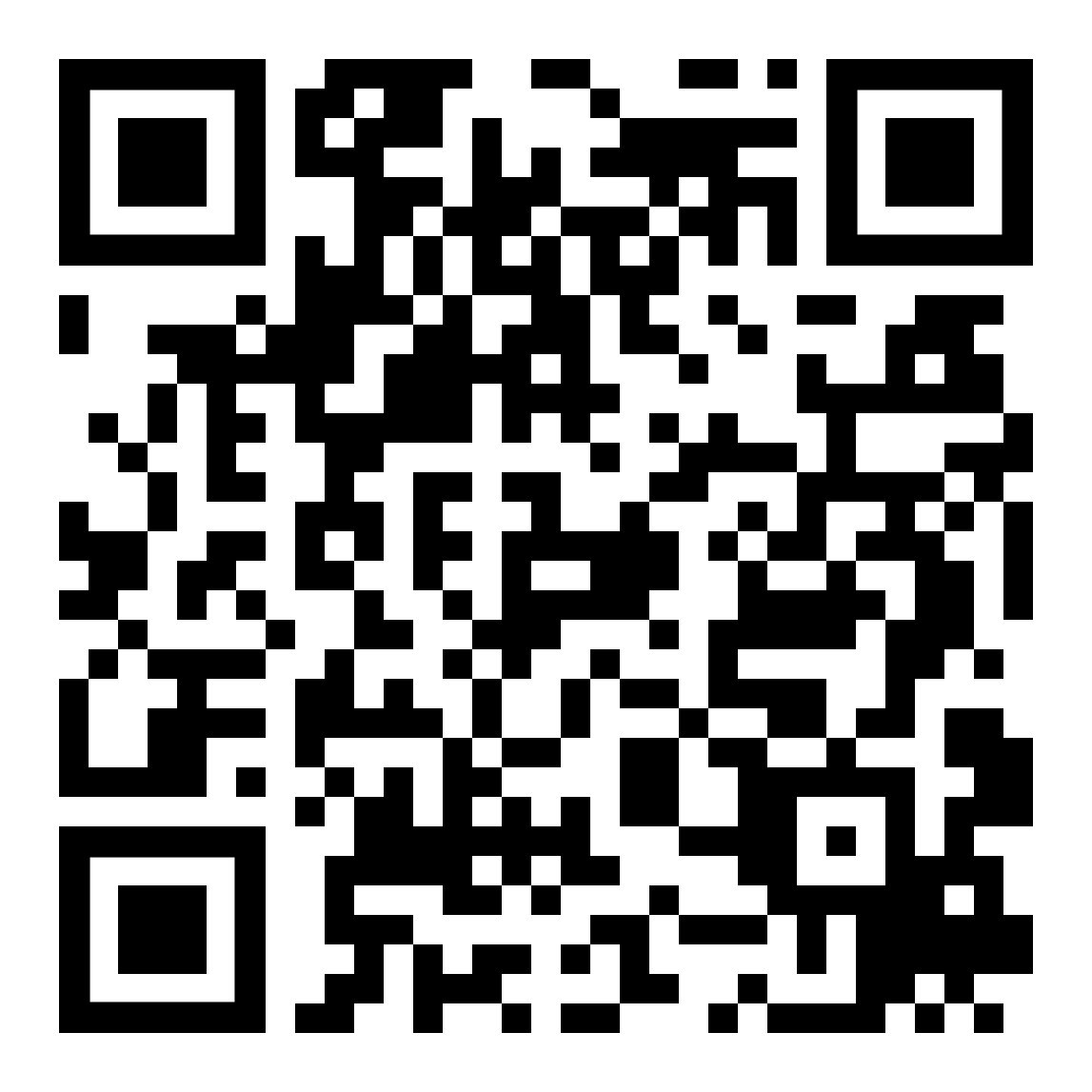 Отсканируйте QR-код, чтобы заполнить анкету обратной связи:

расскажите, что понравилось на сегодняшней встрече?
а что можно сделать лучше?
дайте обратную связь, какие темы было бы интересно разобрать дальше подробнее
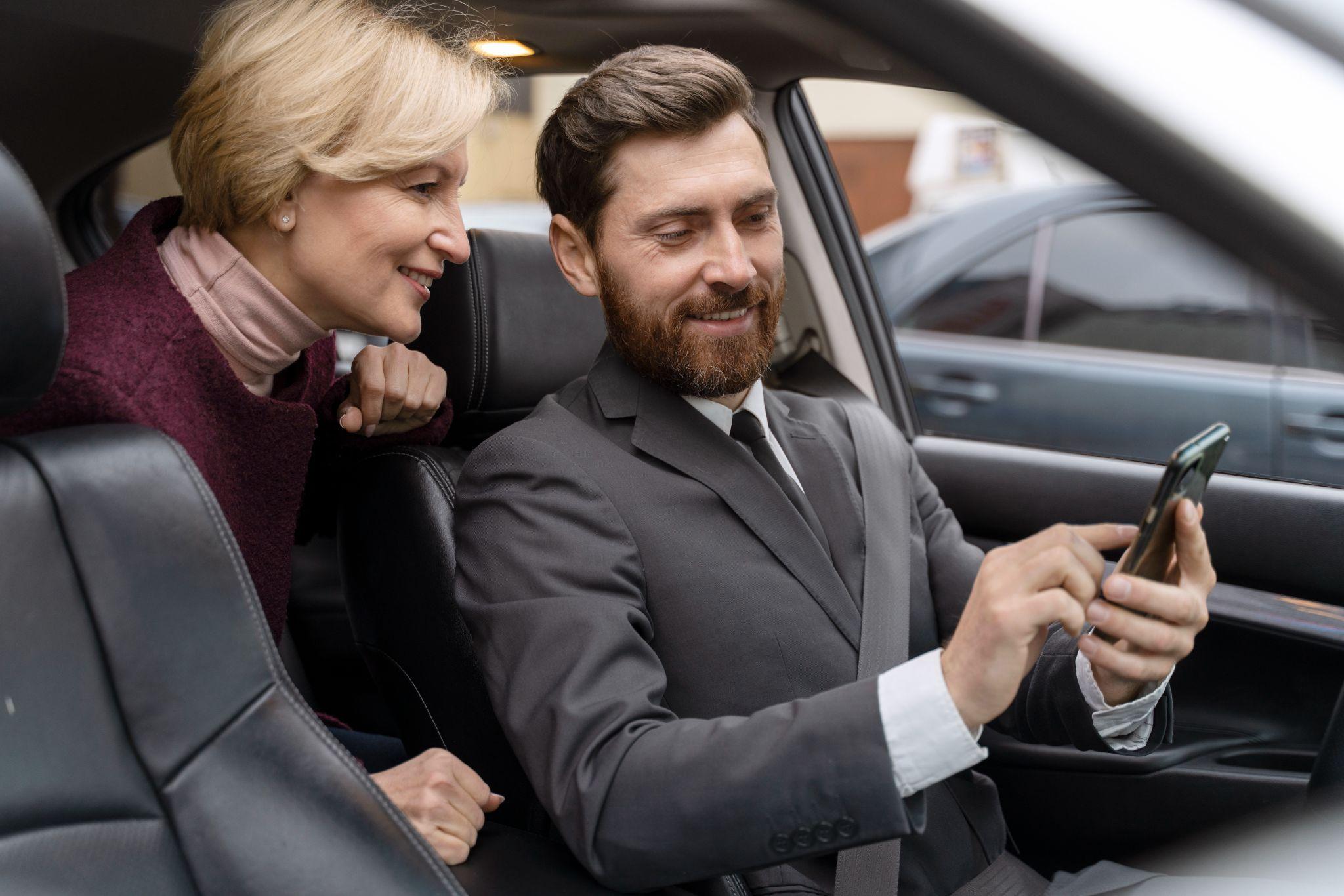 Удачи в покорении соцсетей!